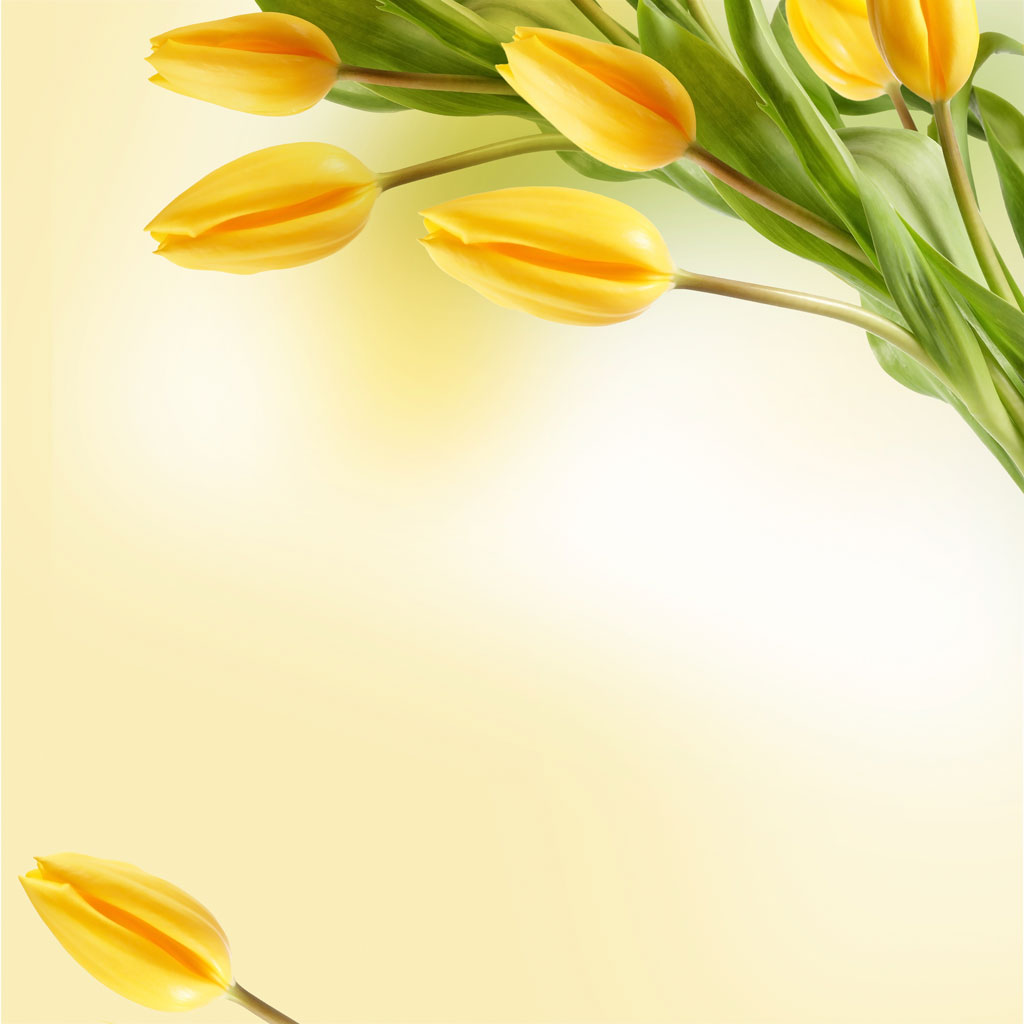 МКДОУ «Сухобузимский детский сад №3
Флешмоб
«Мамочки любимые»
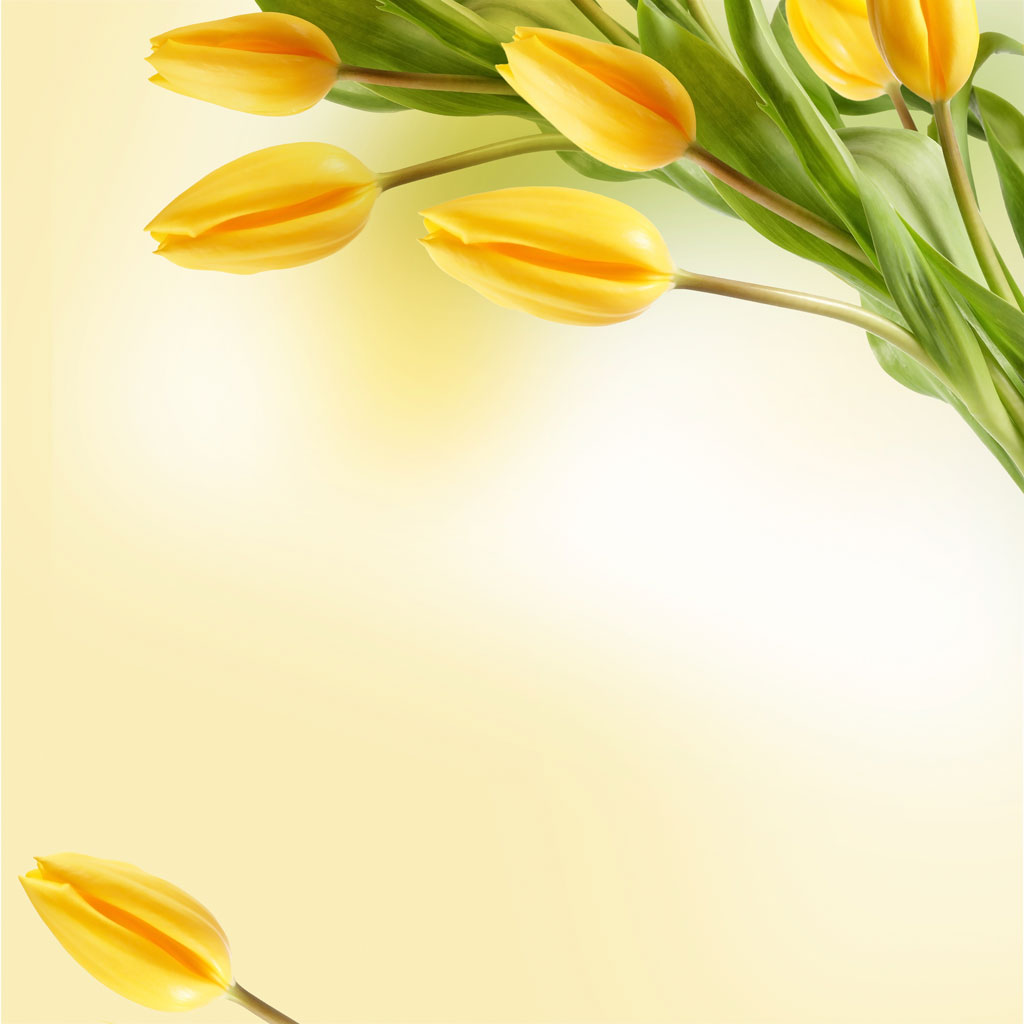 Мамочка - спортсмен
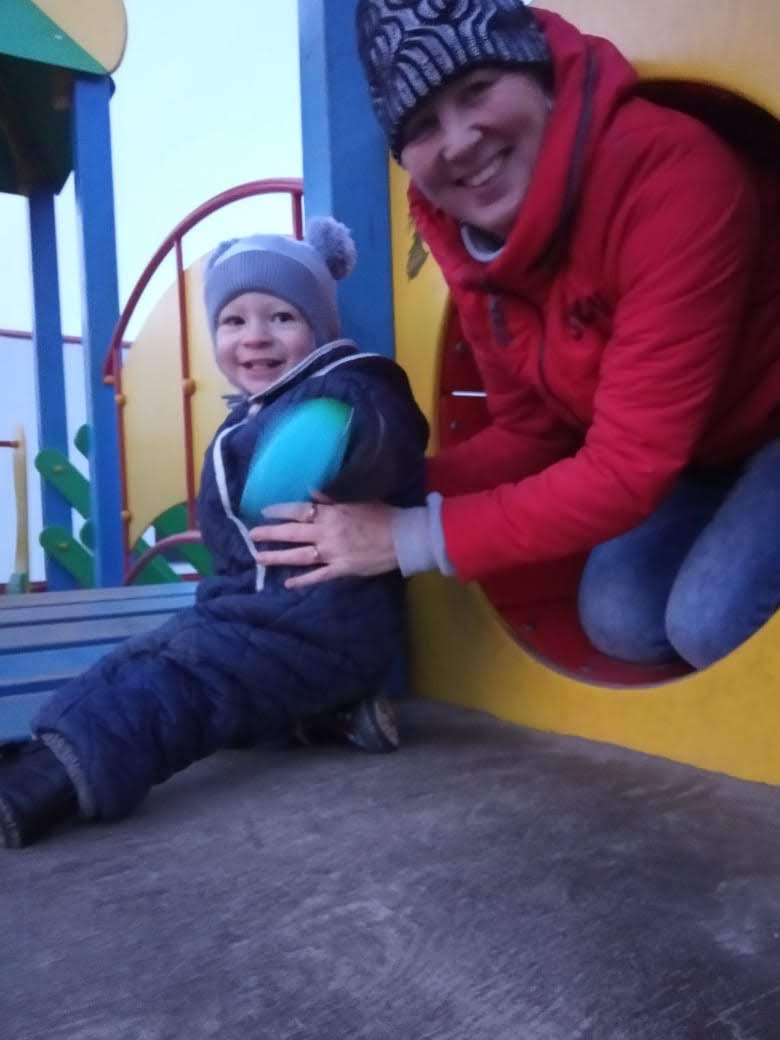 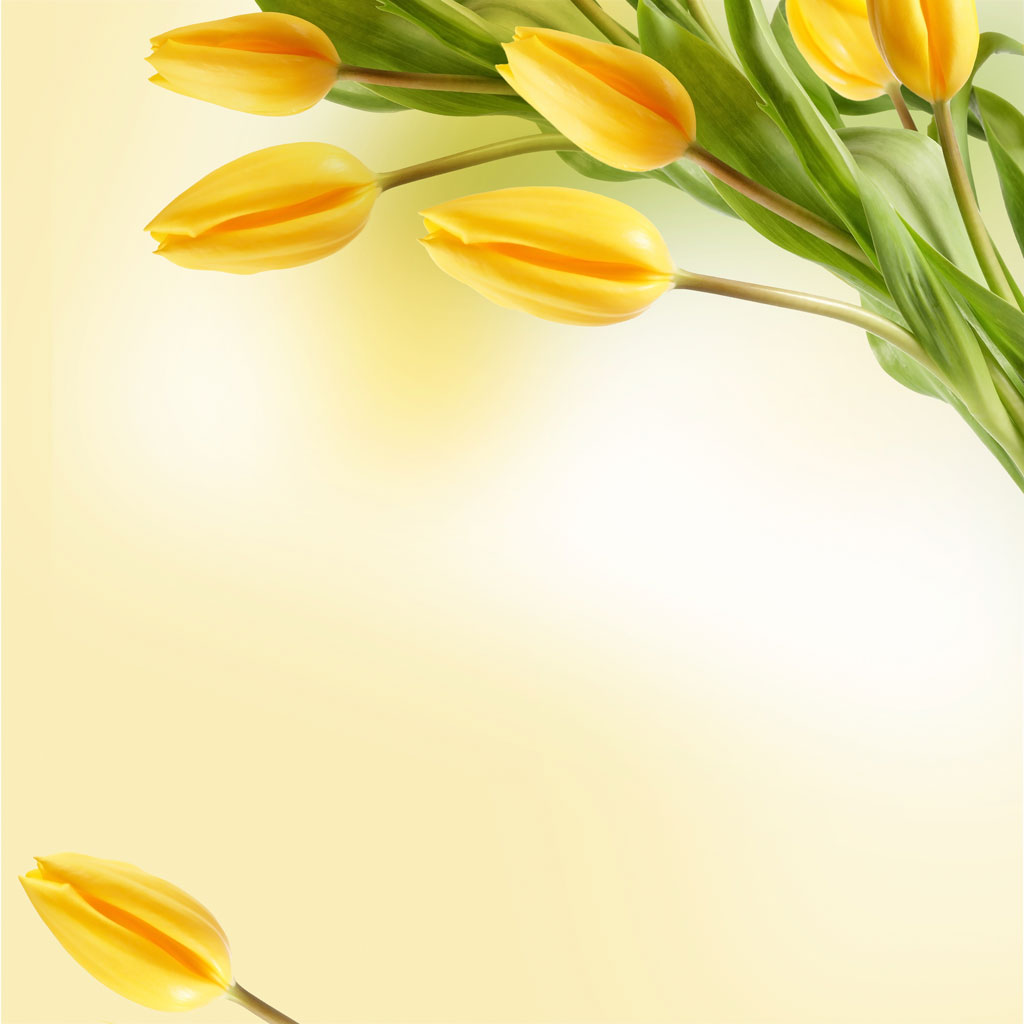 Мамочка - спортсмен
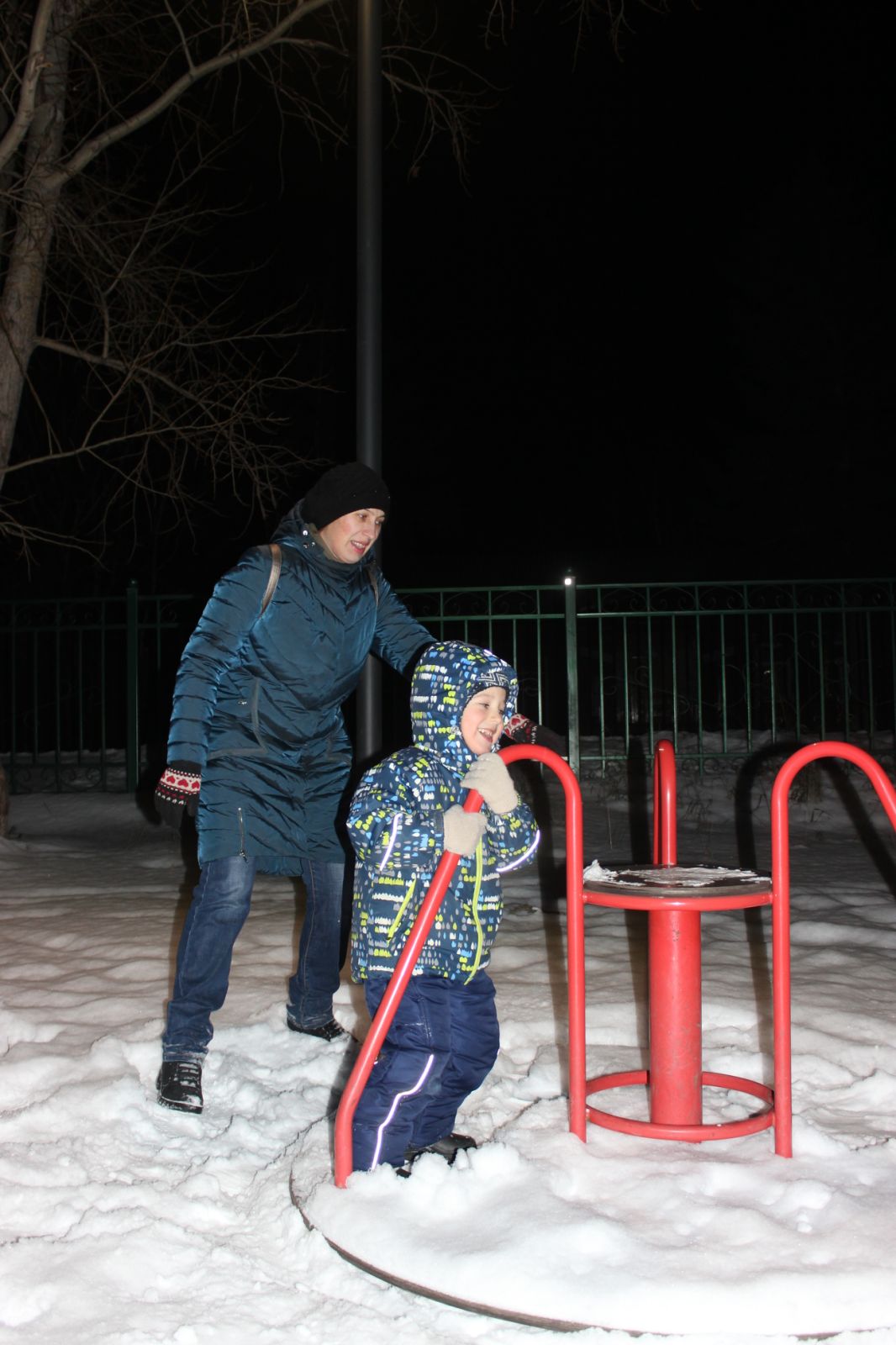 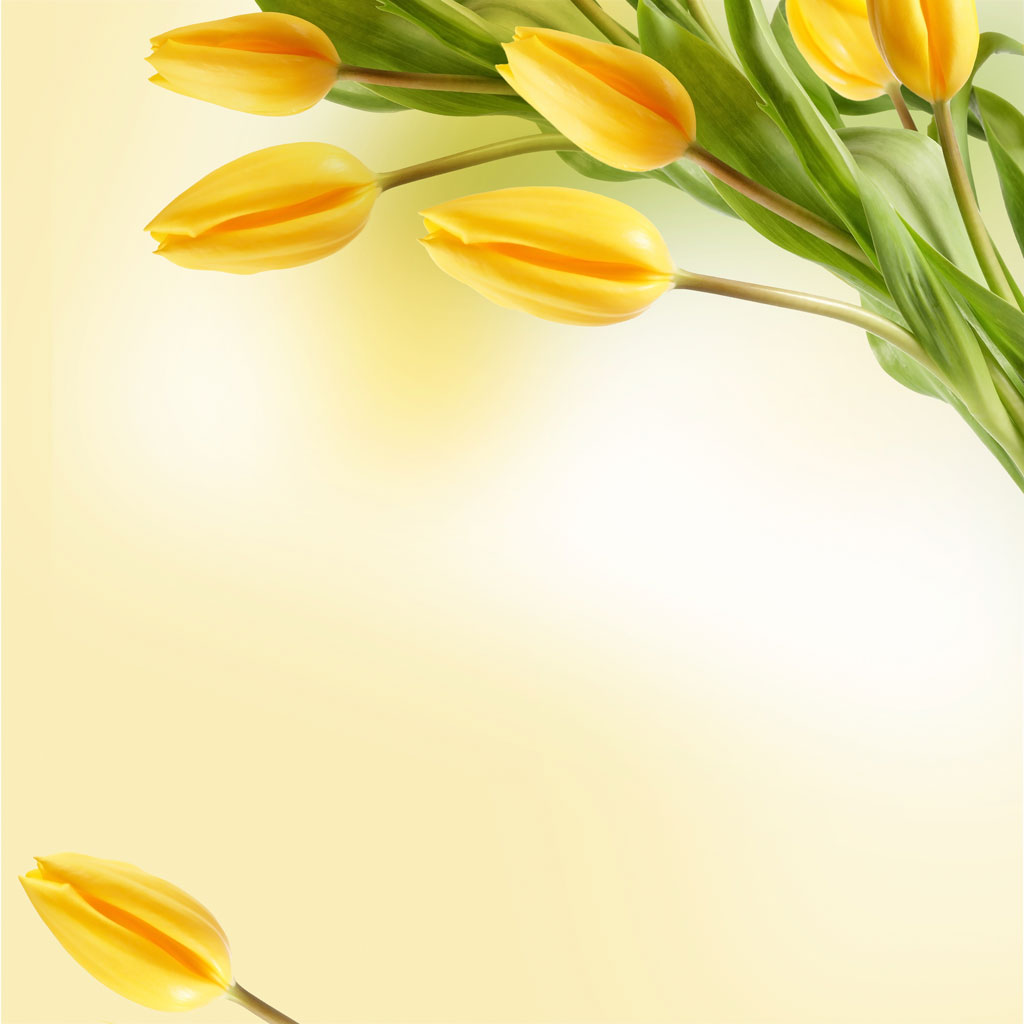 Мамина улыбка
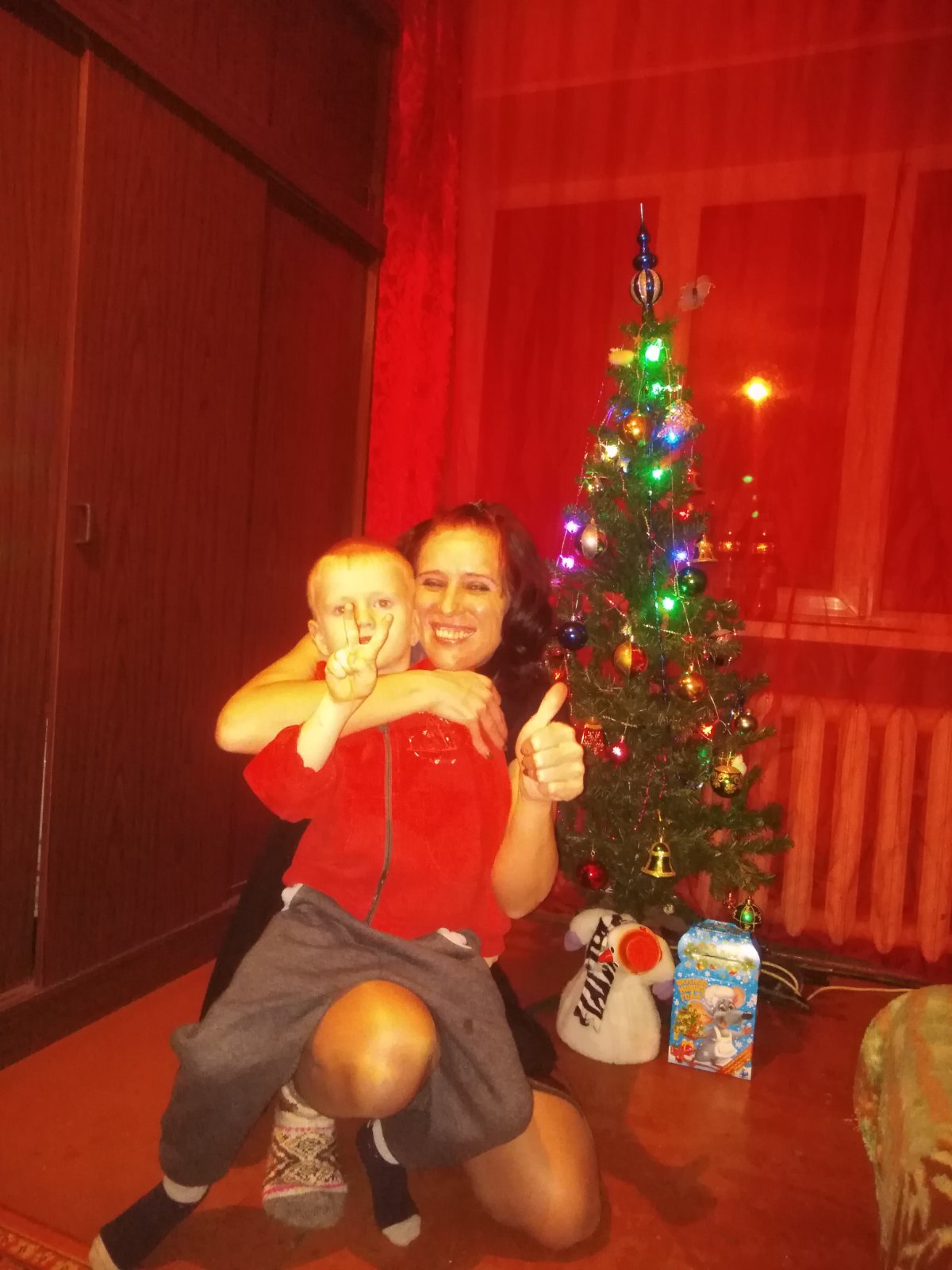 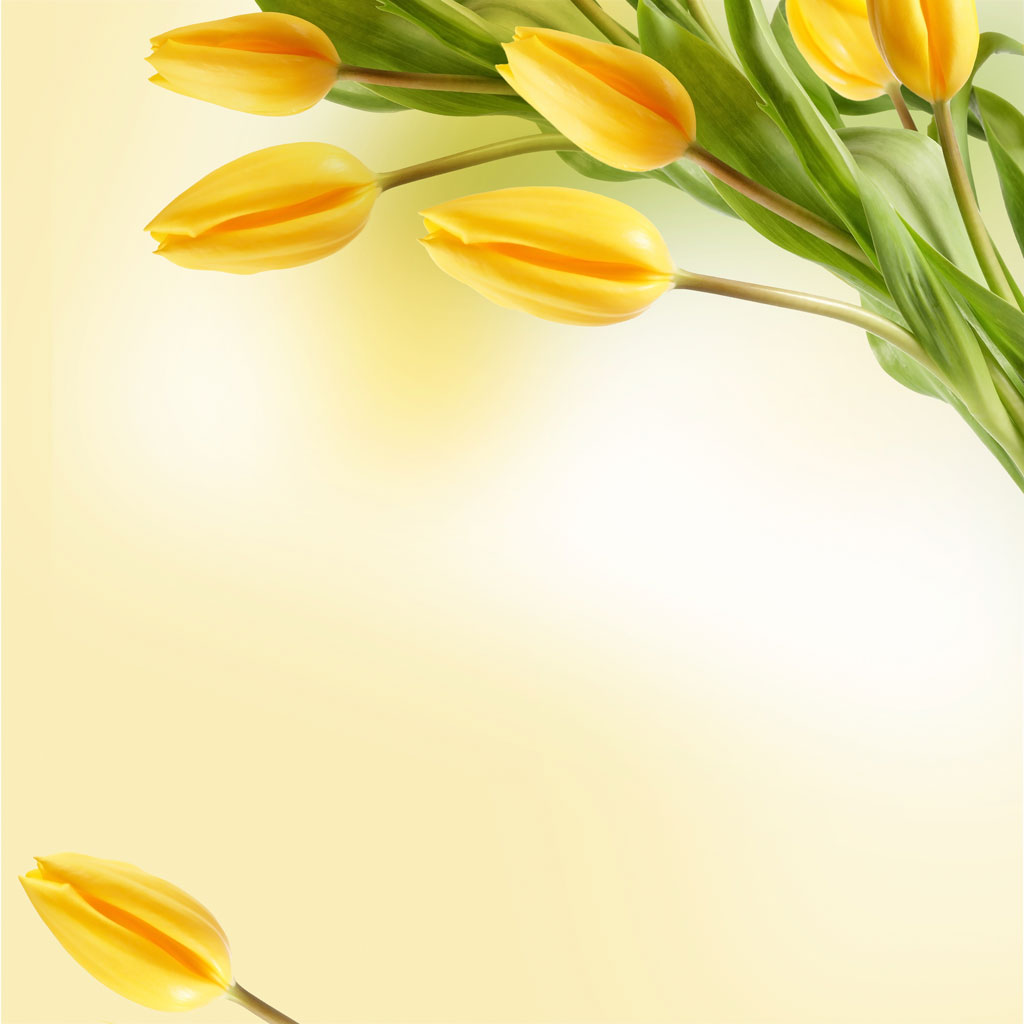 Мамина улыбка
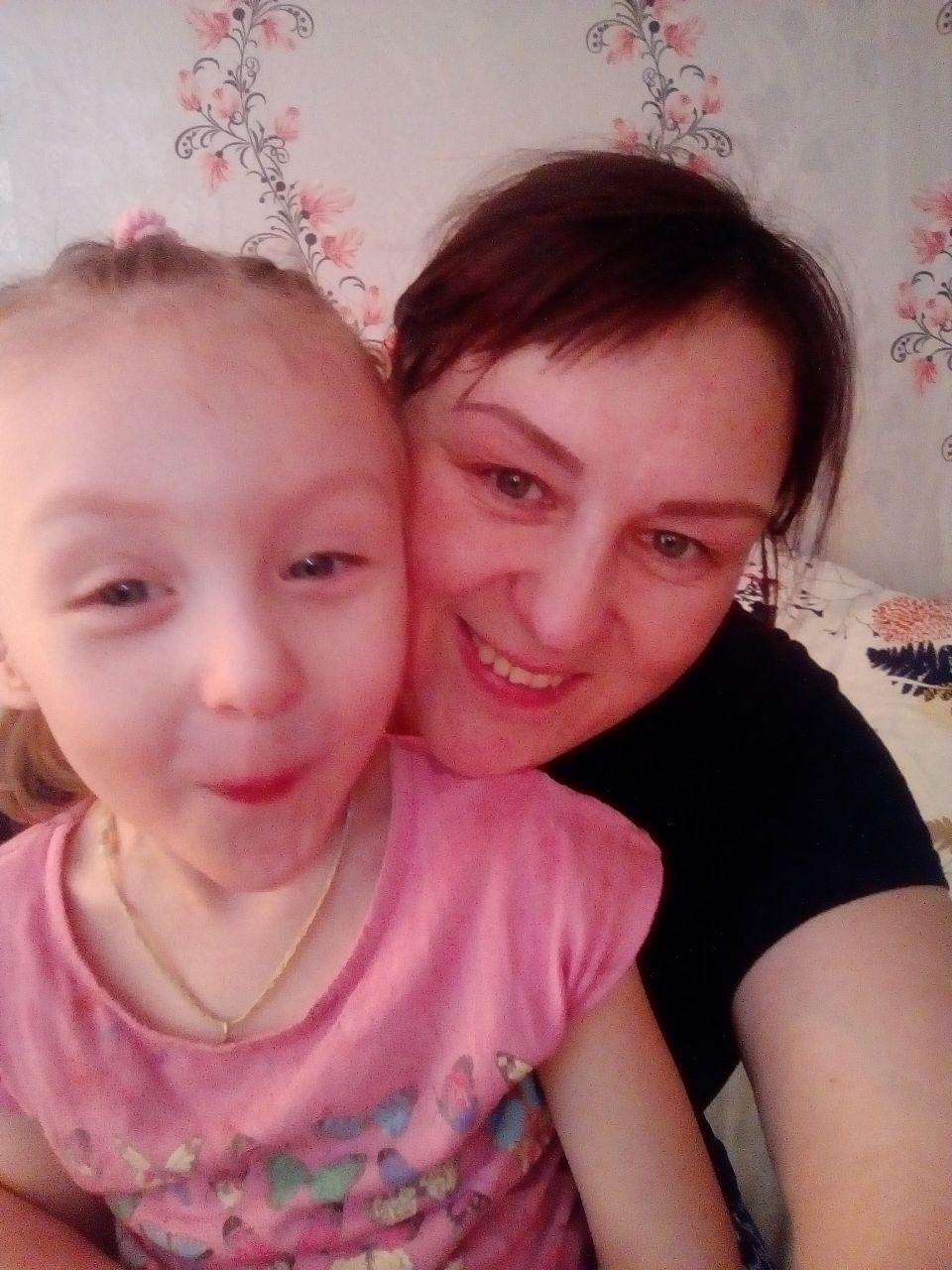 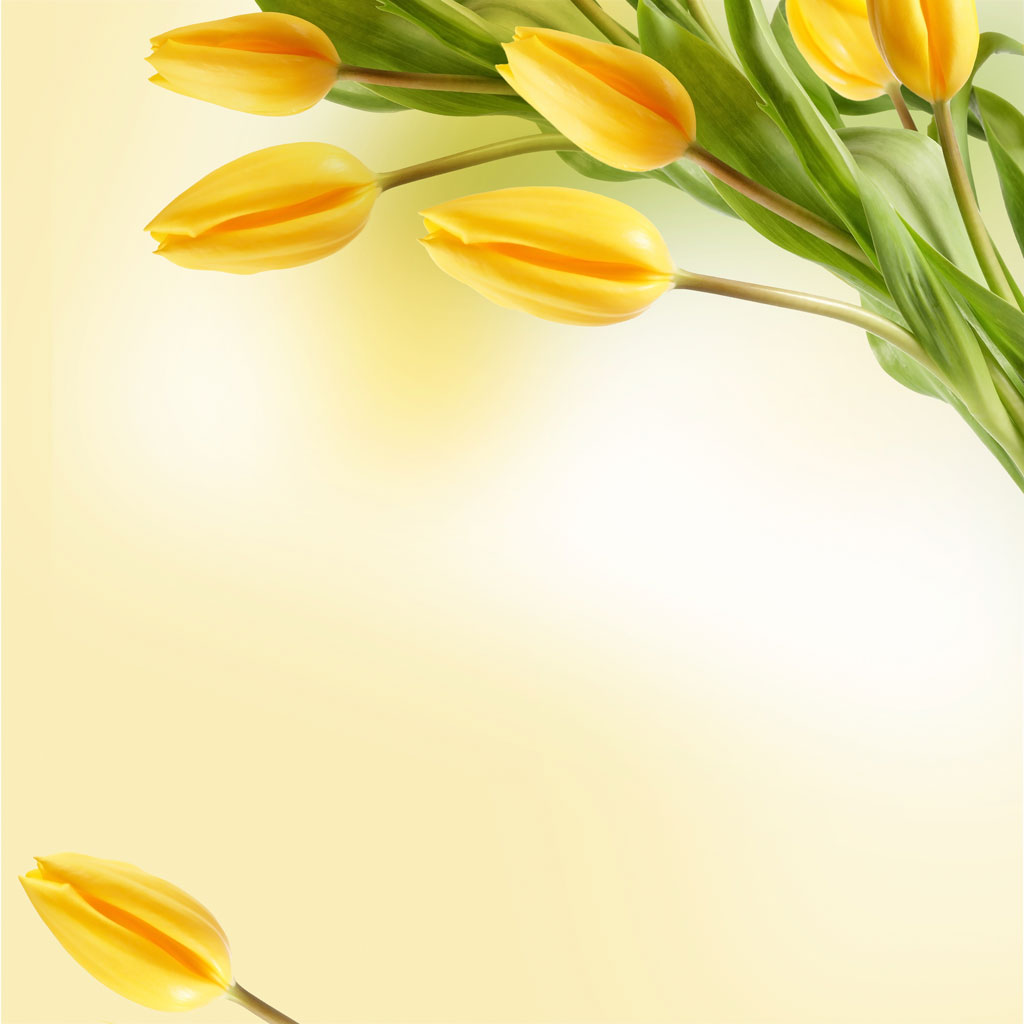 Мамина улыбка
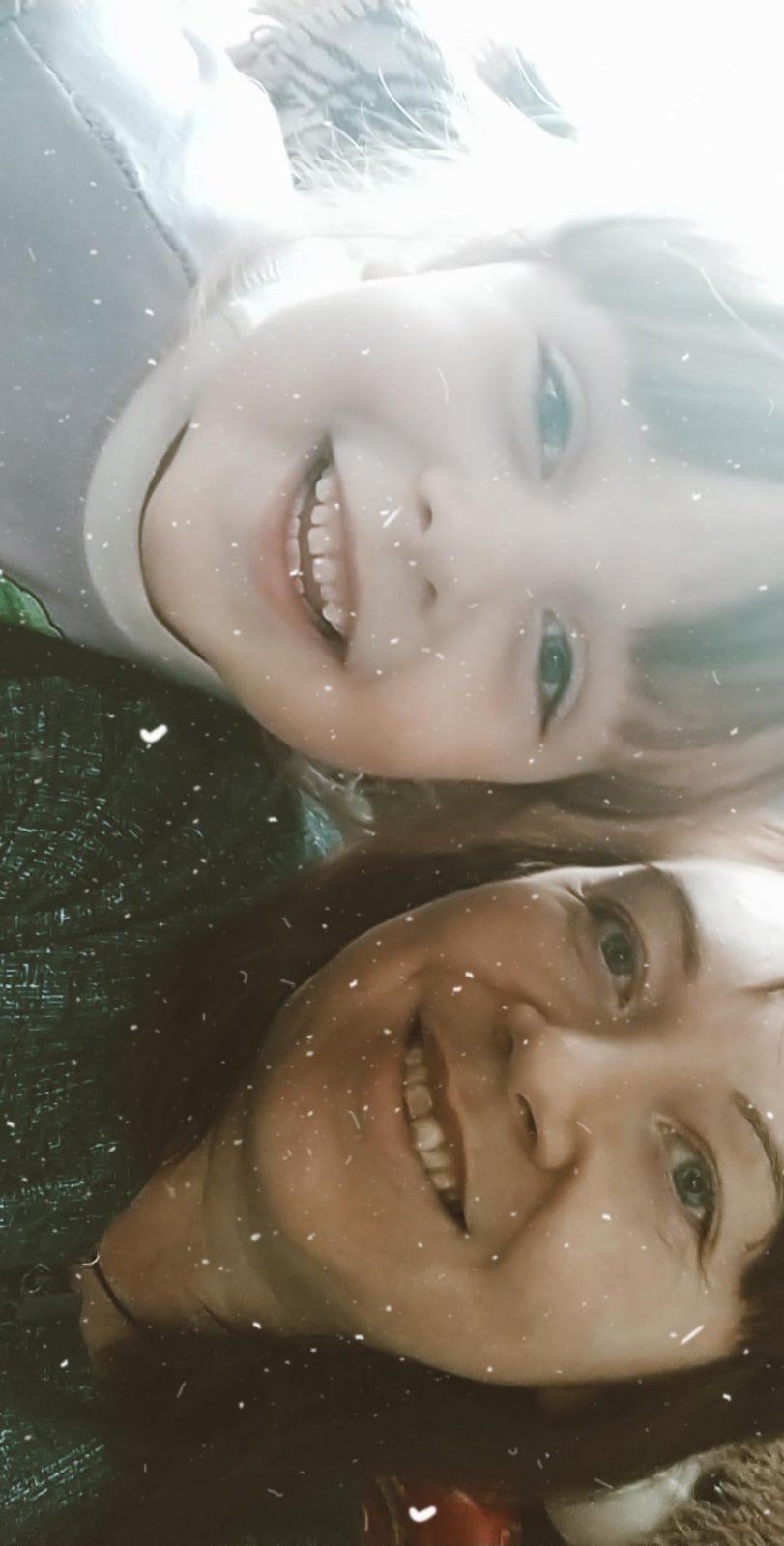 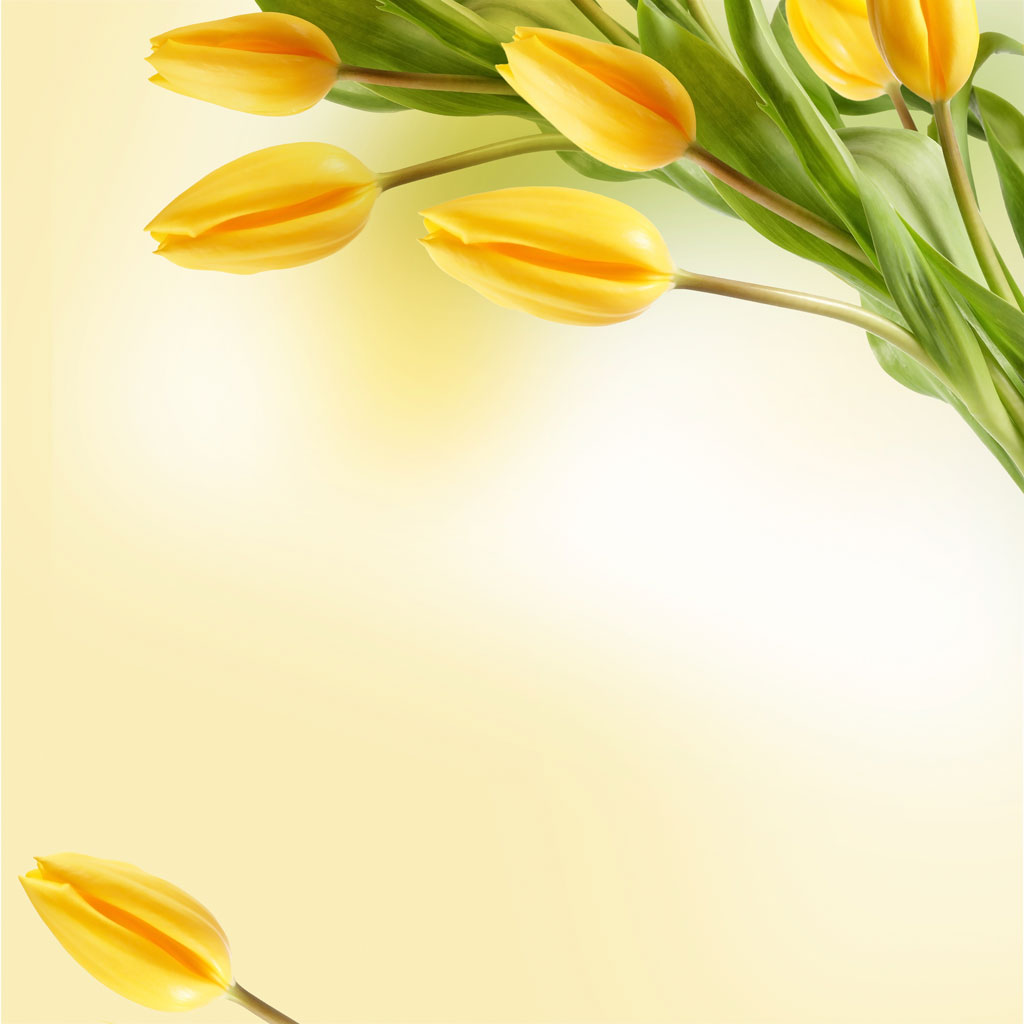 Мамина улыбка
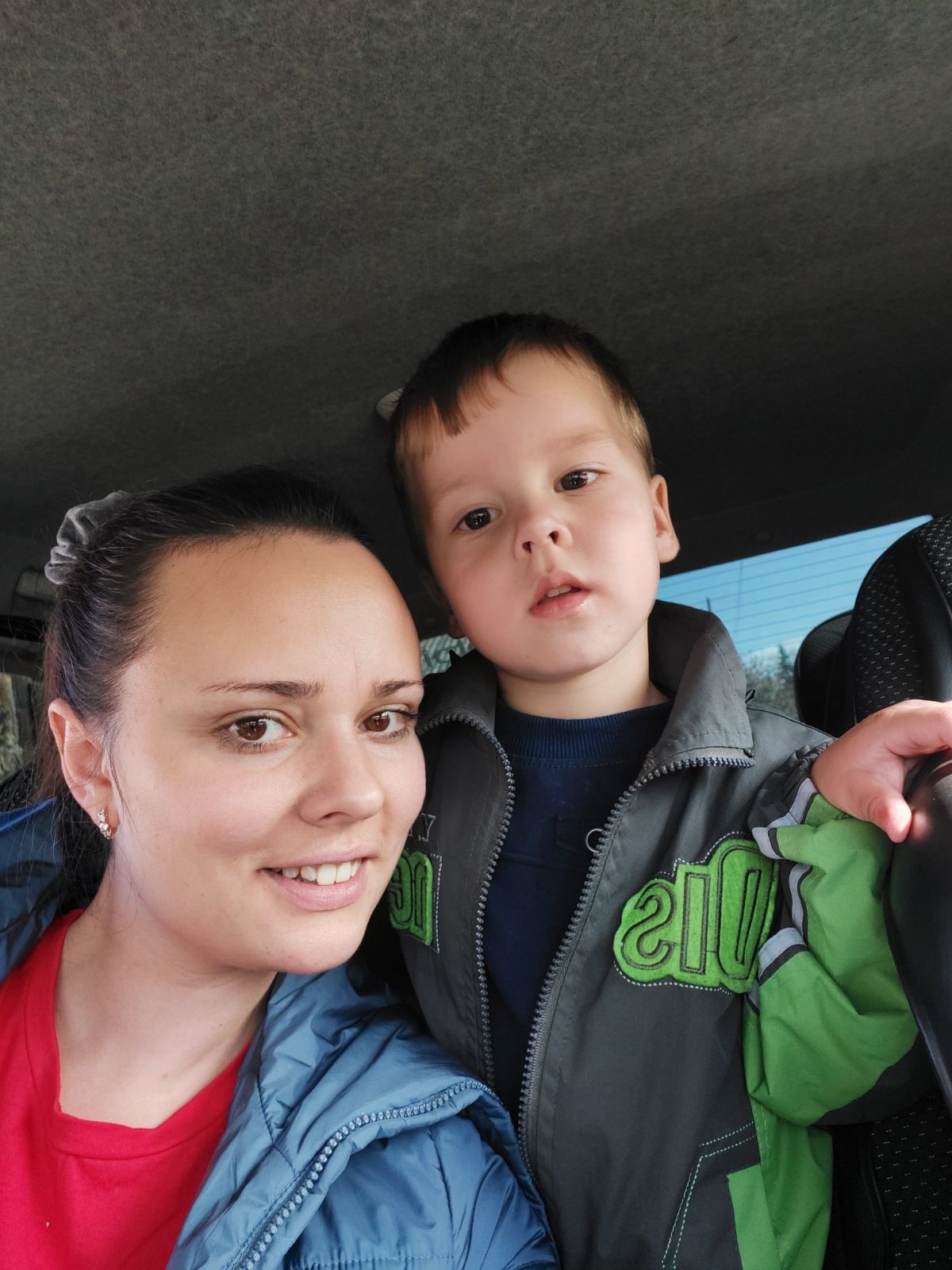 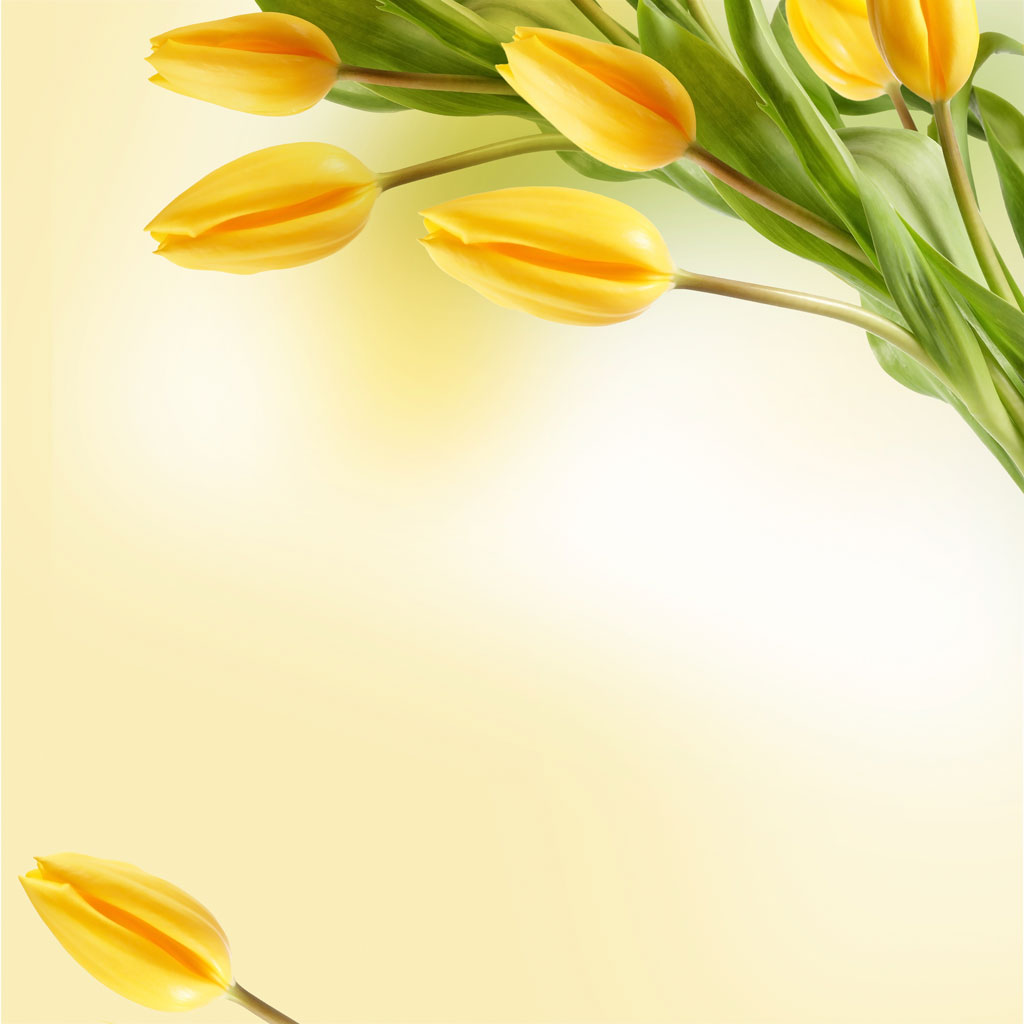 Мамина улыбка
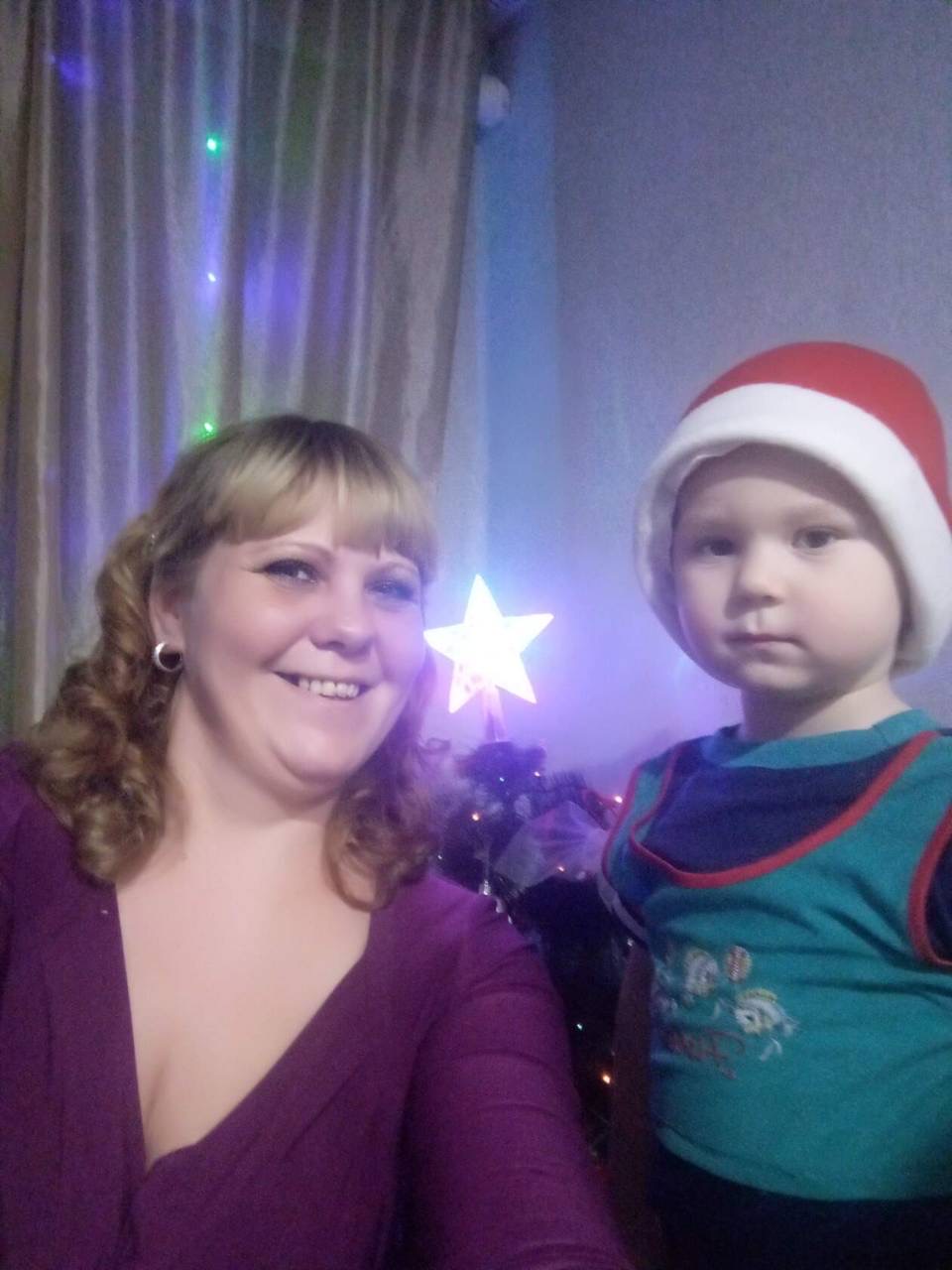 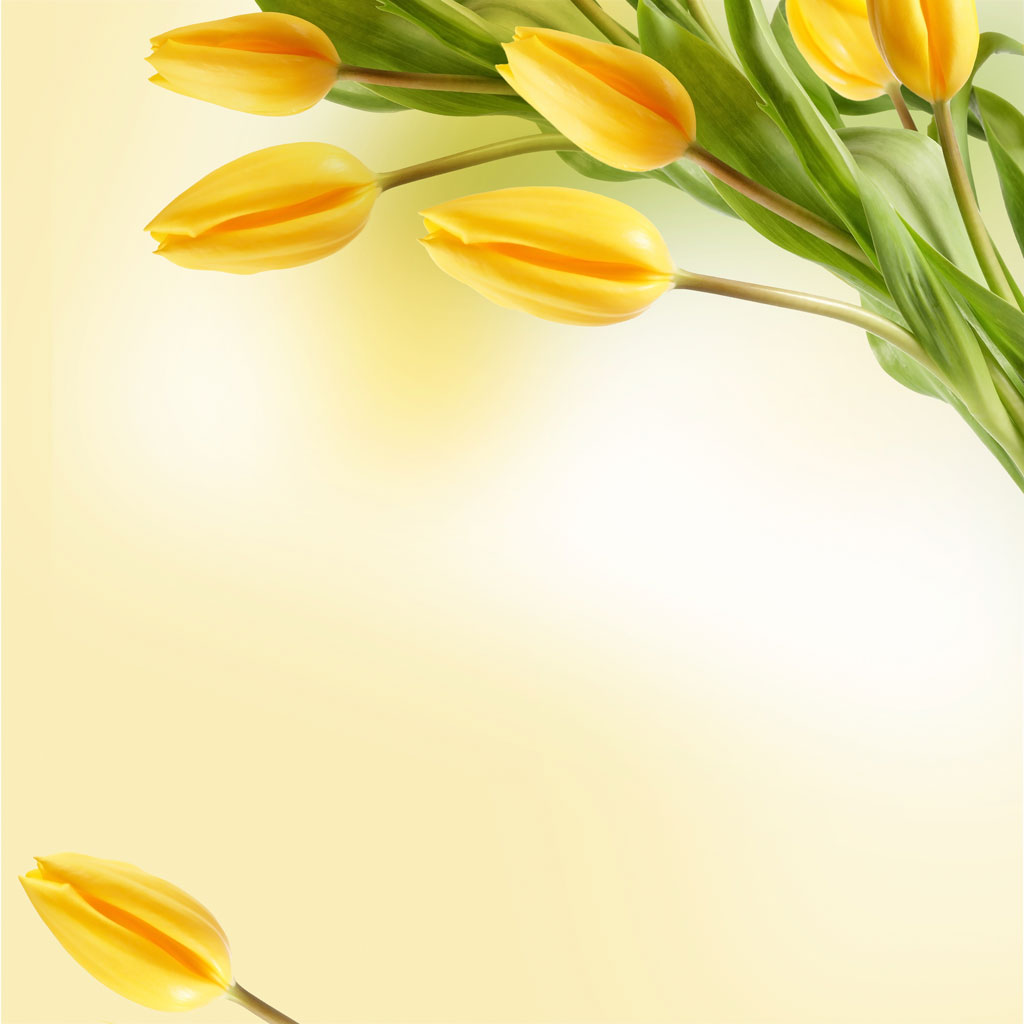 Мамина улыбка
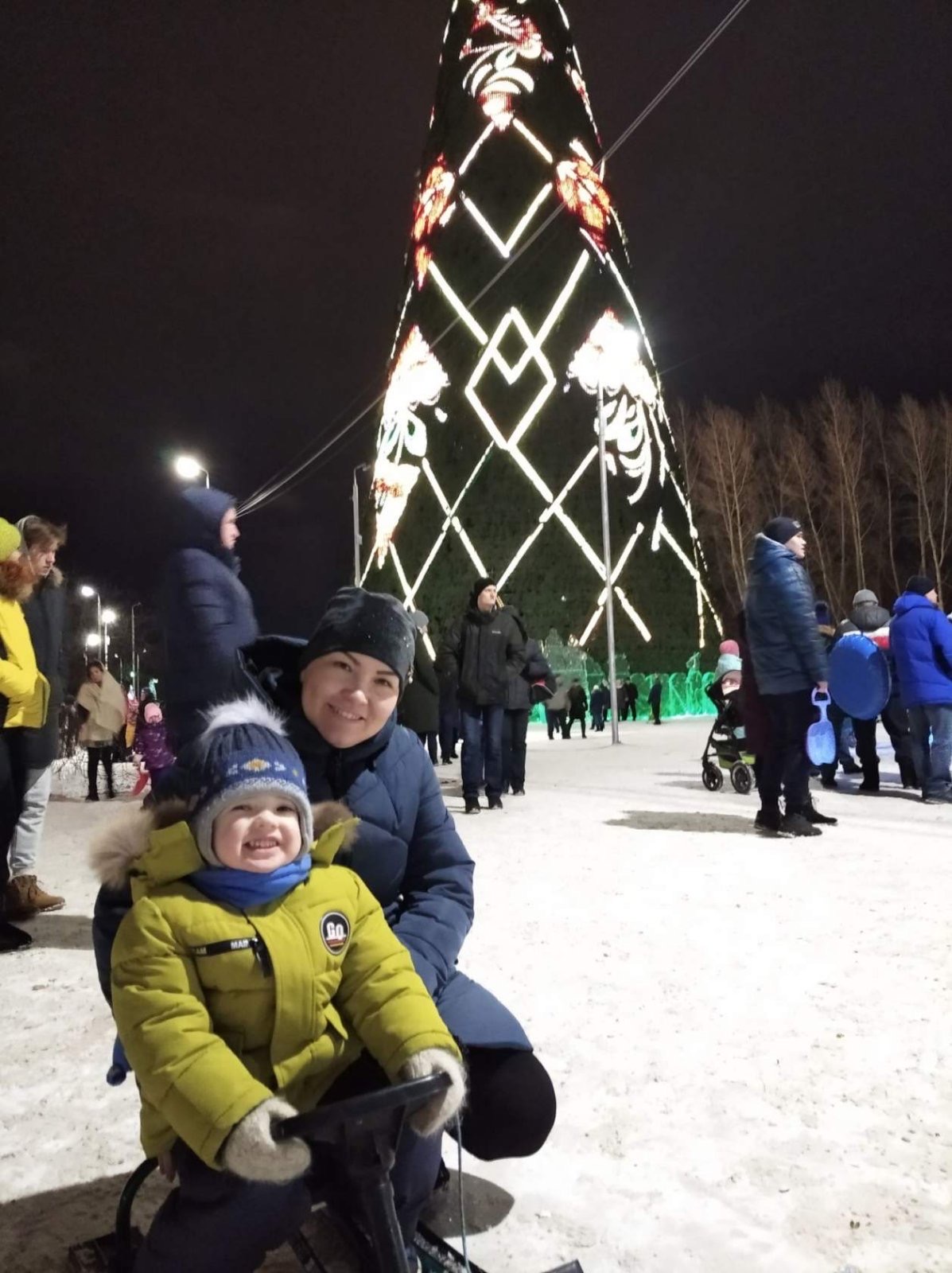 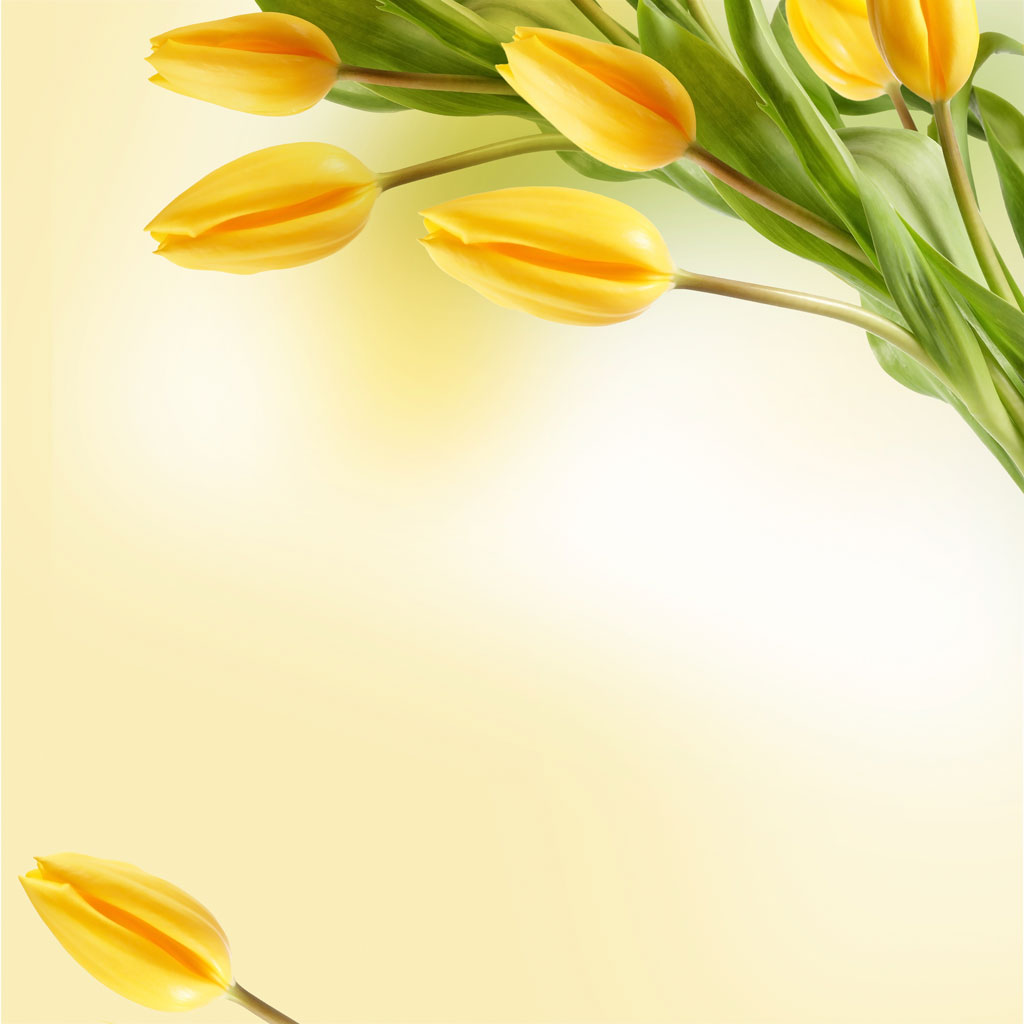 Мамина улыбка
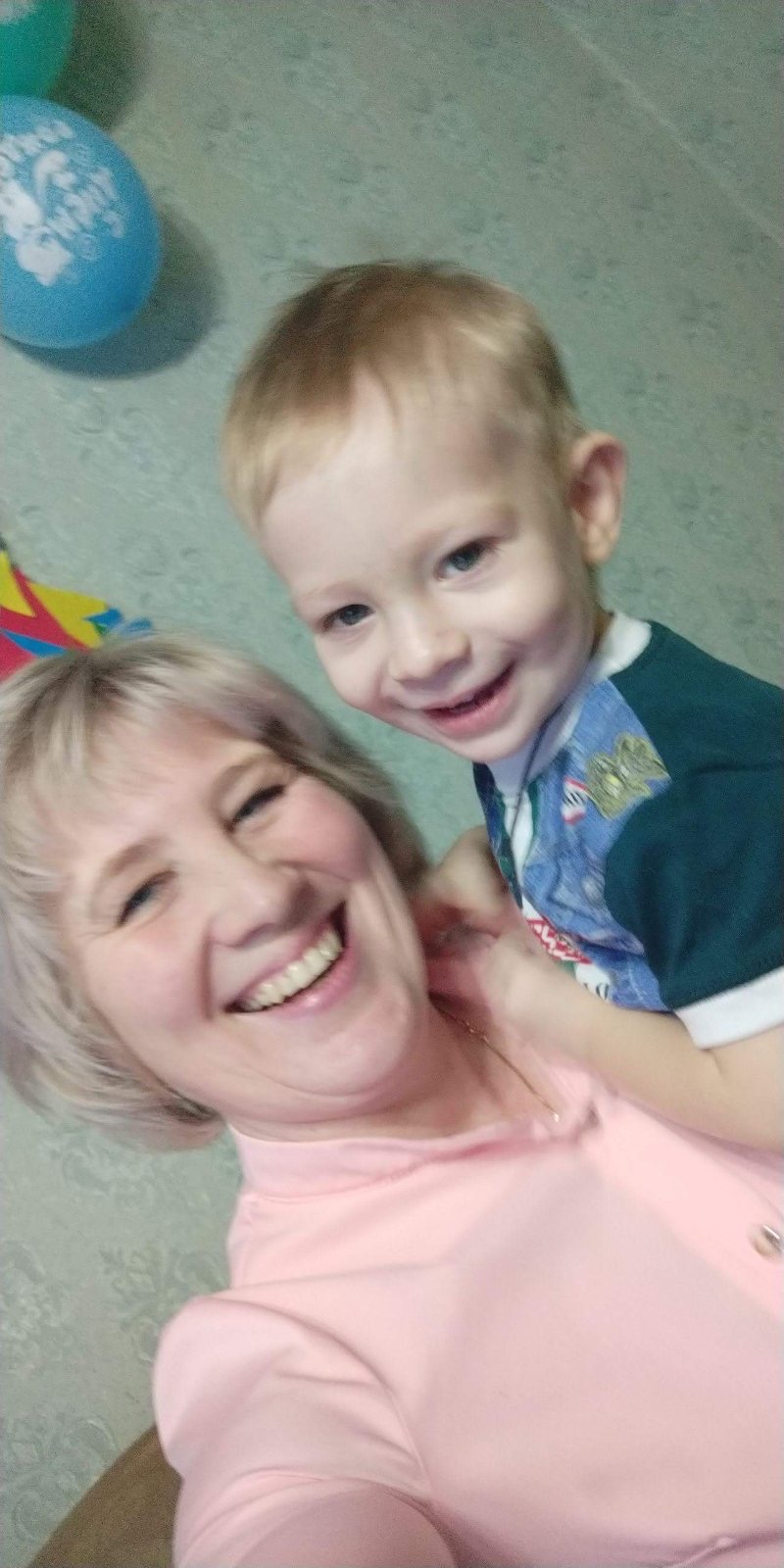 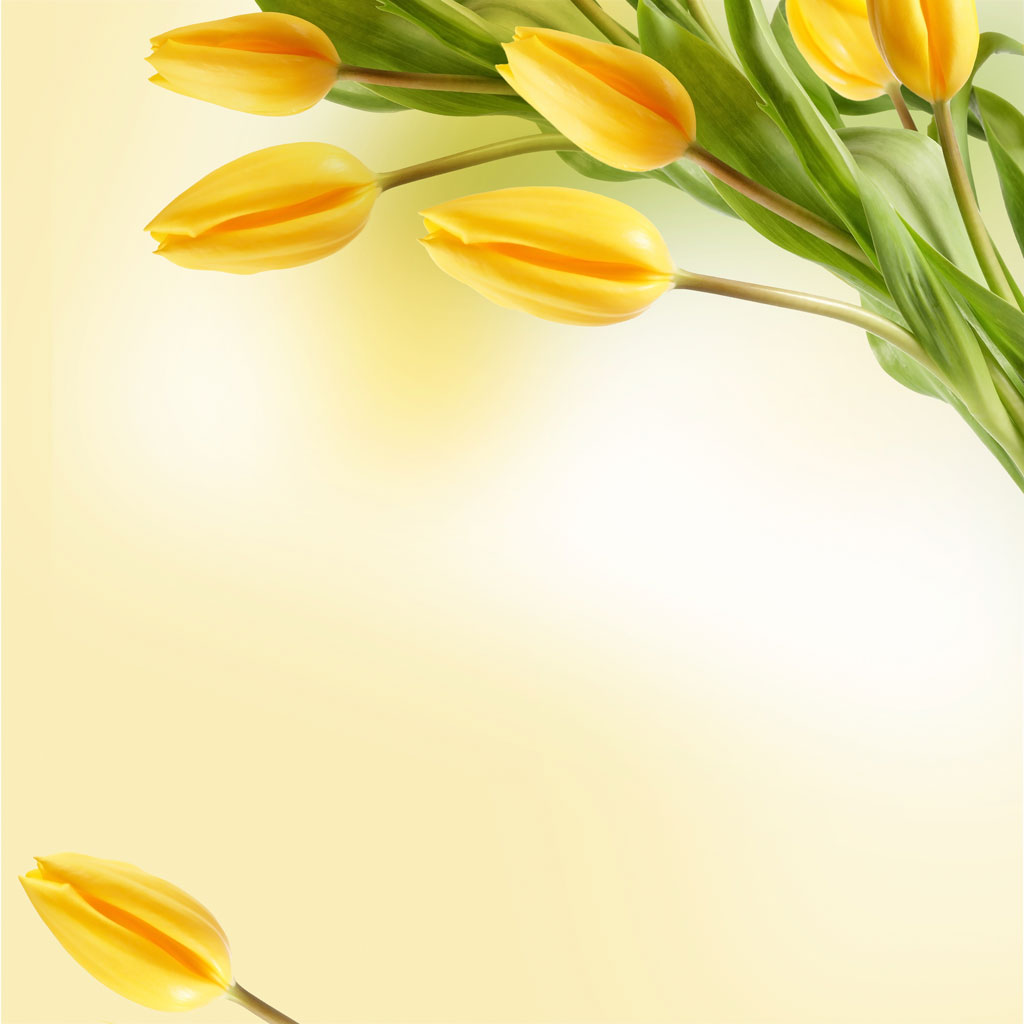 Мамина улыбка
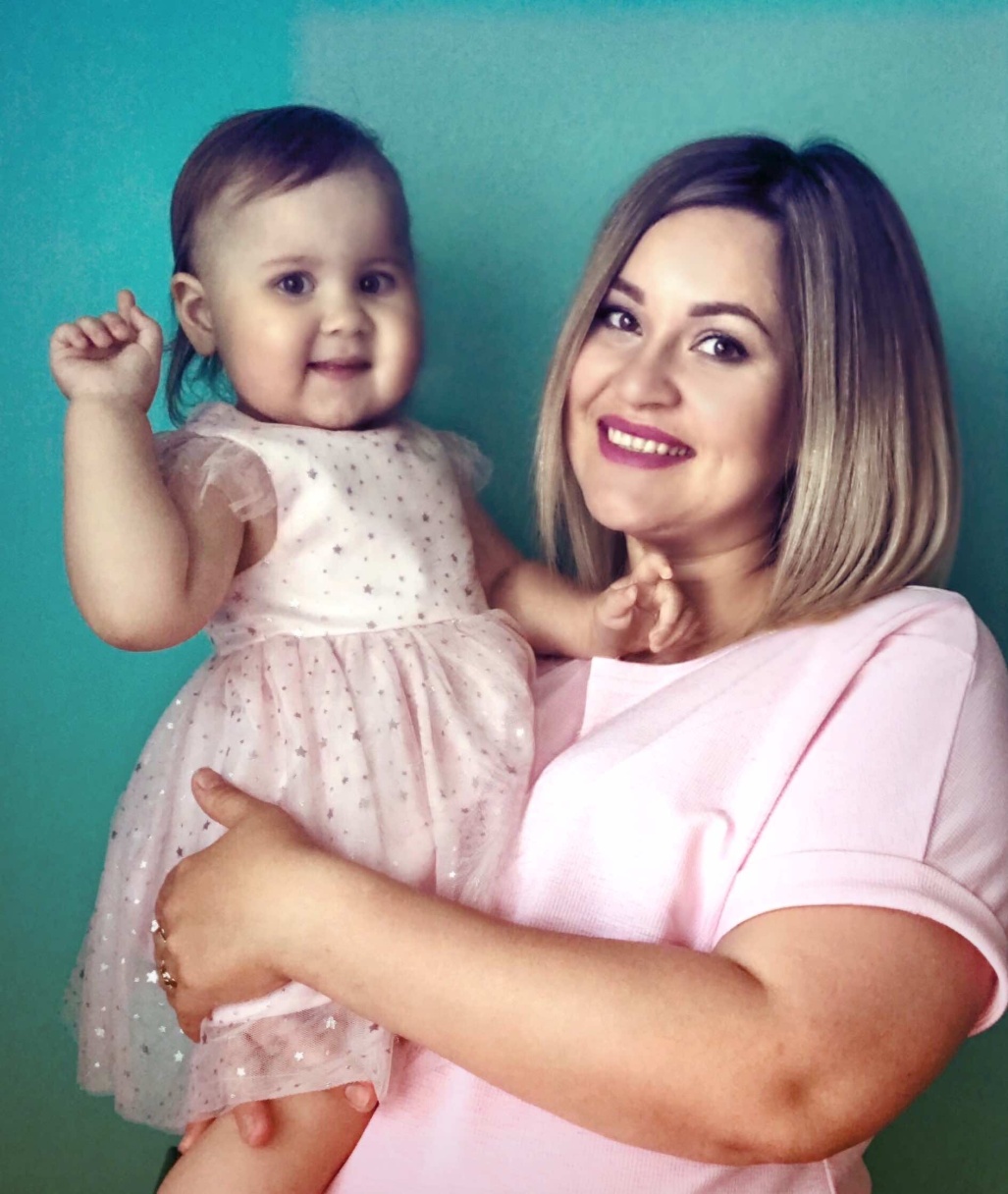 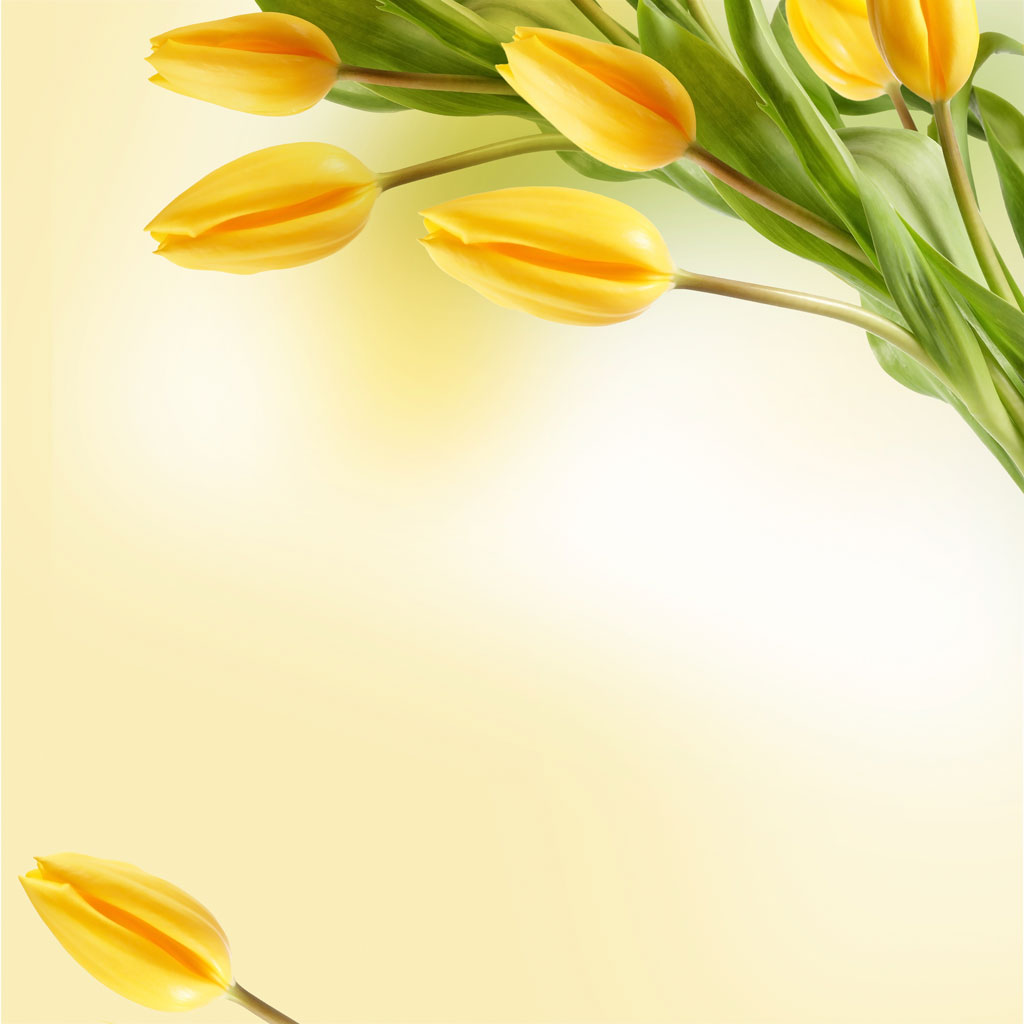 Мамина улыбка
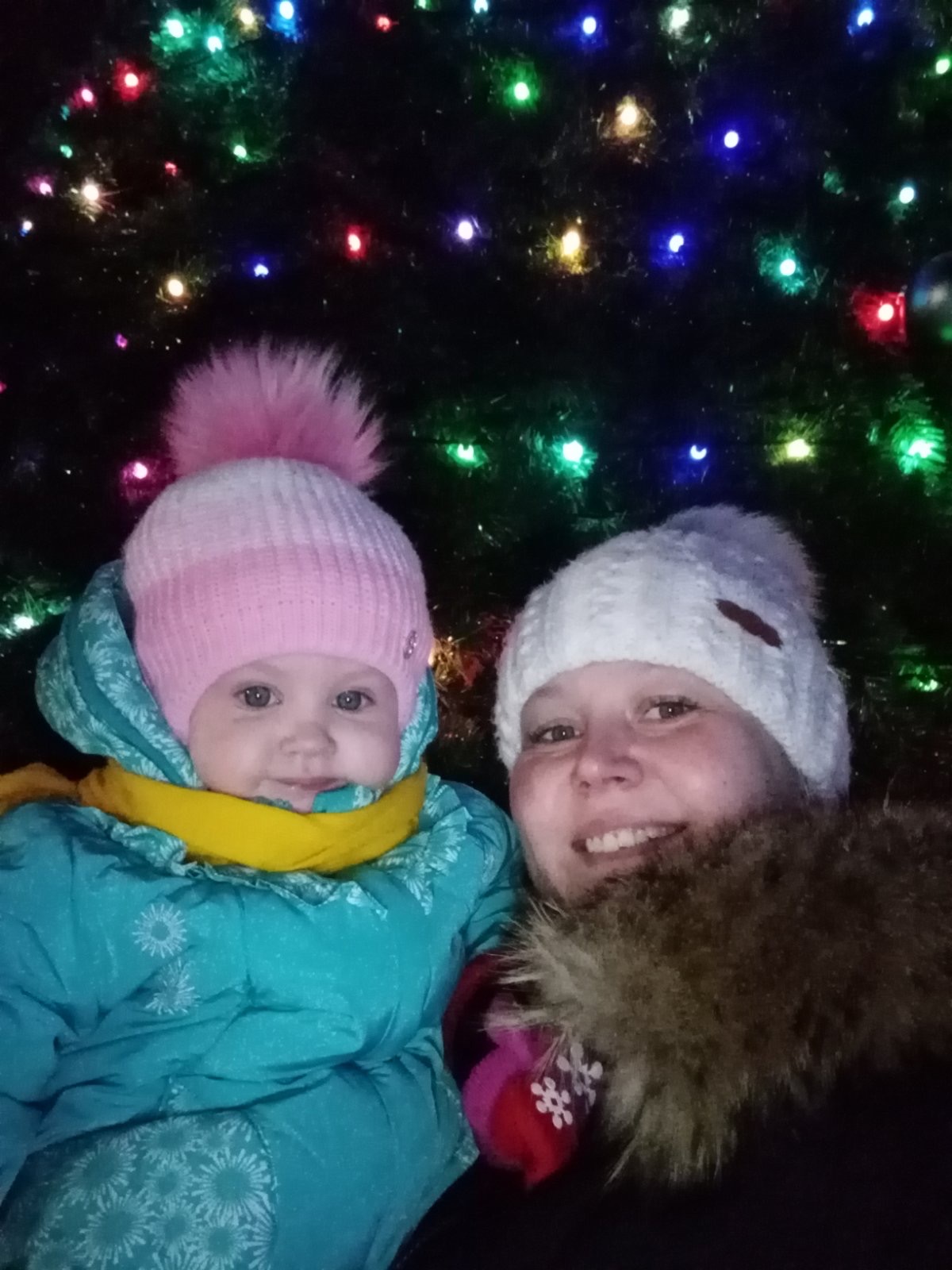 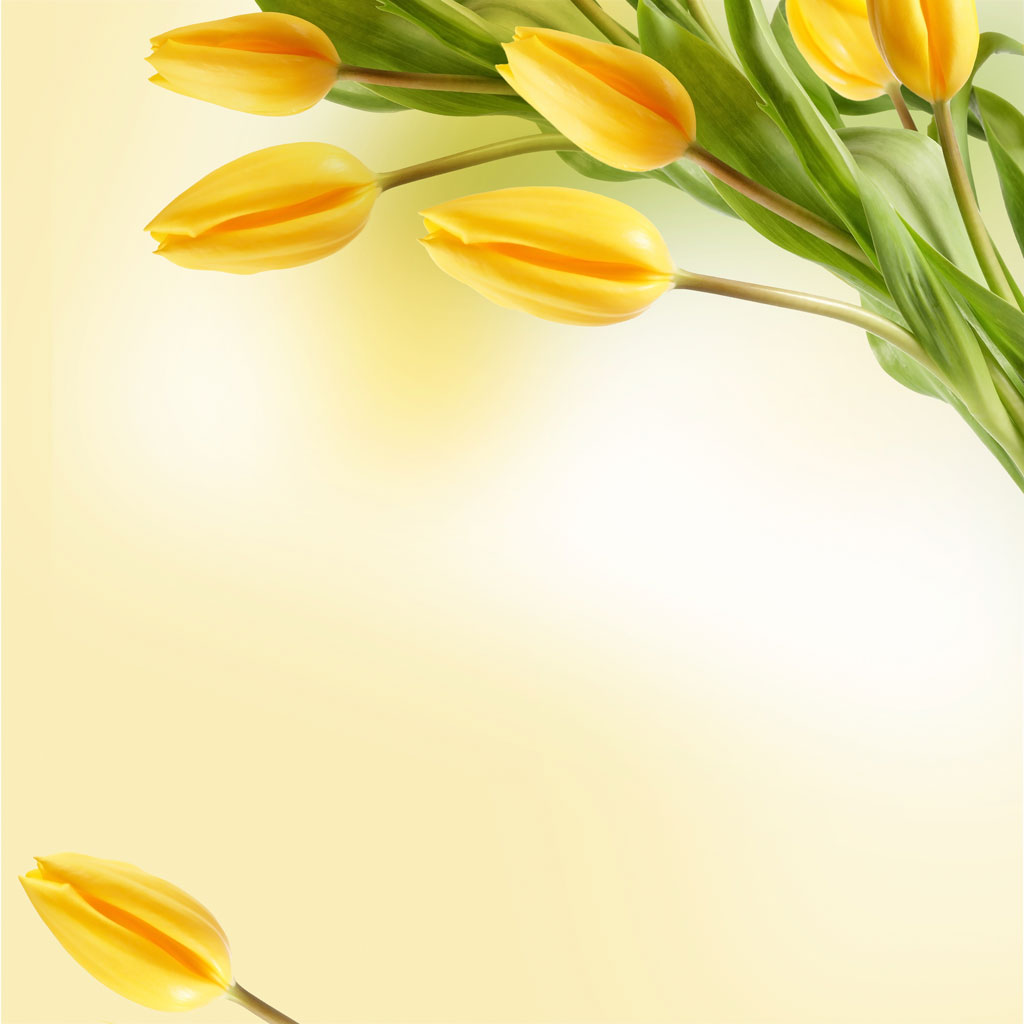 Мамина улыбка
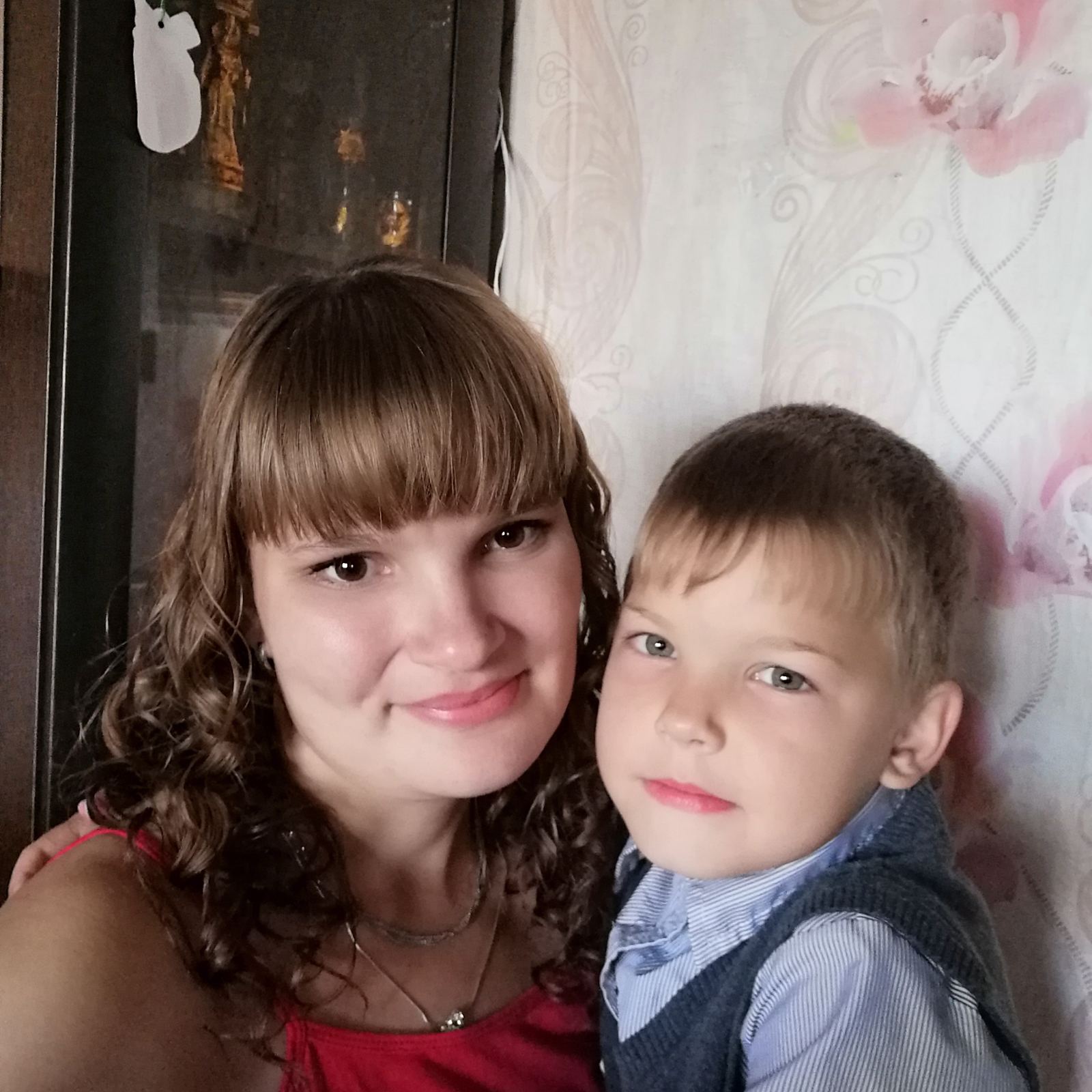 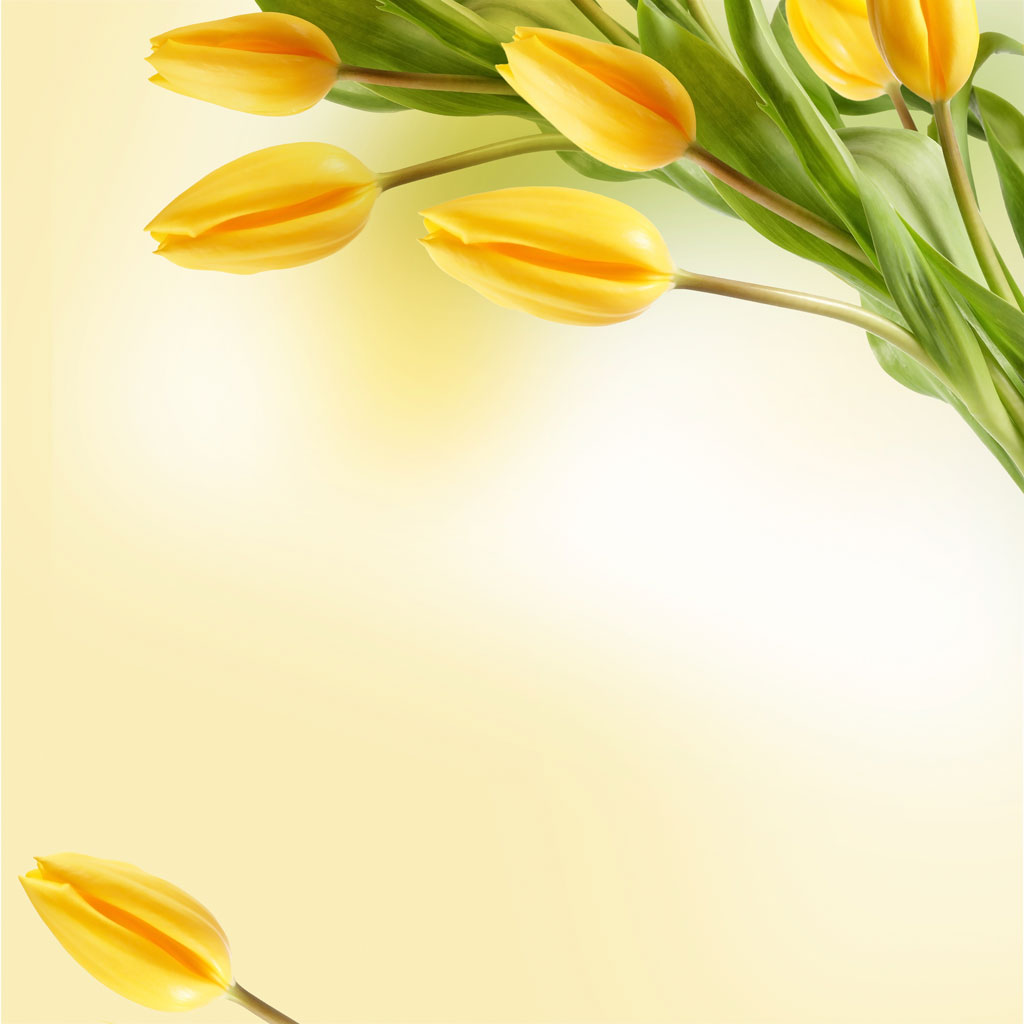 Мамочка родная
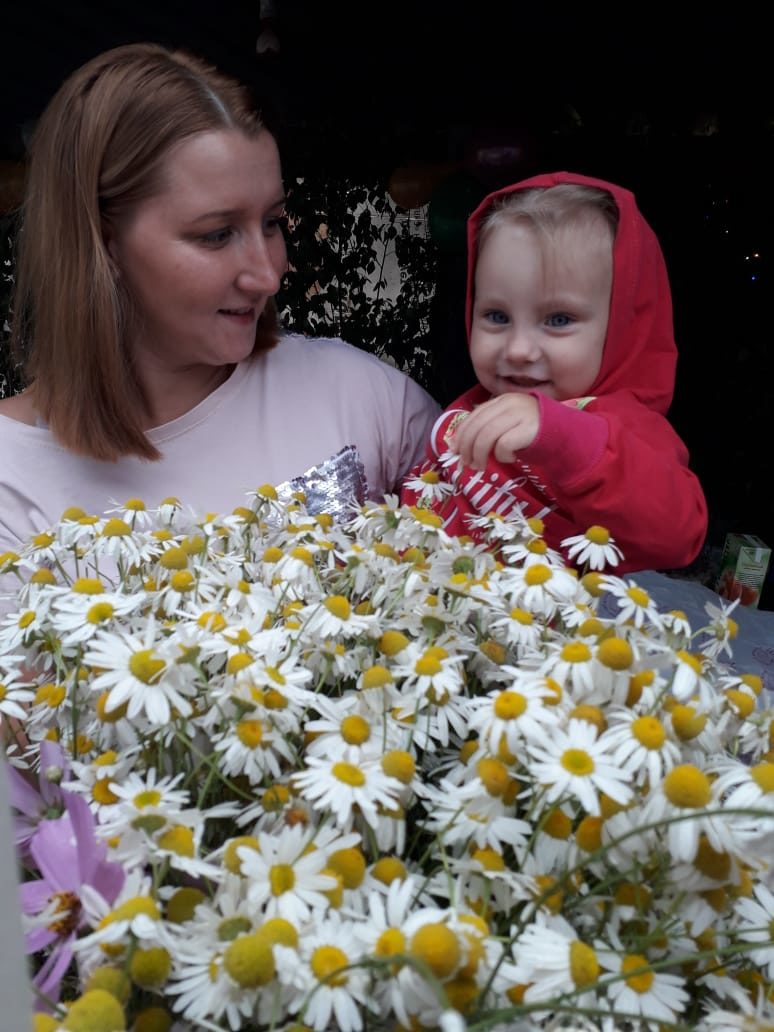 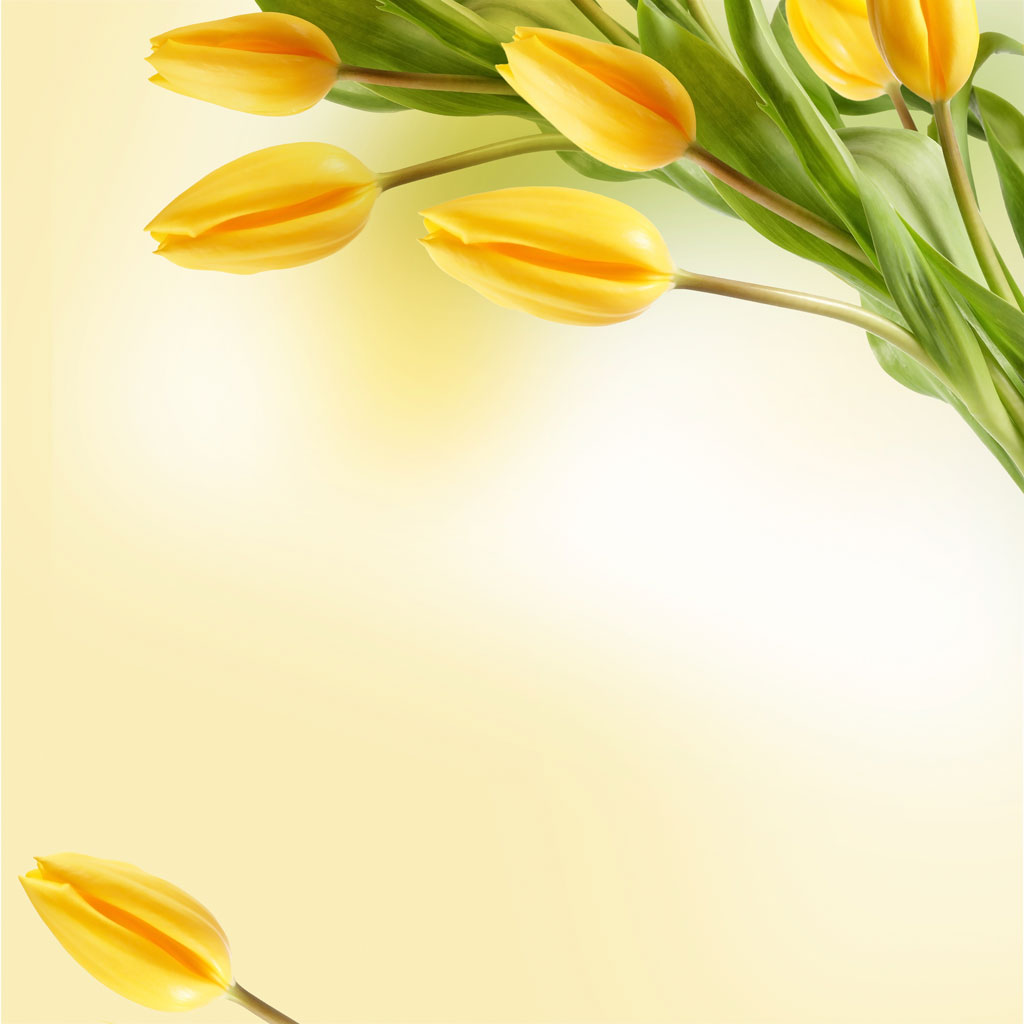 Мамочка родная
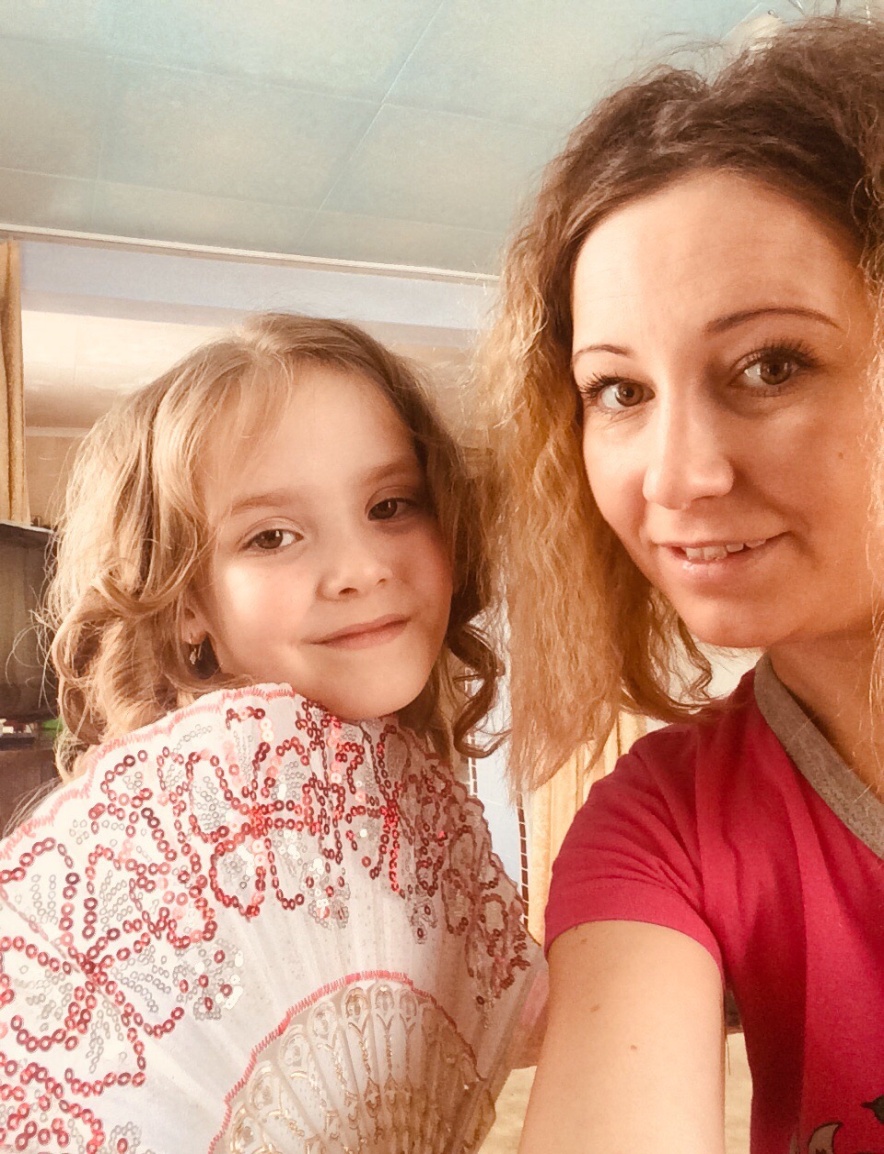 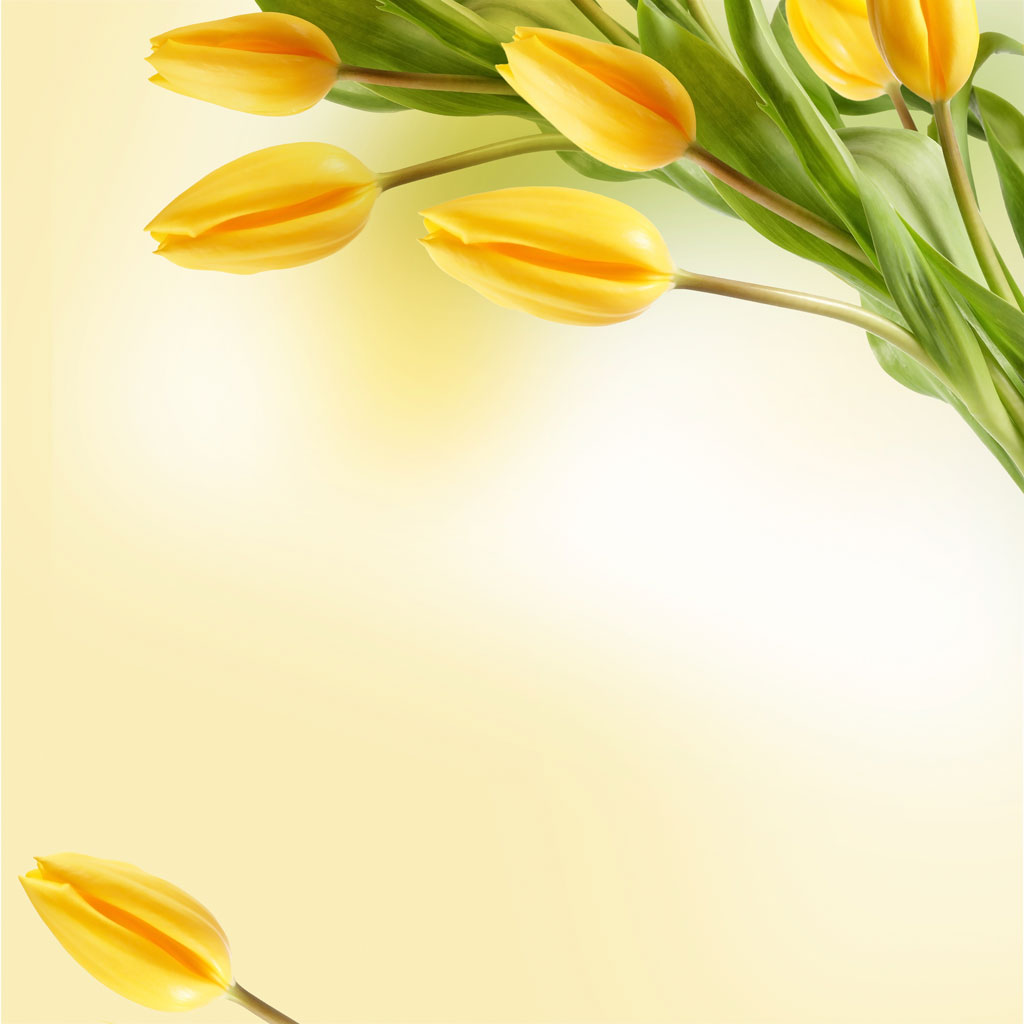 Мамочка родная
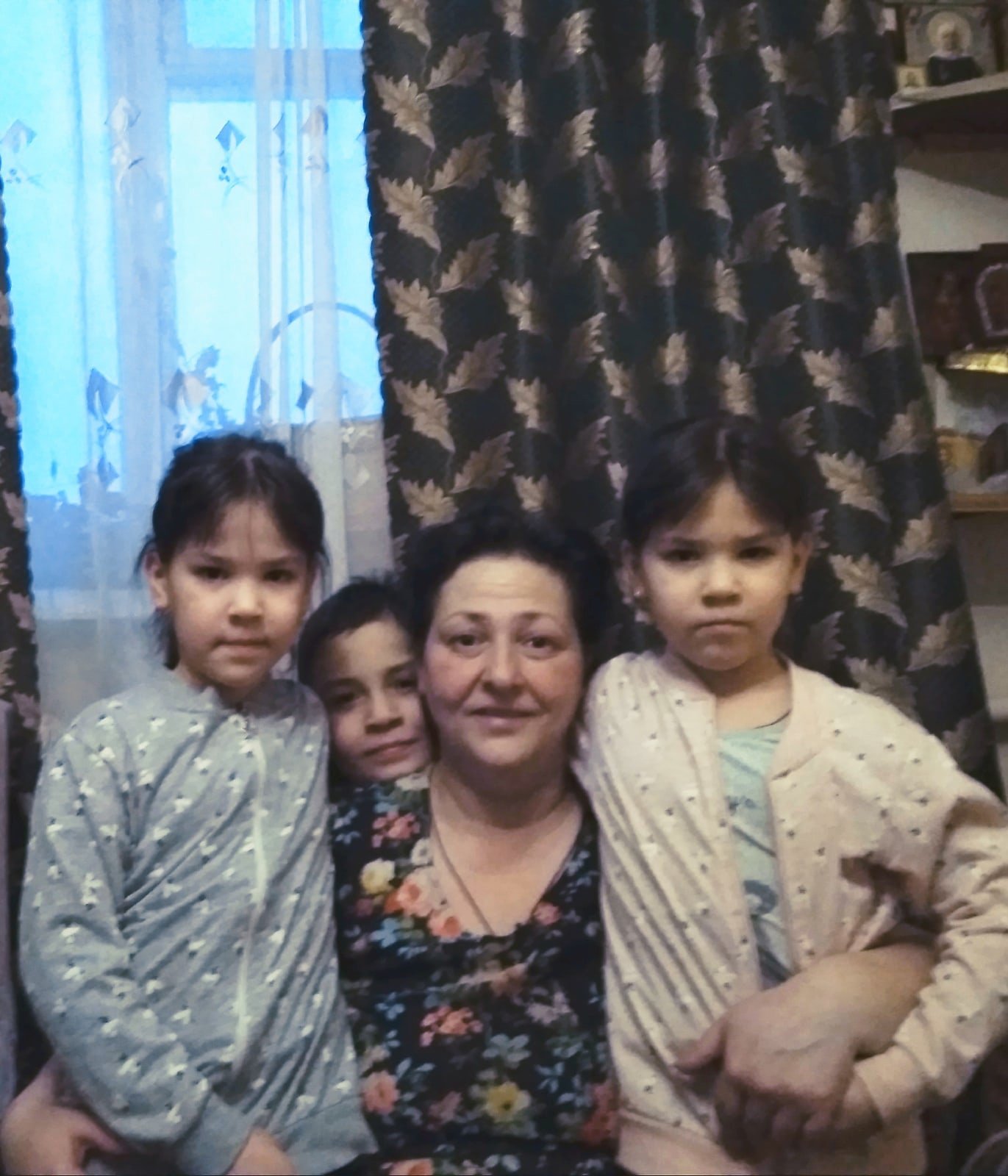 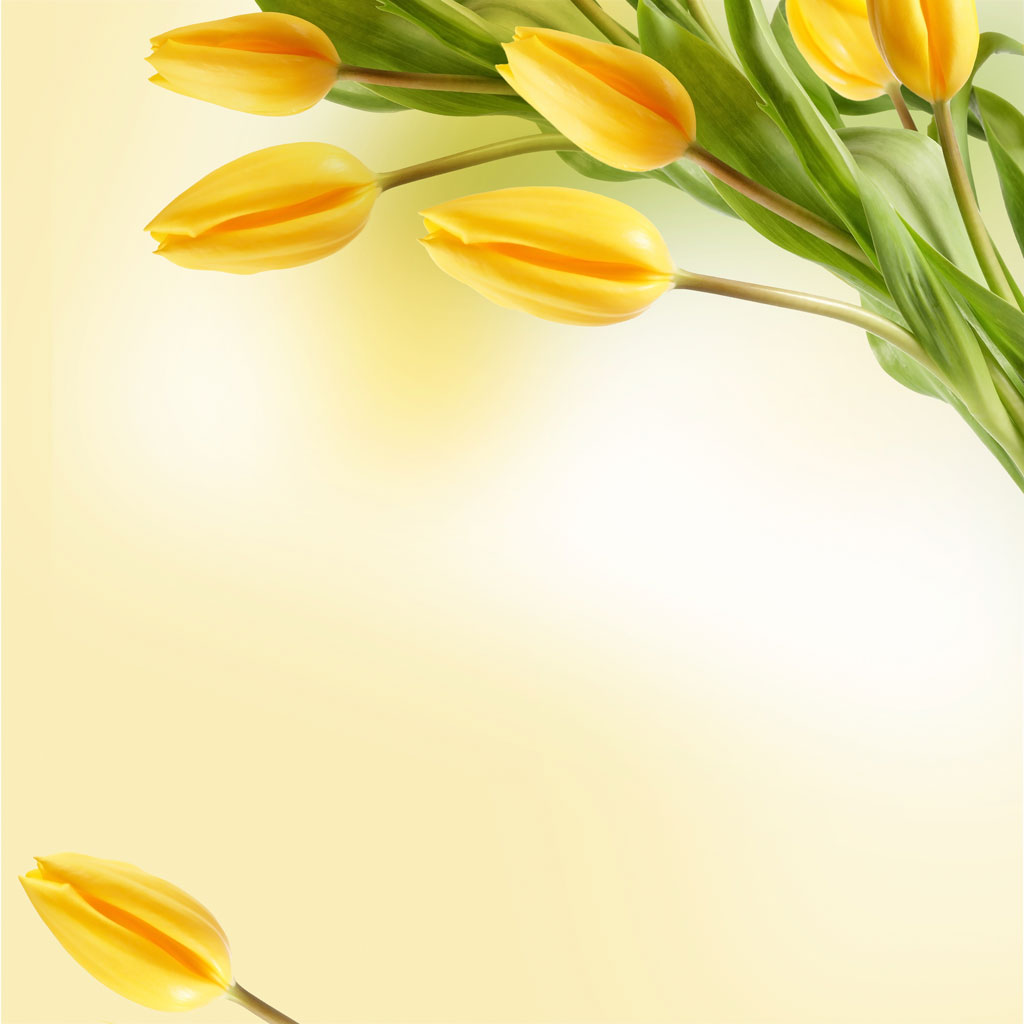 Мамочка родная
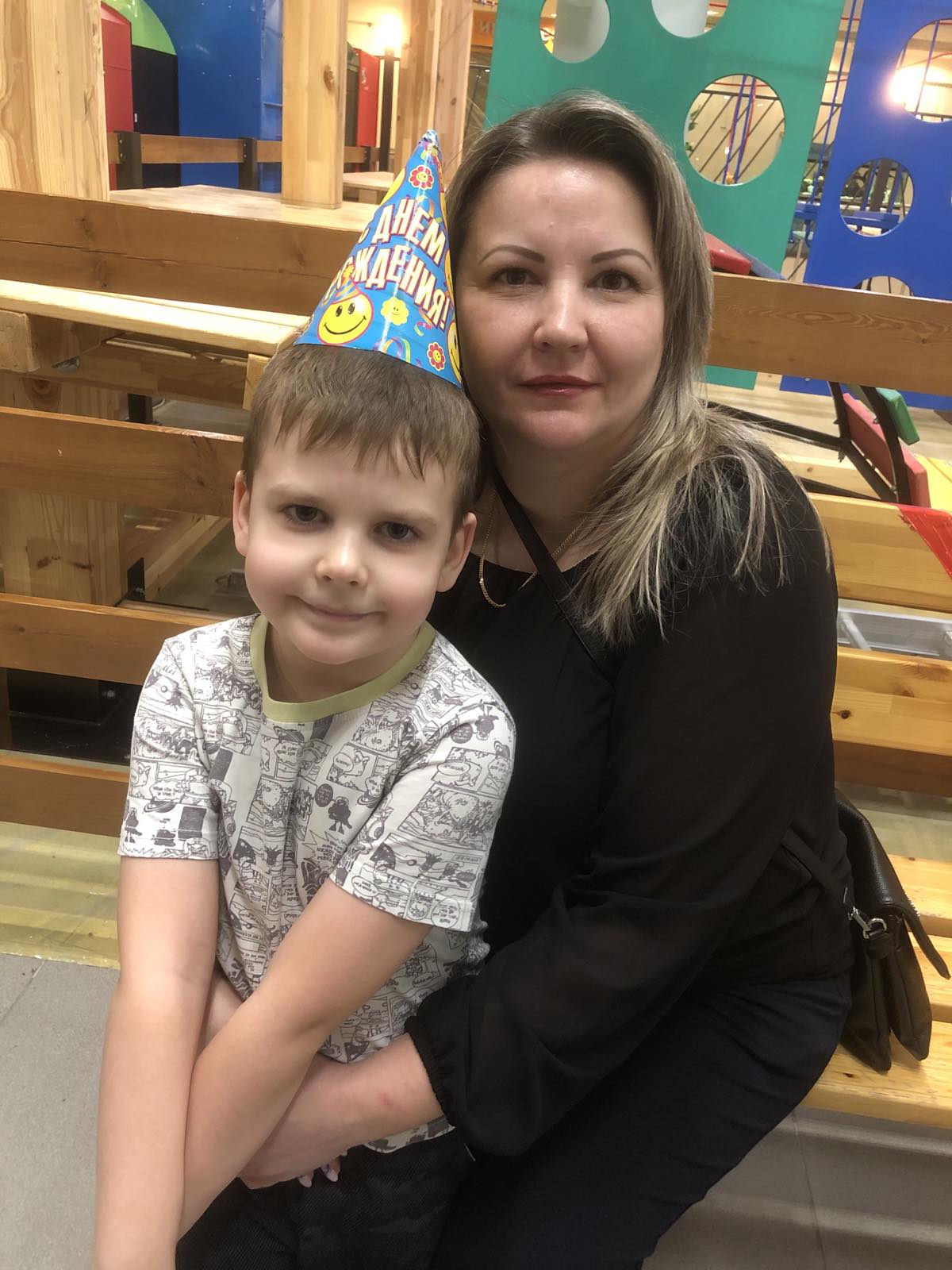 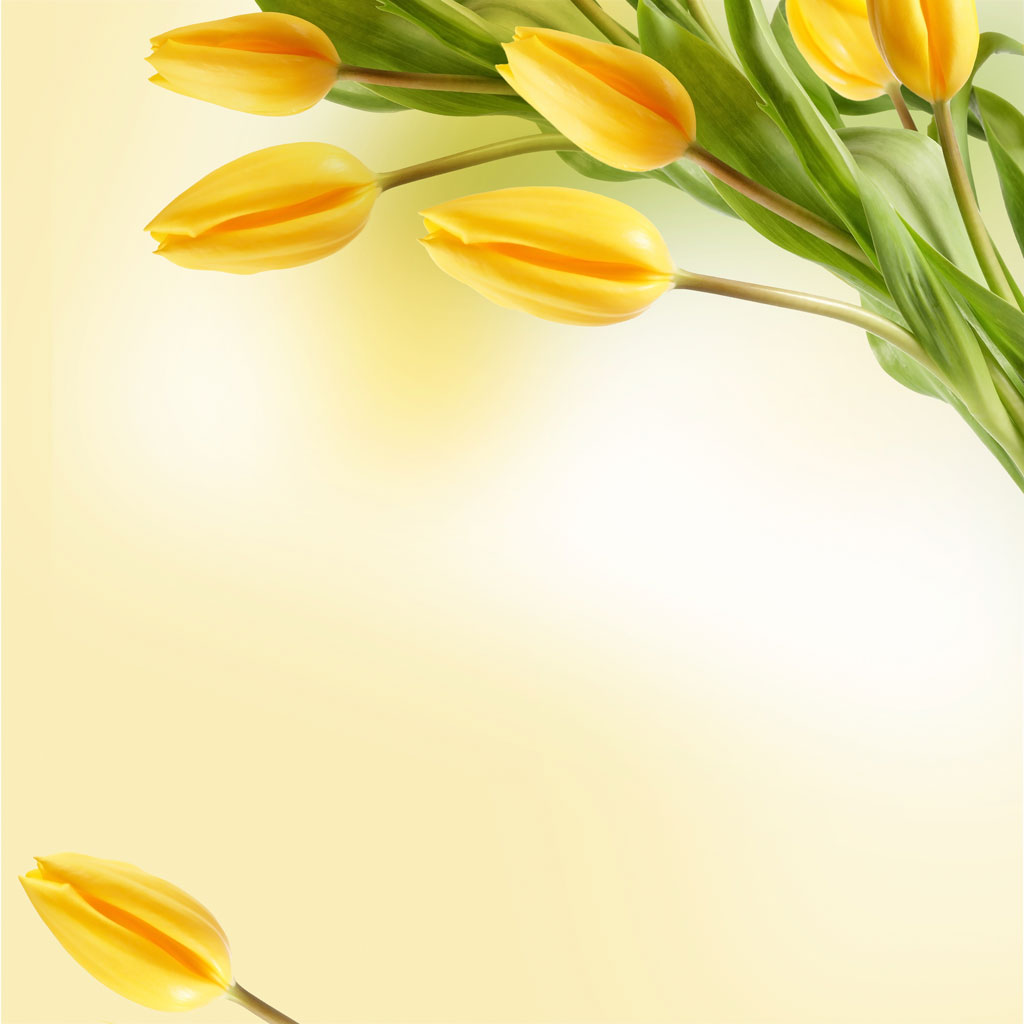 Мамочка родная
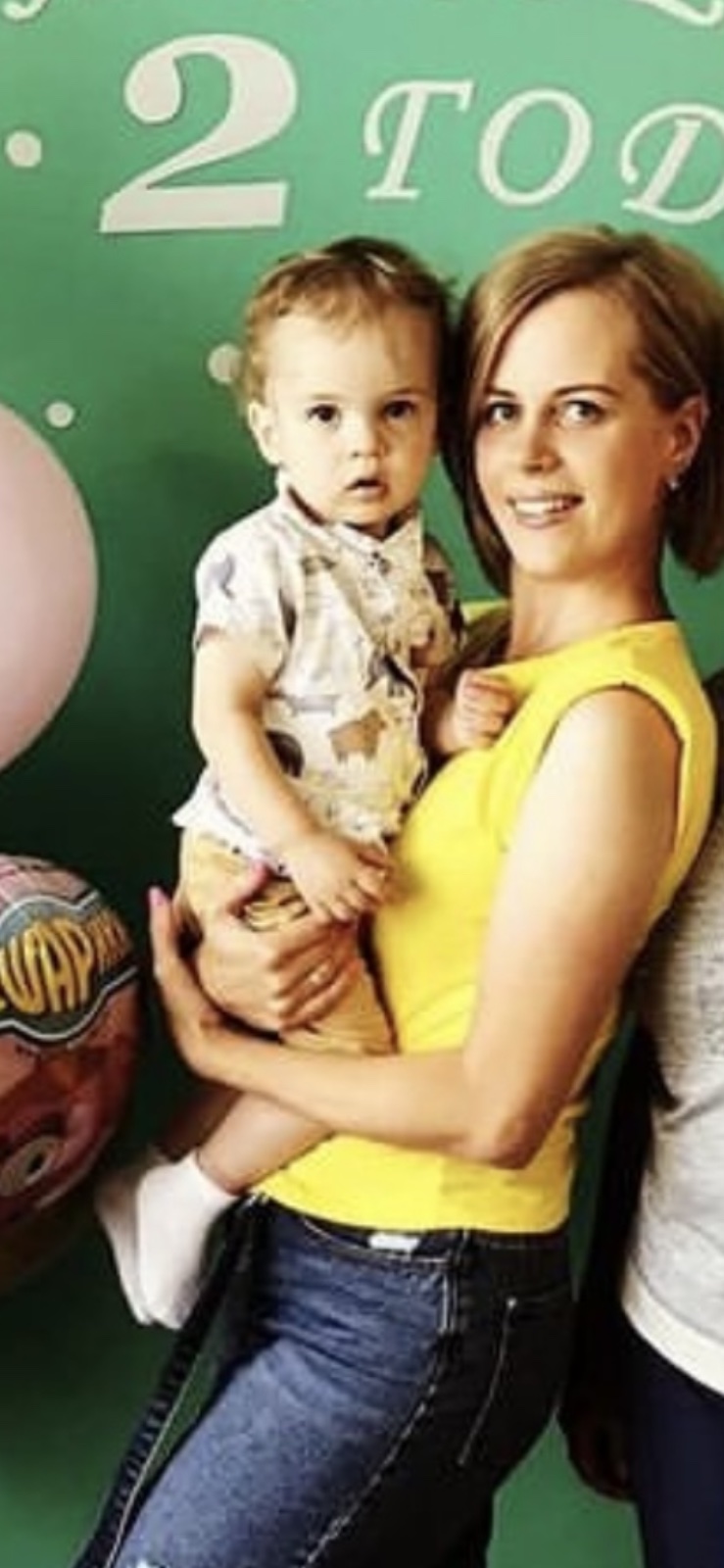 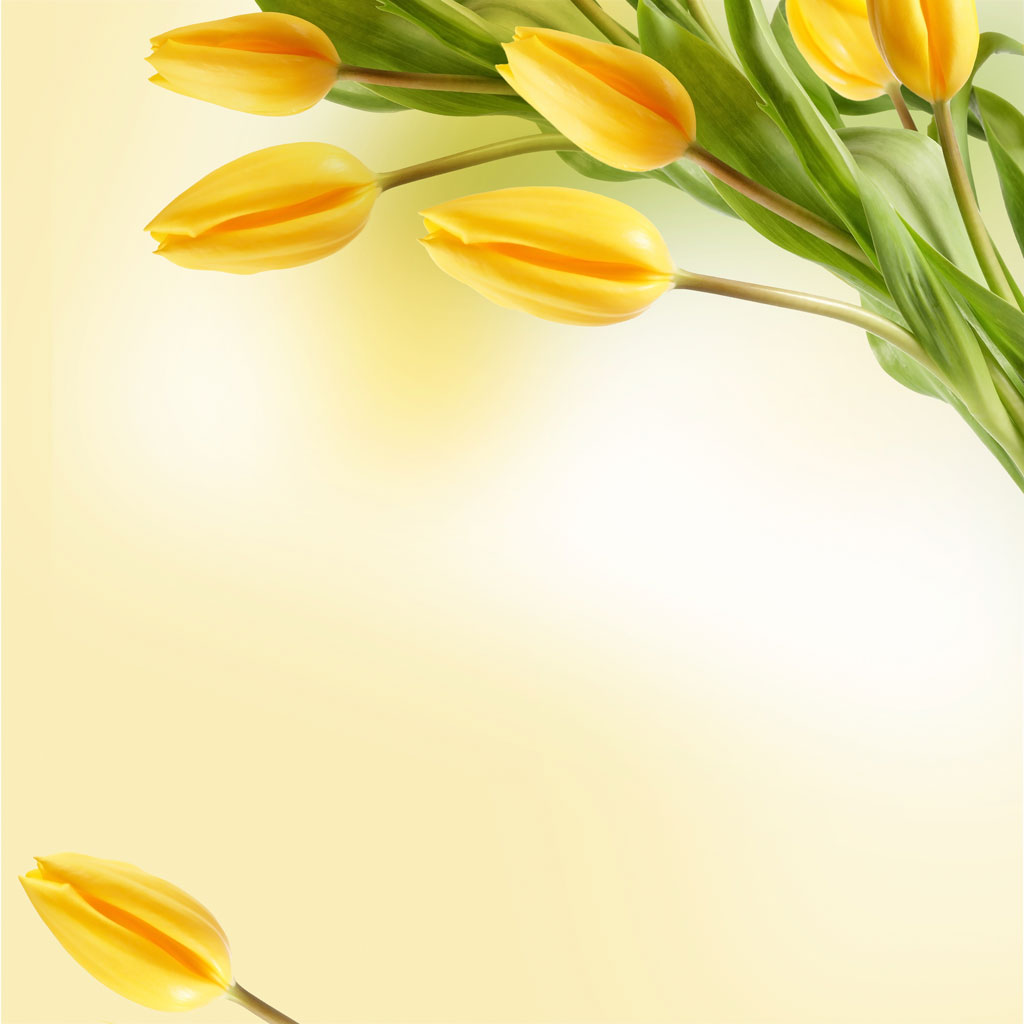 Мамочка родная
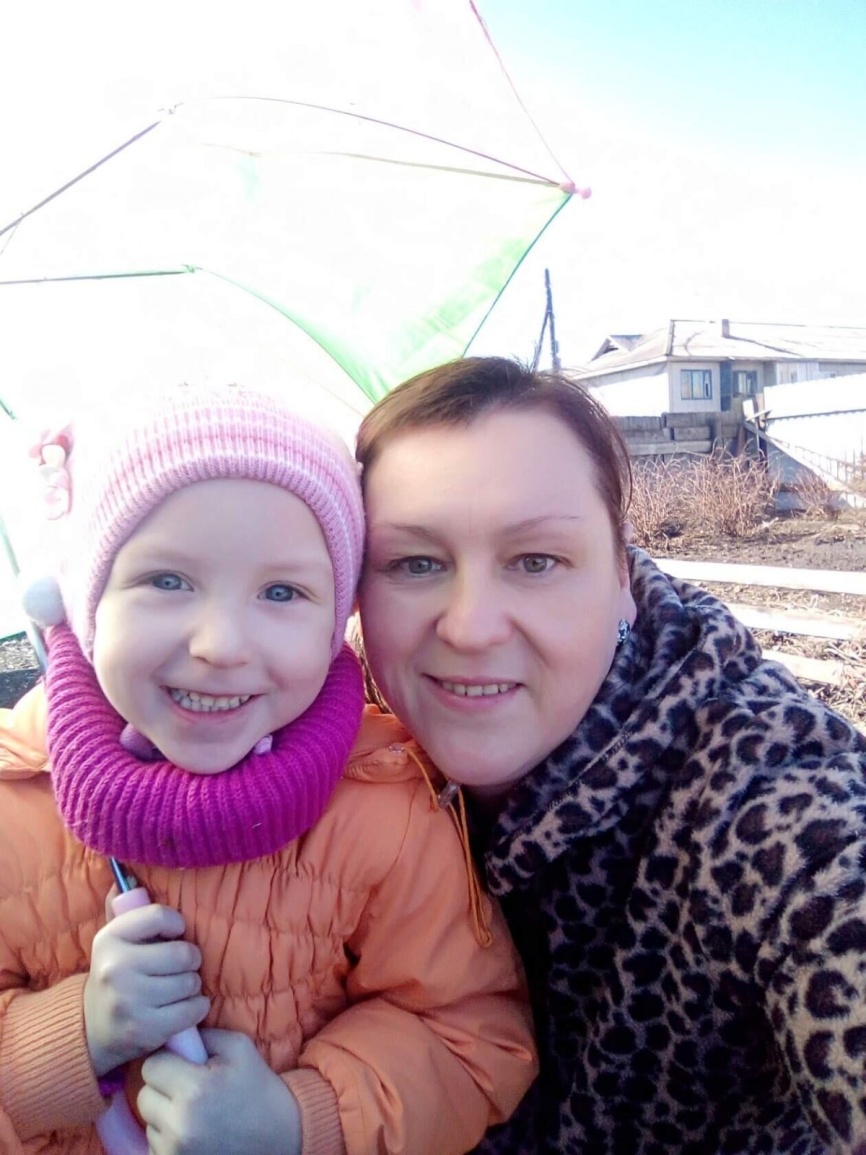 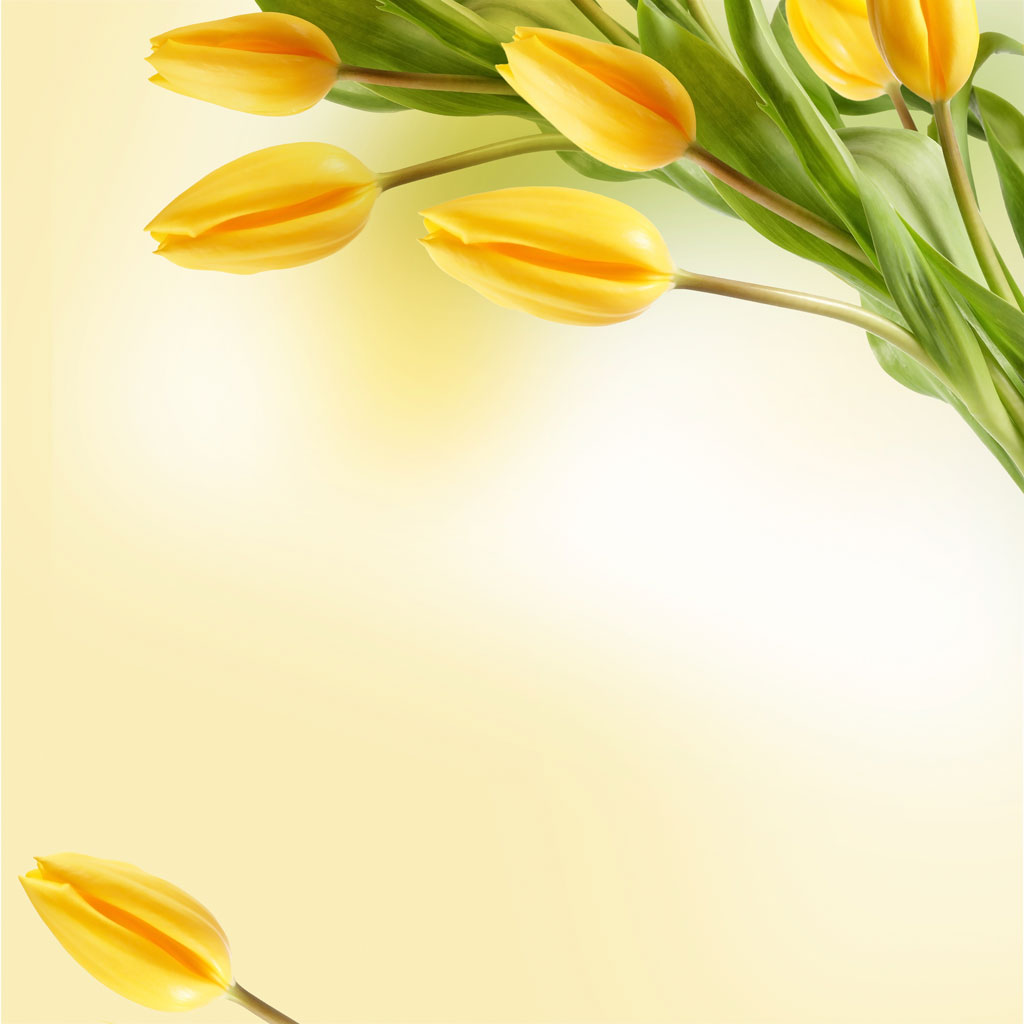 Мамочка родная
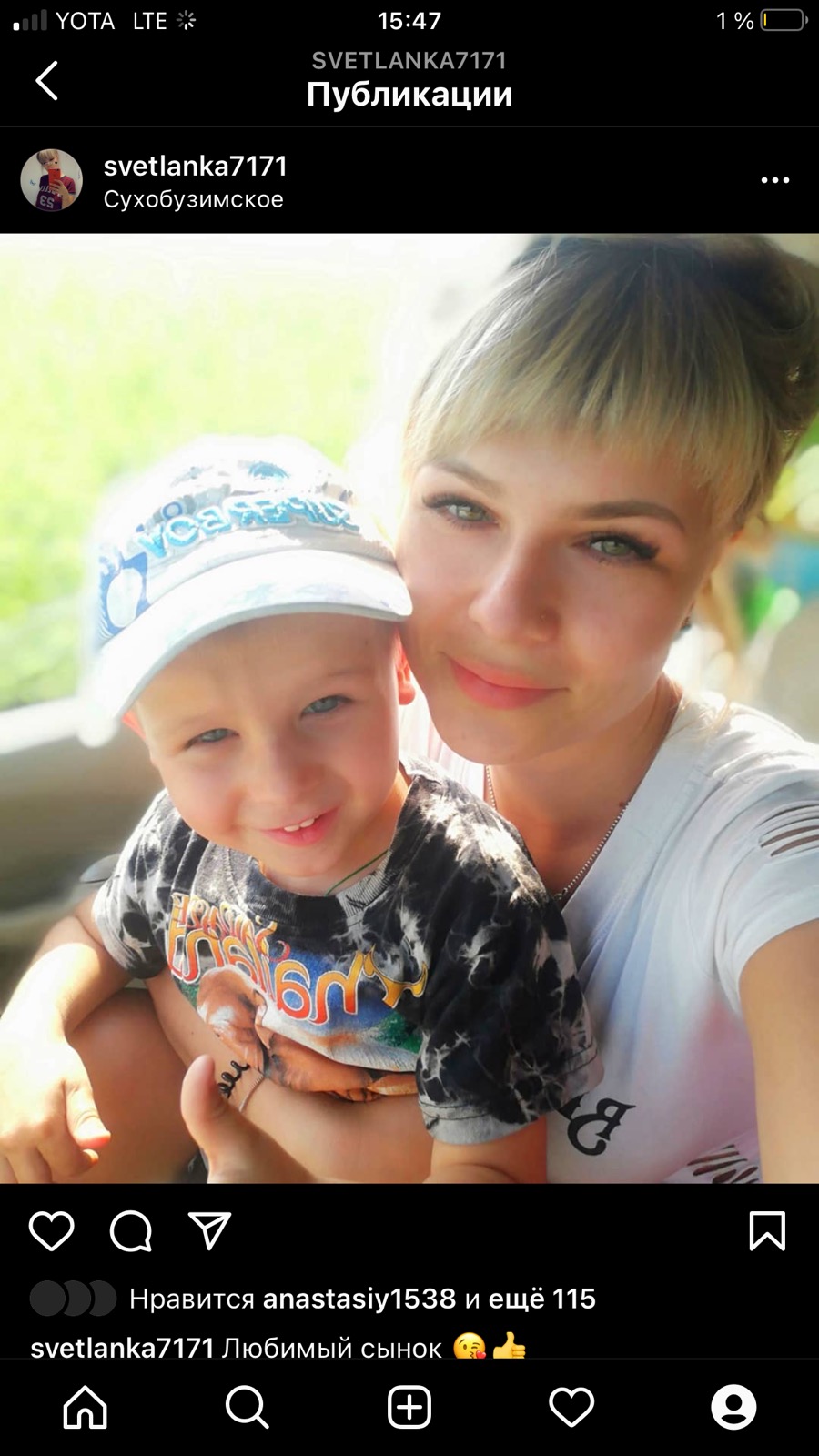 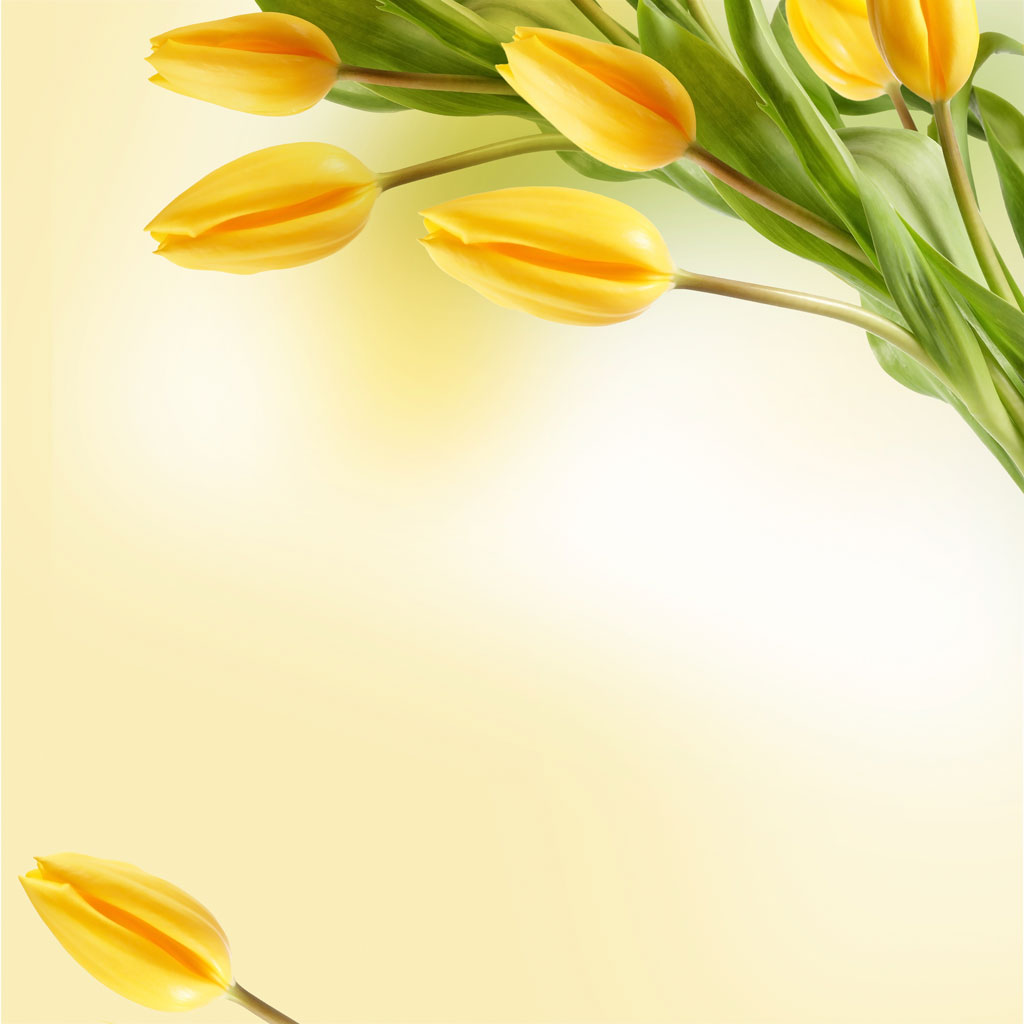 Мамочка родная
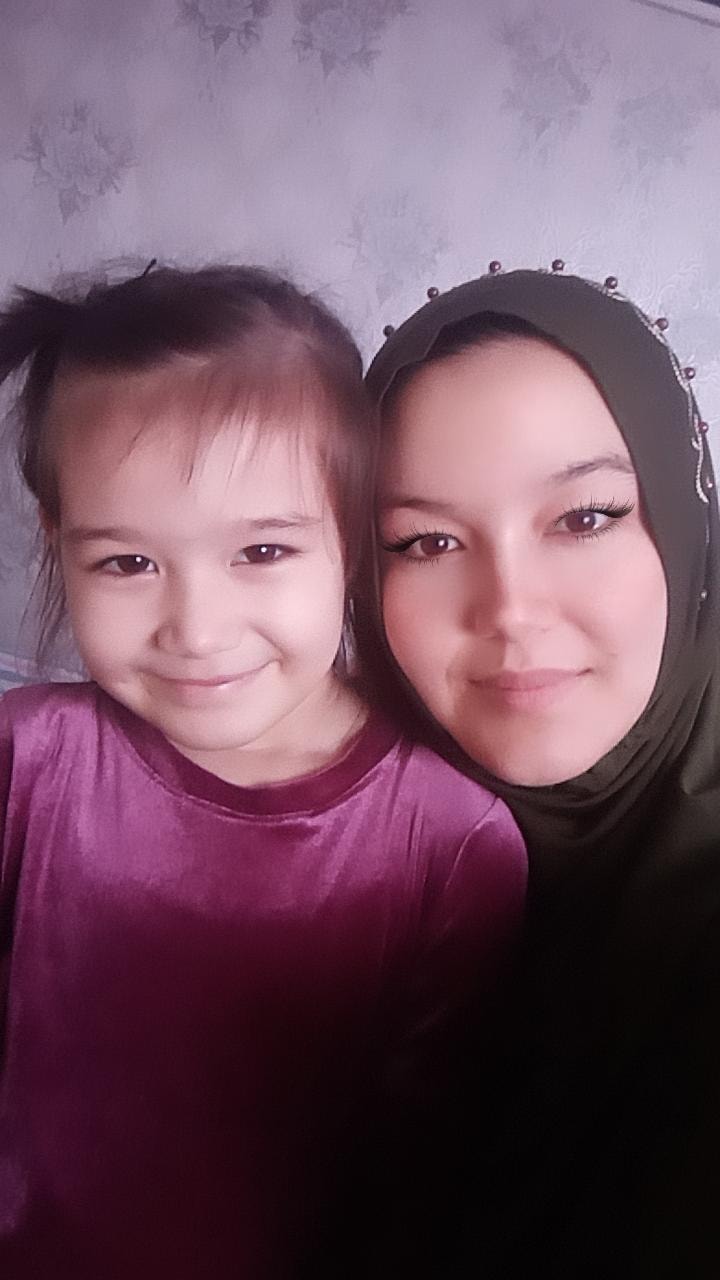 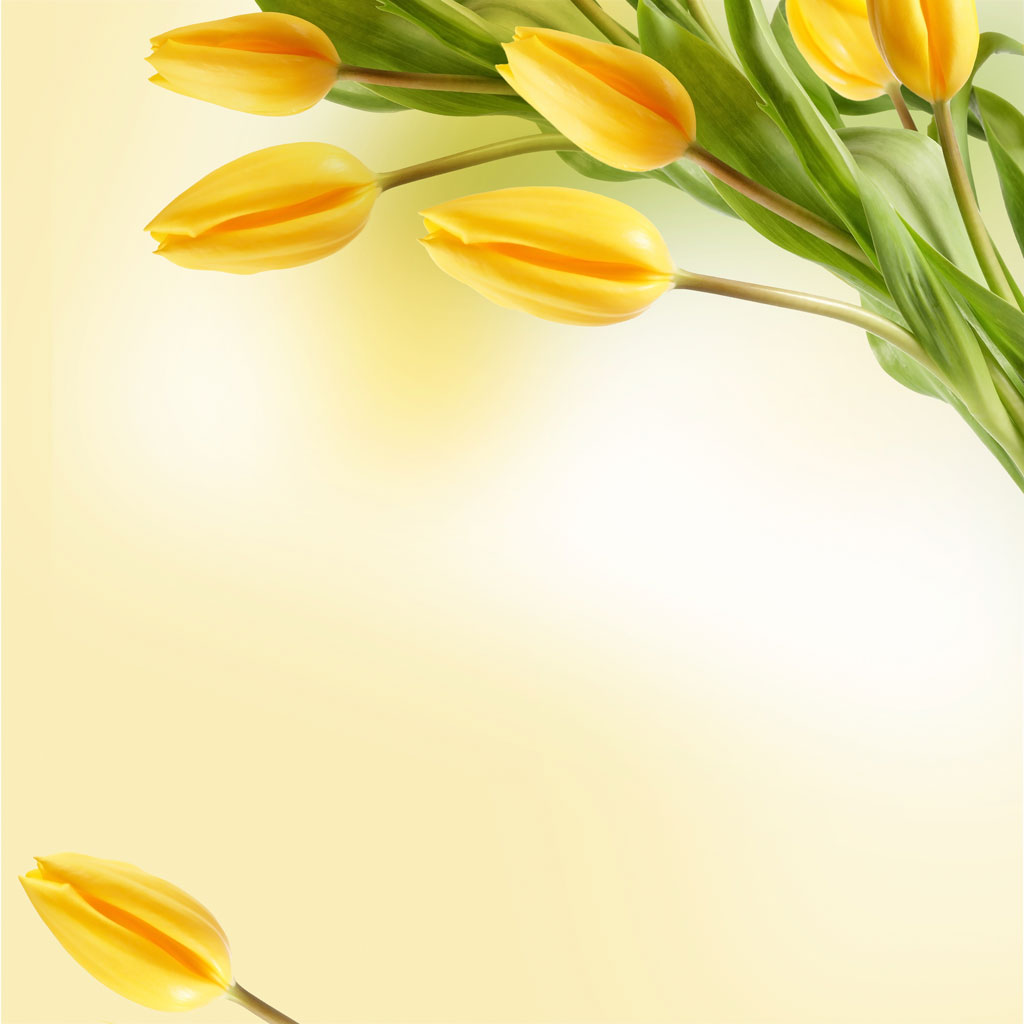 Мамочка родная
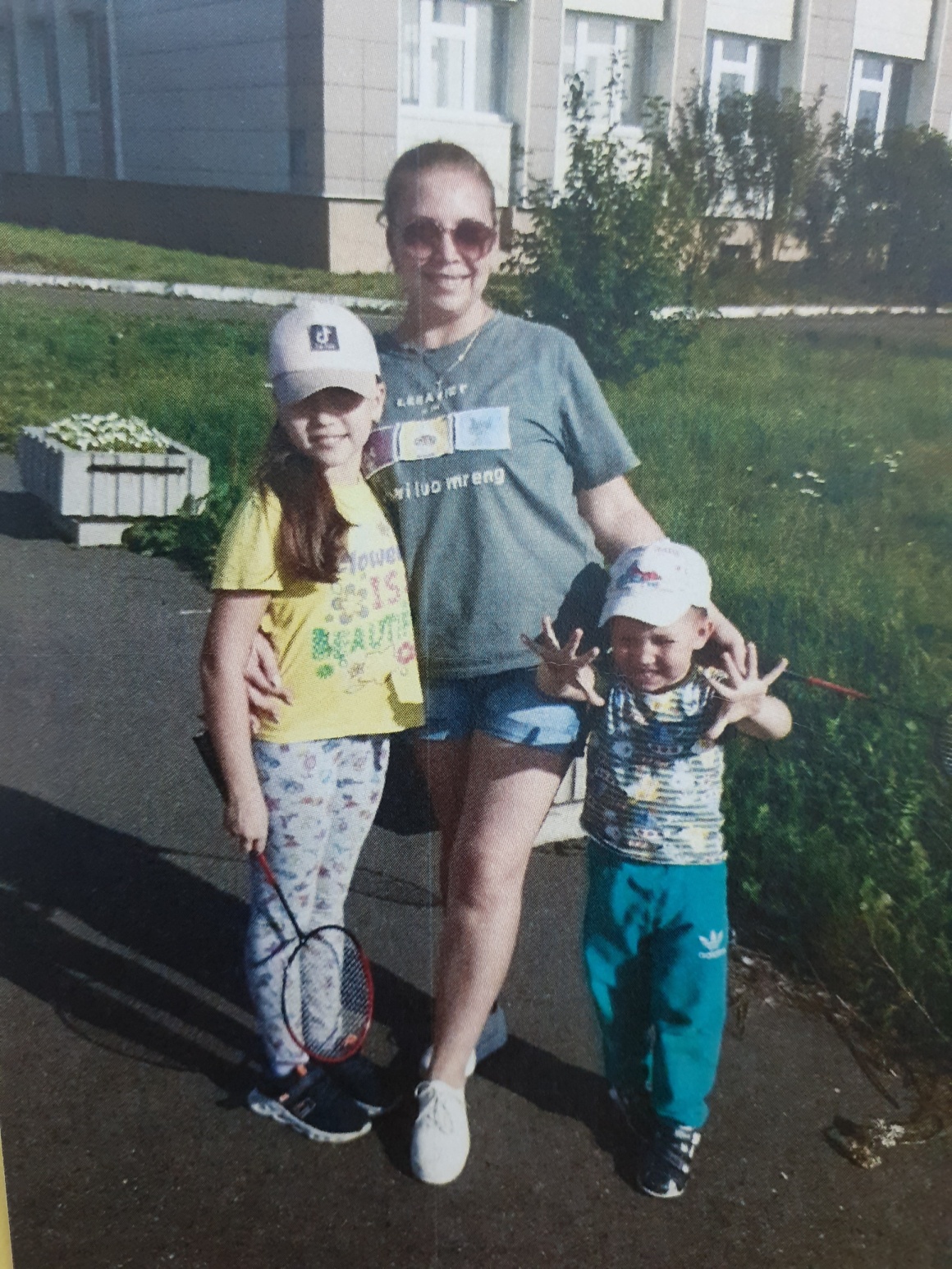 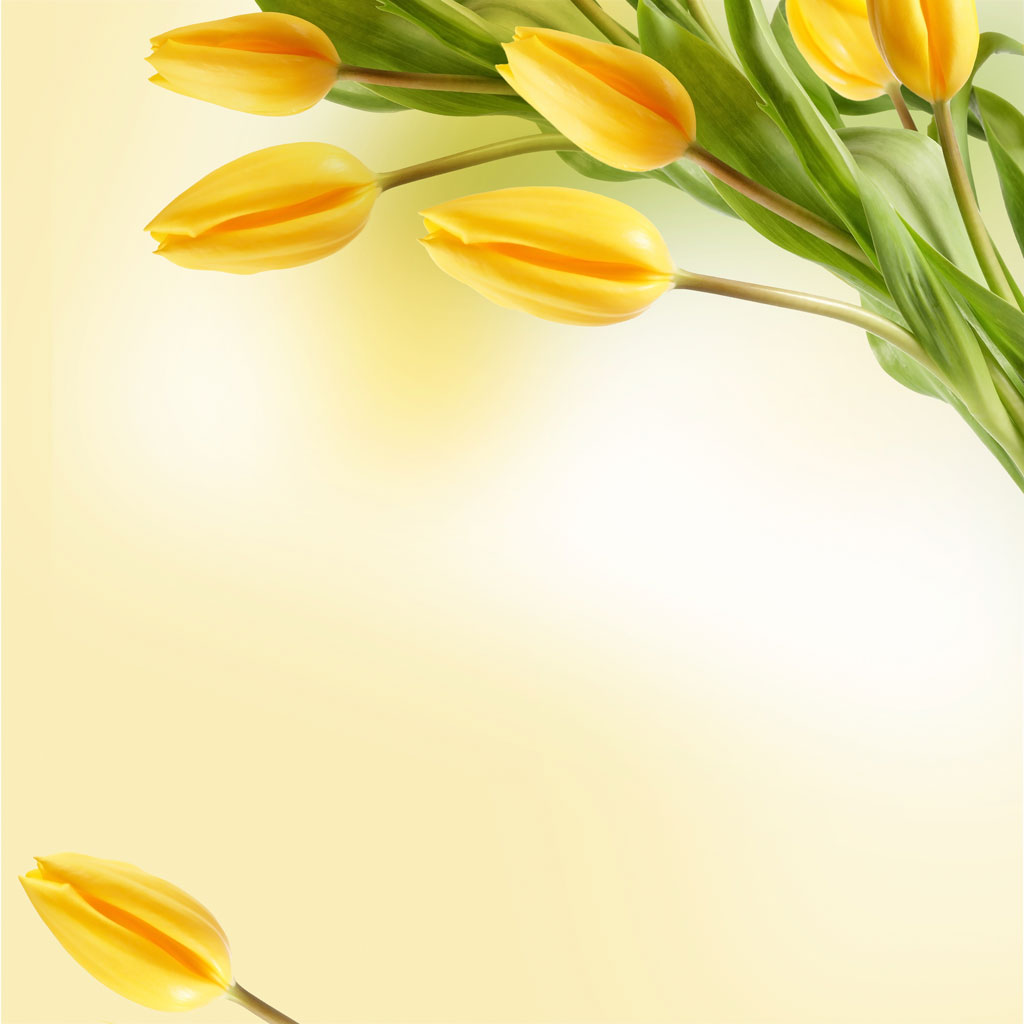 Мамочка родная
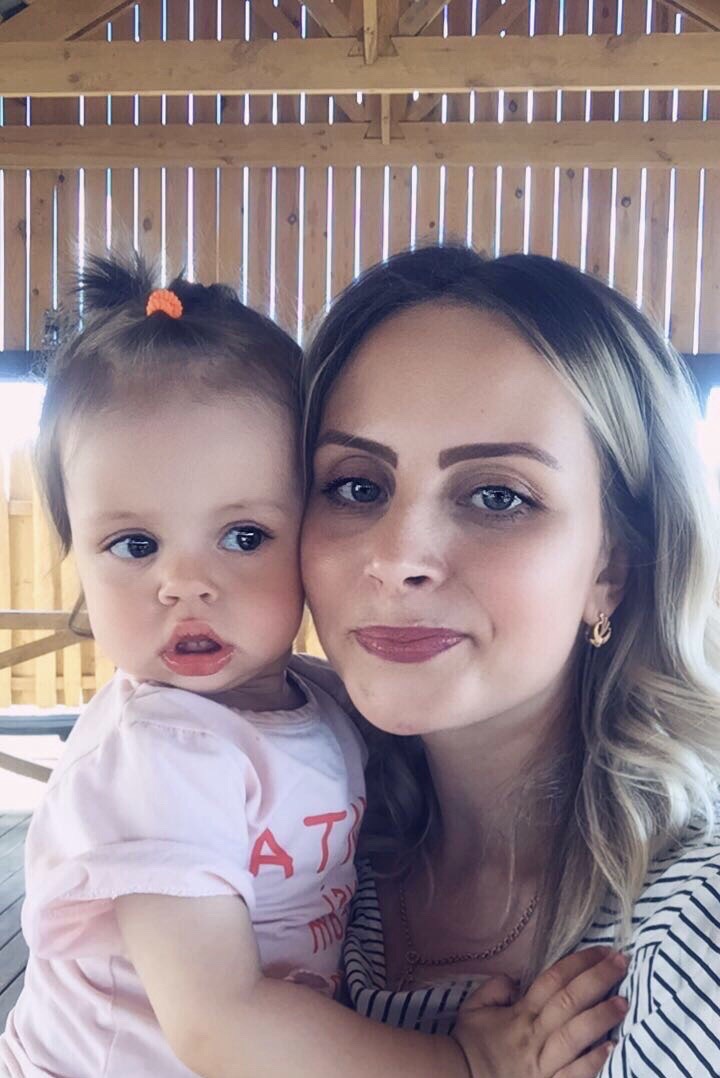 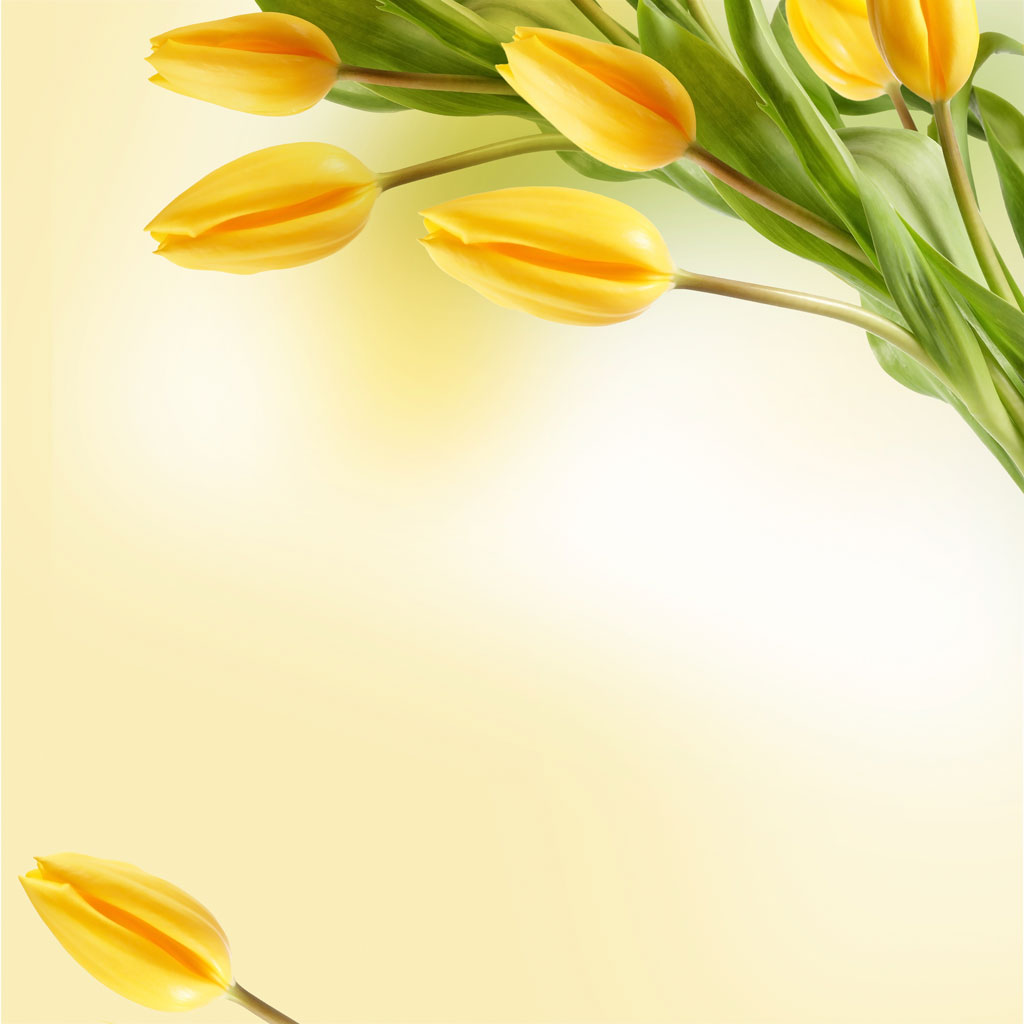 Мамочка родная
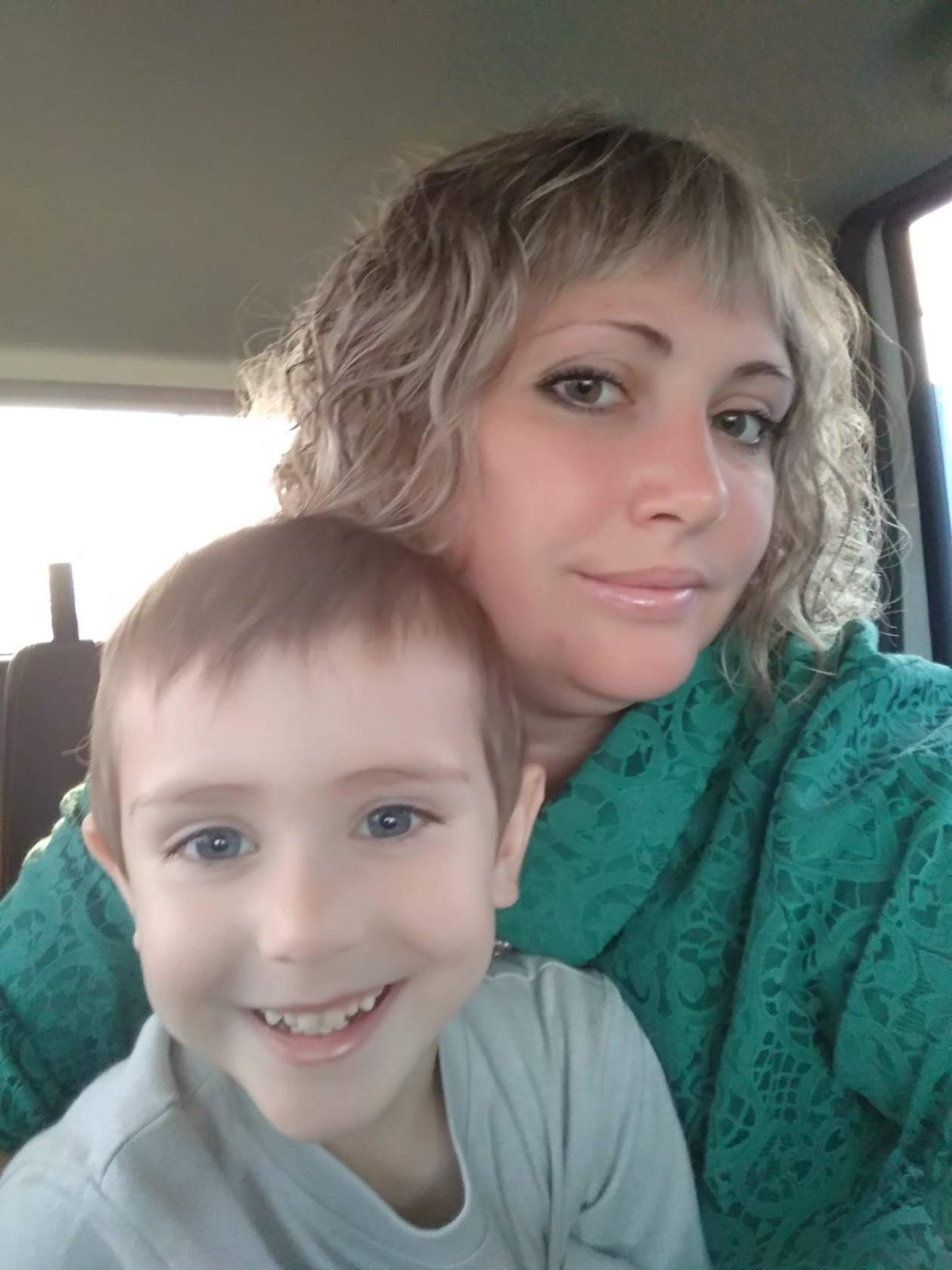 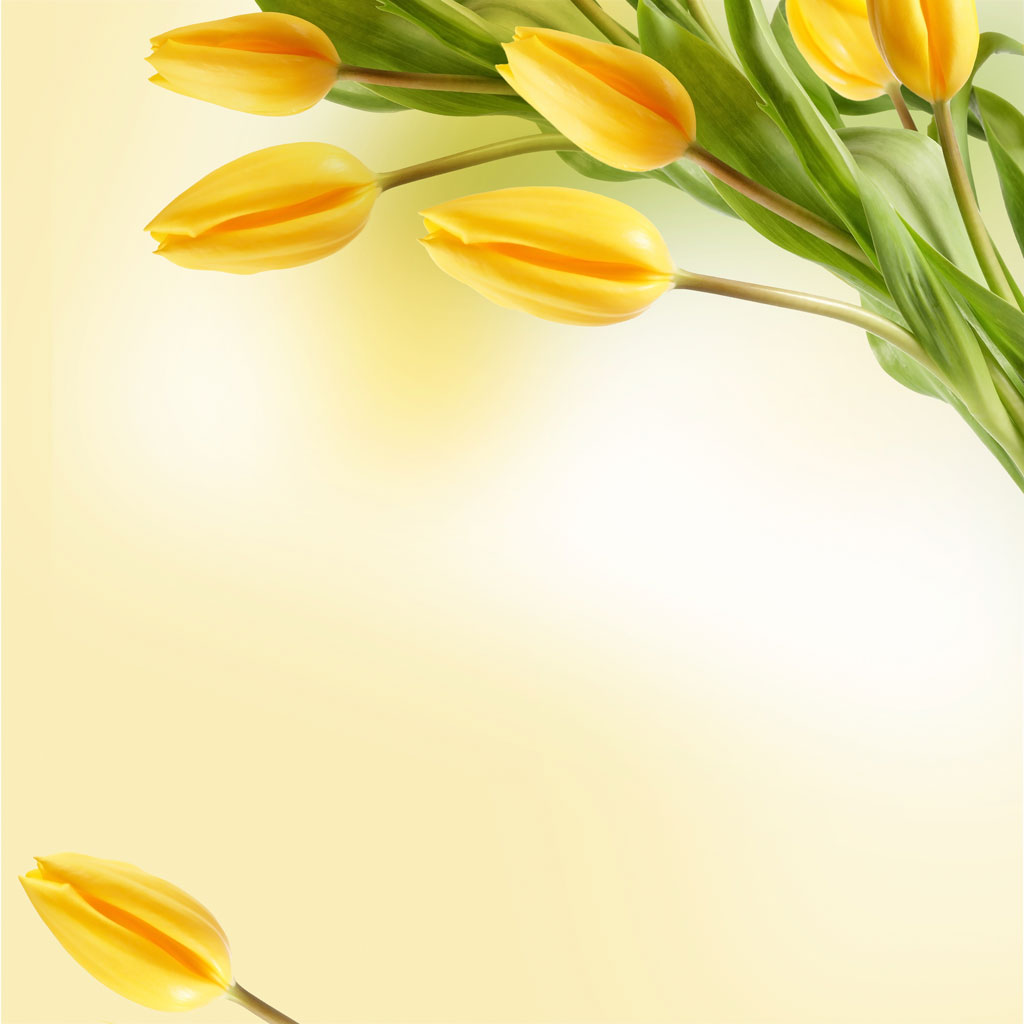 Мамочка родная
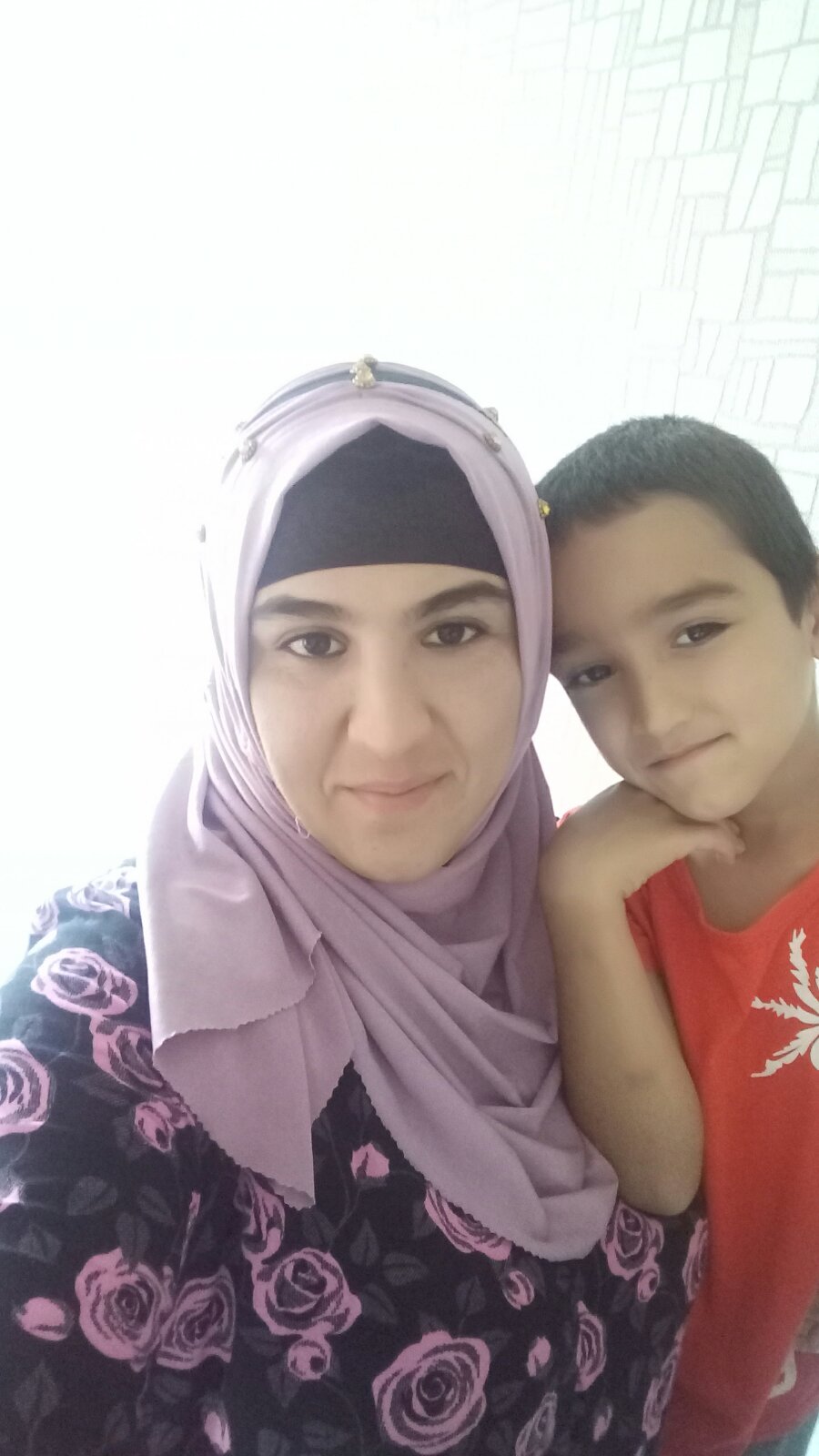 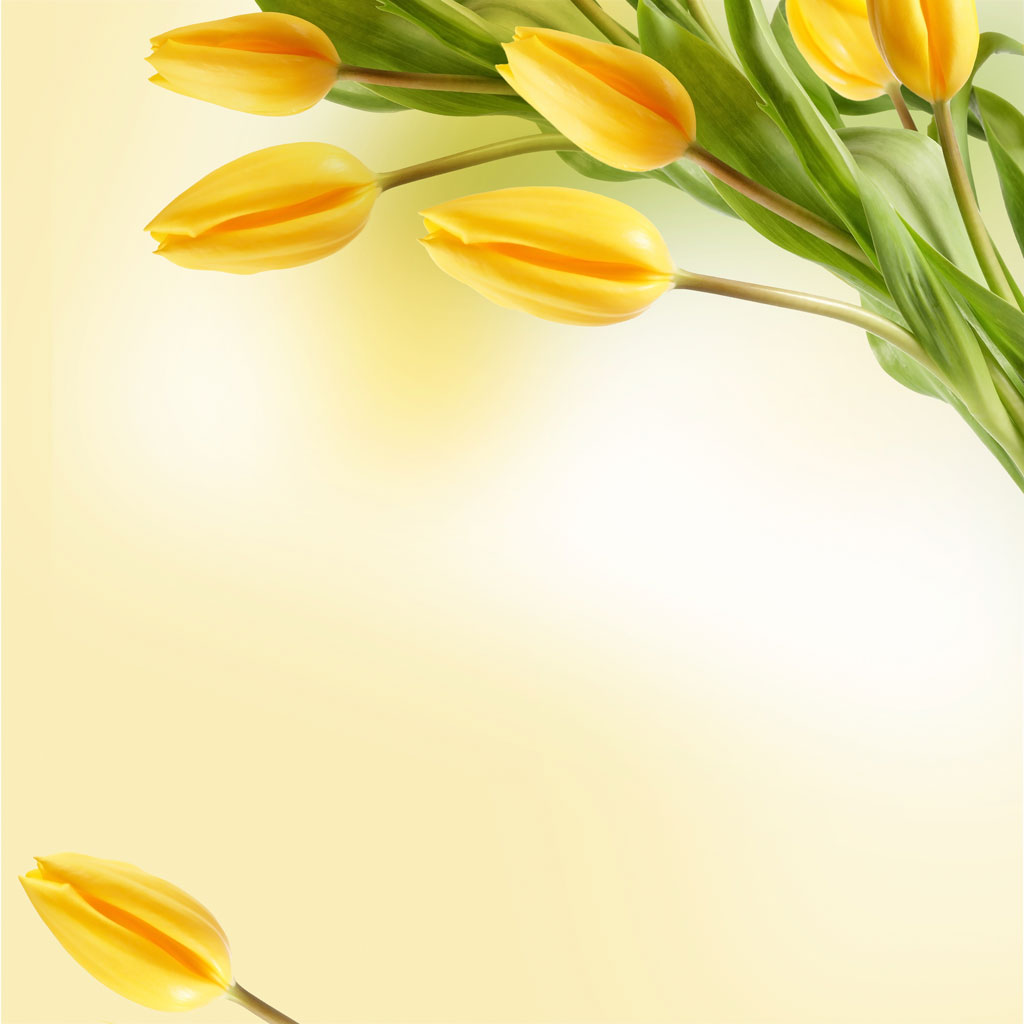 Мамочка родная
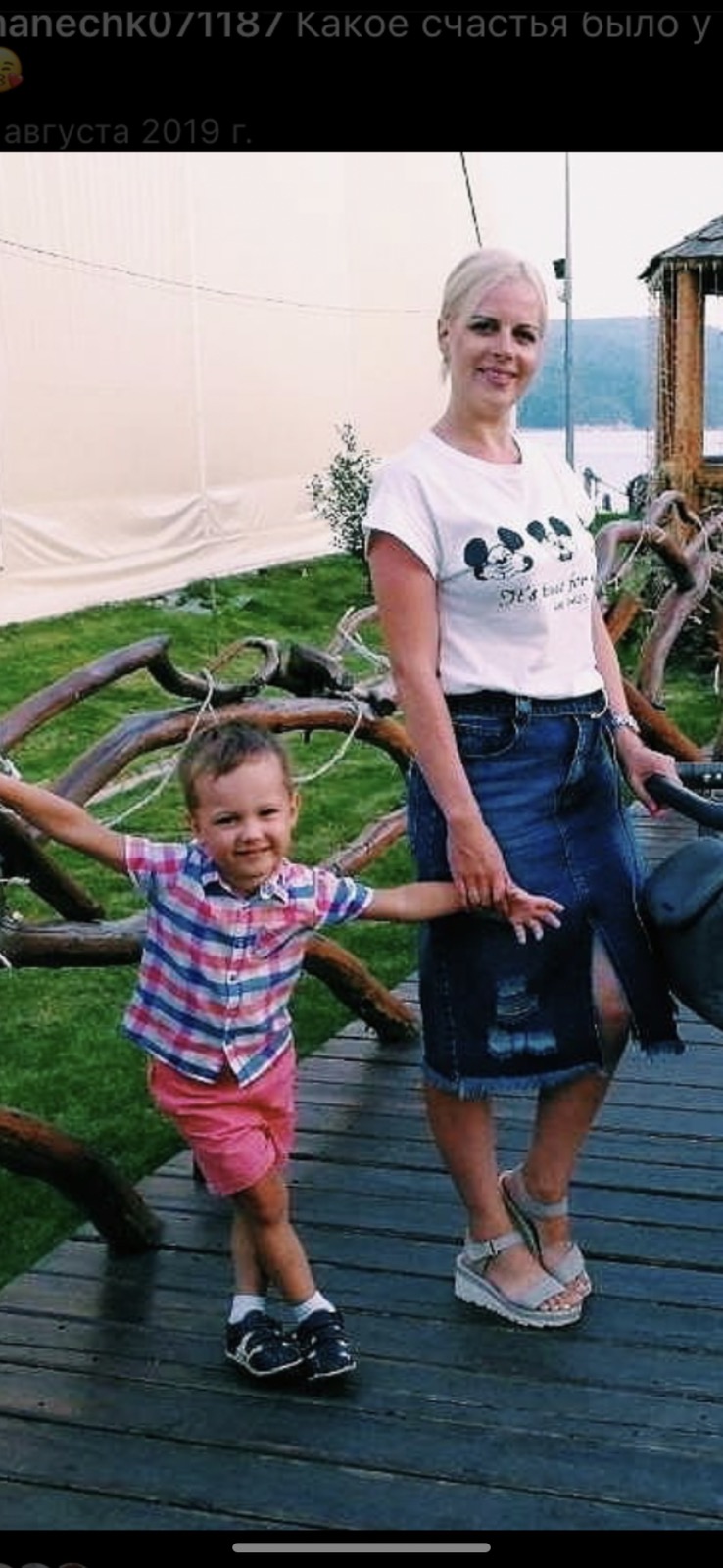 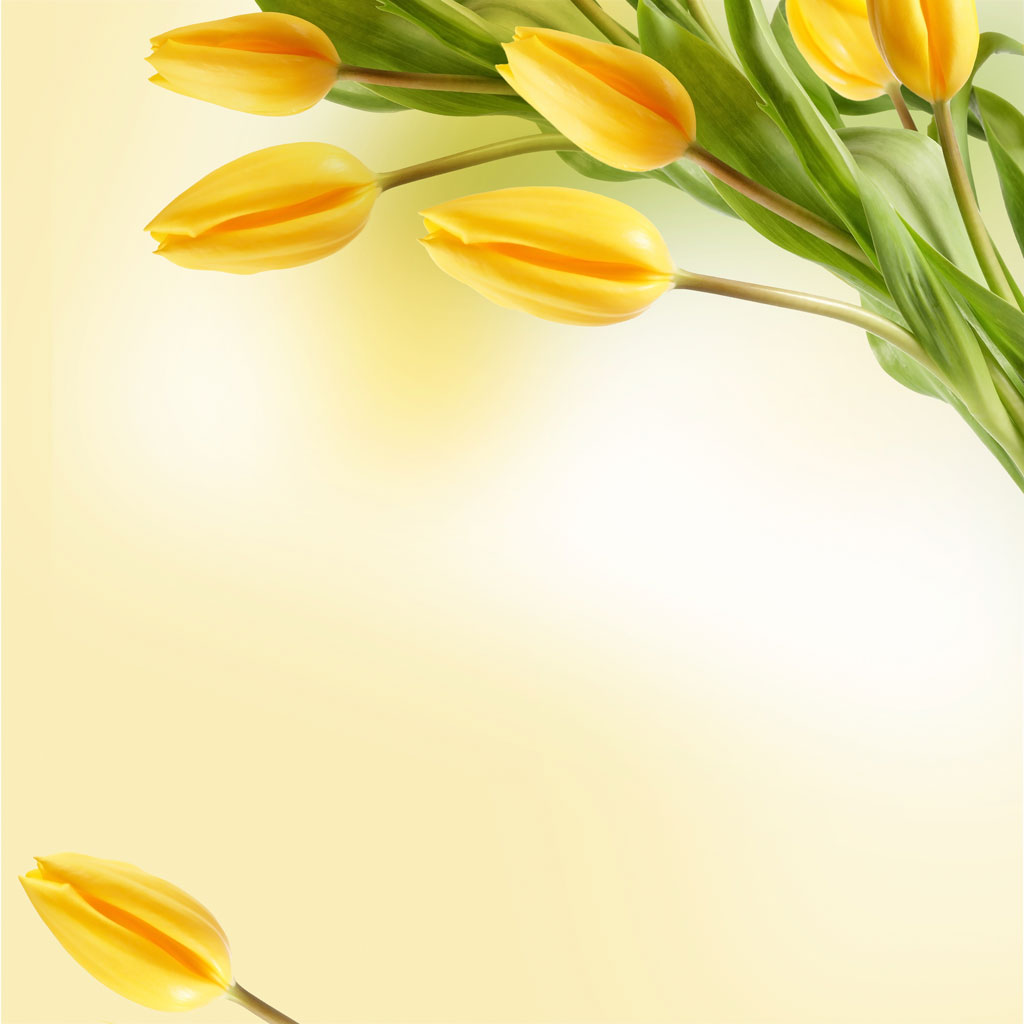 Мамочка родная
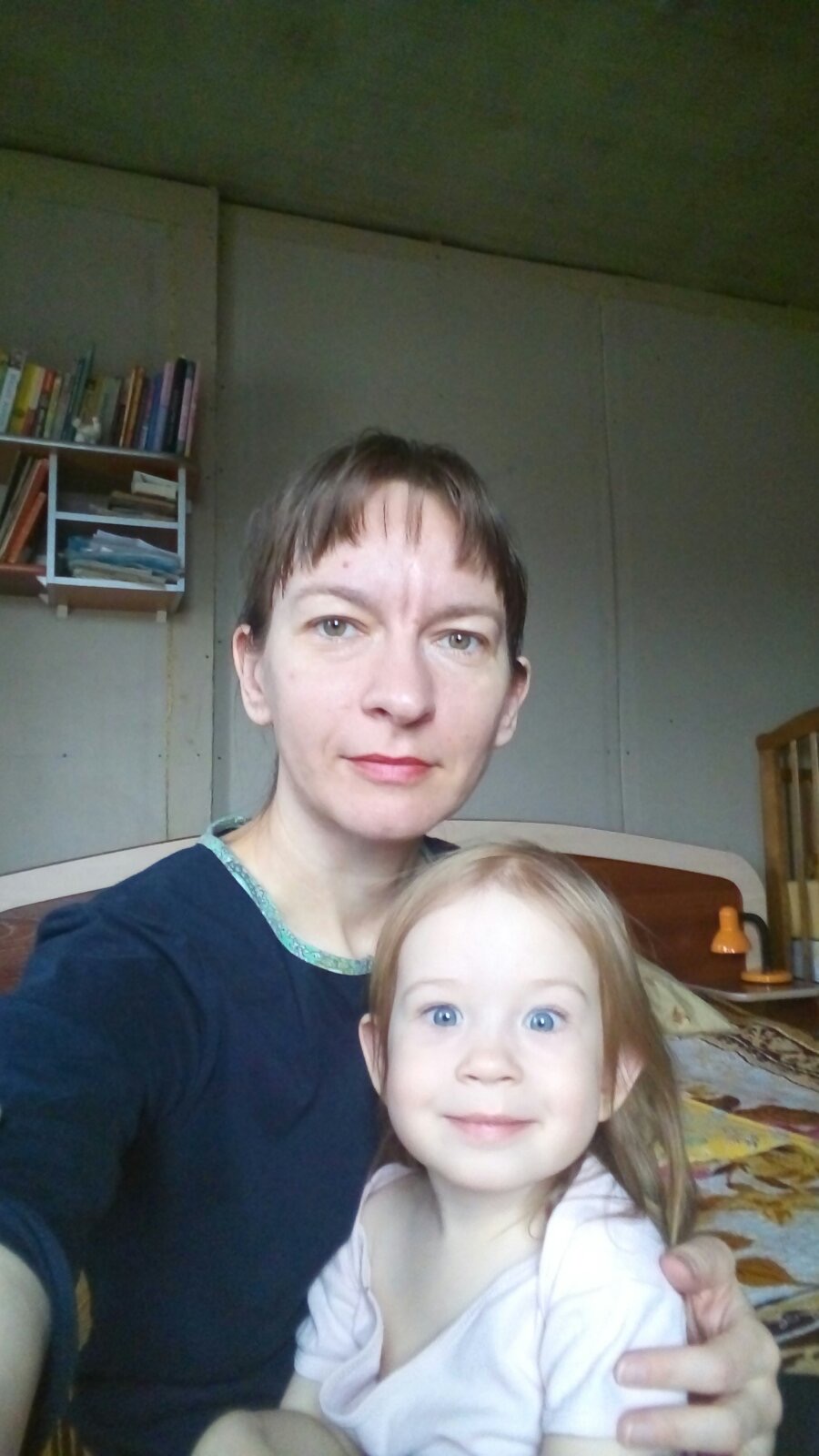 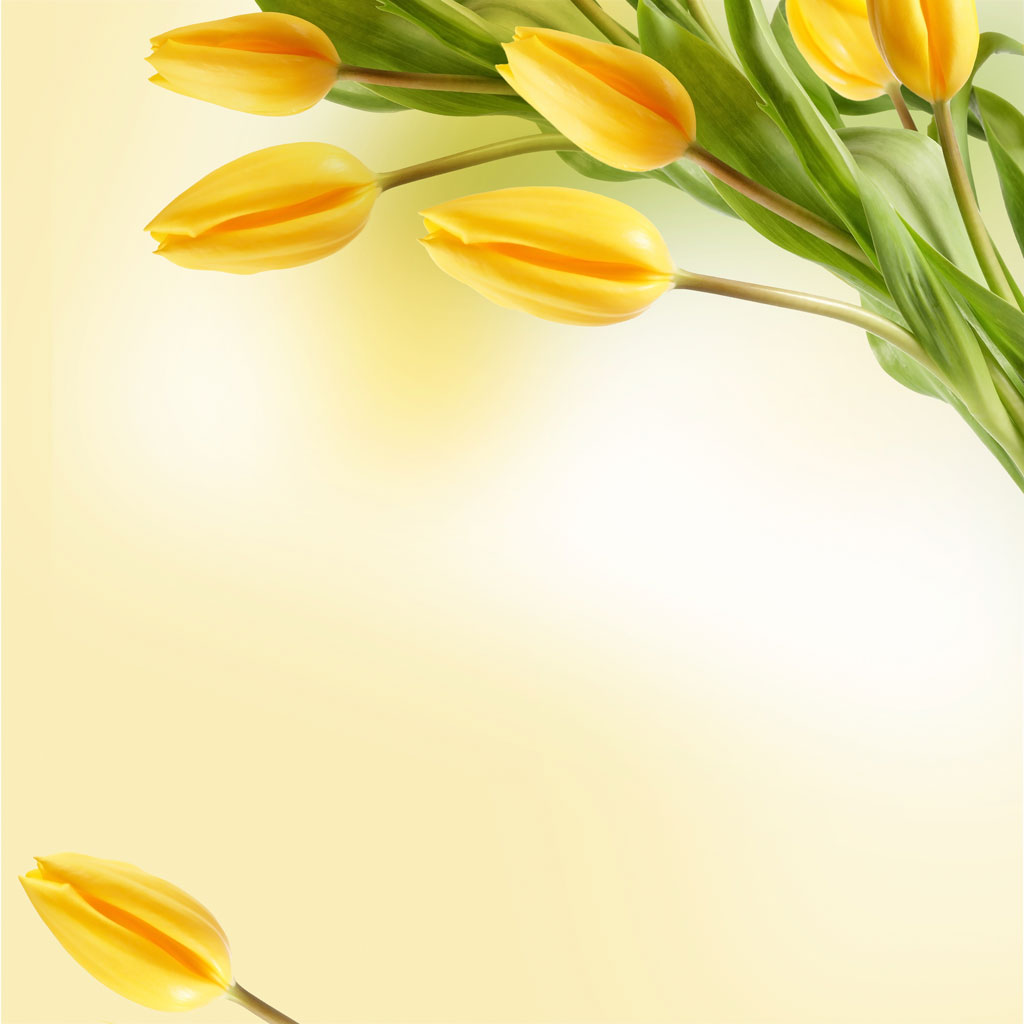 Мамочка родная
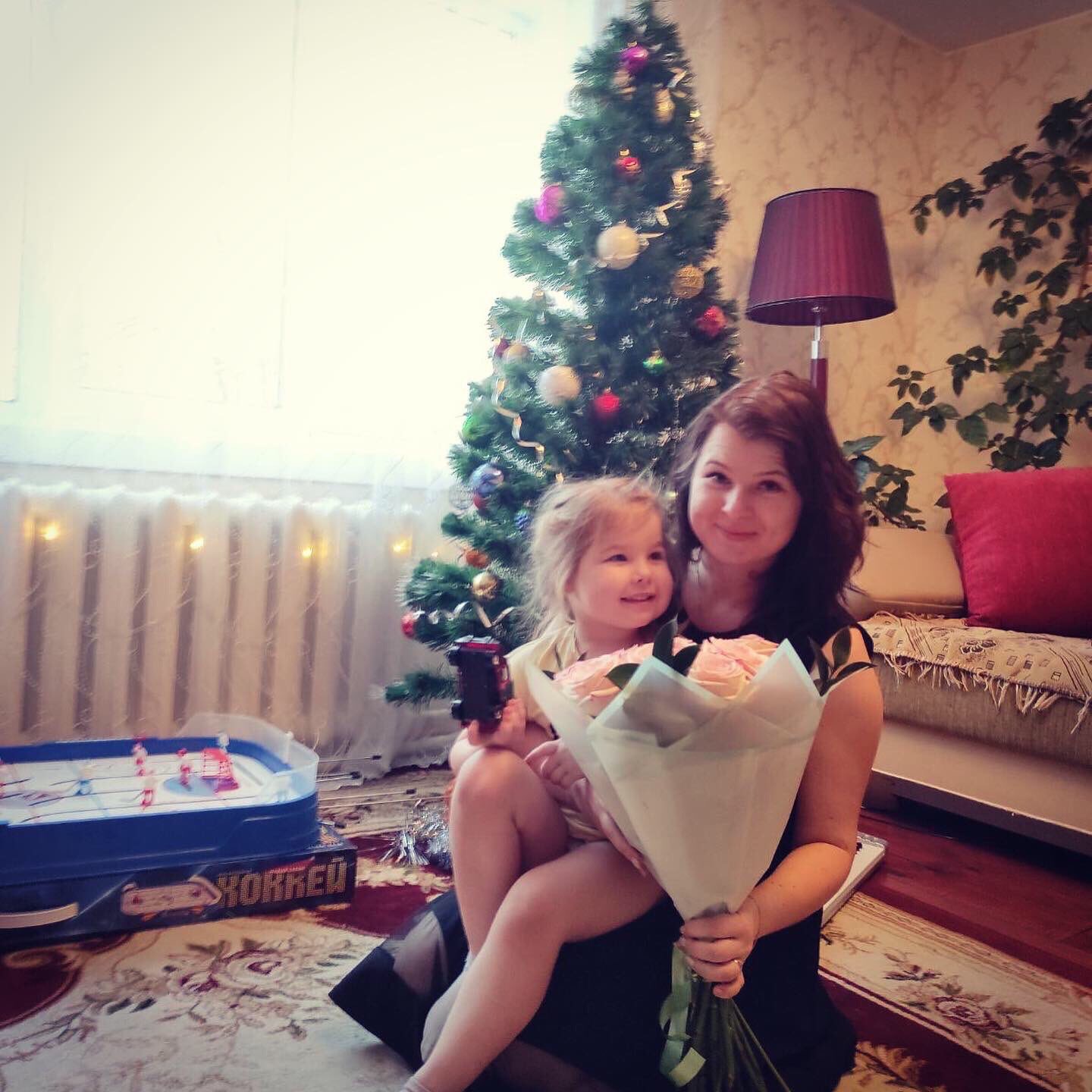 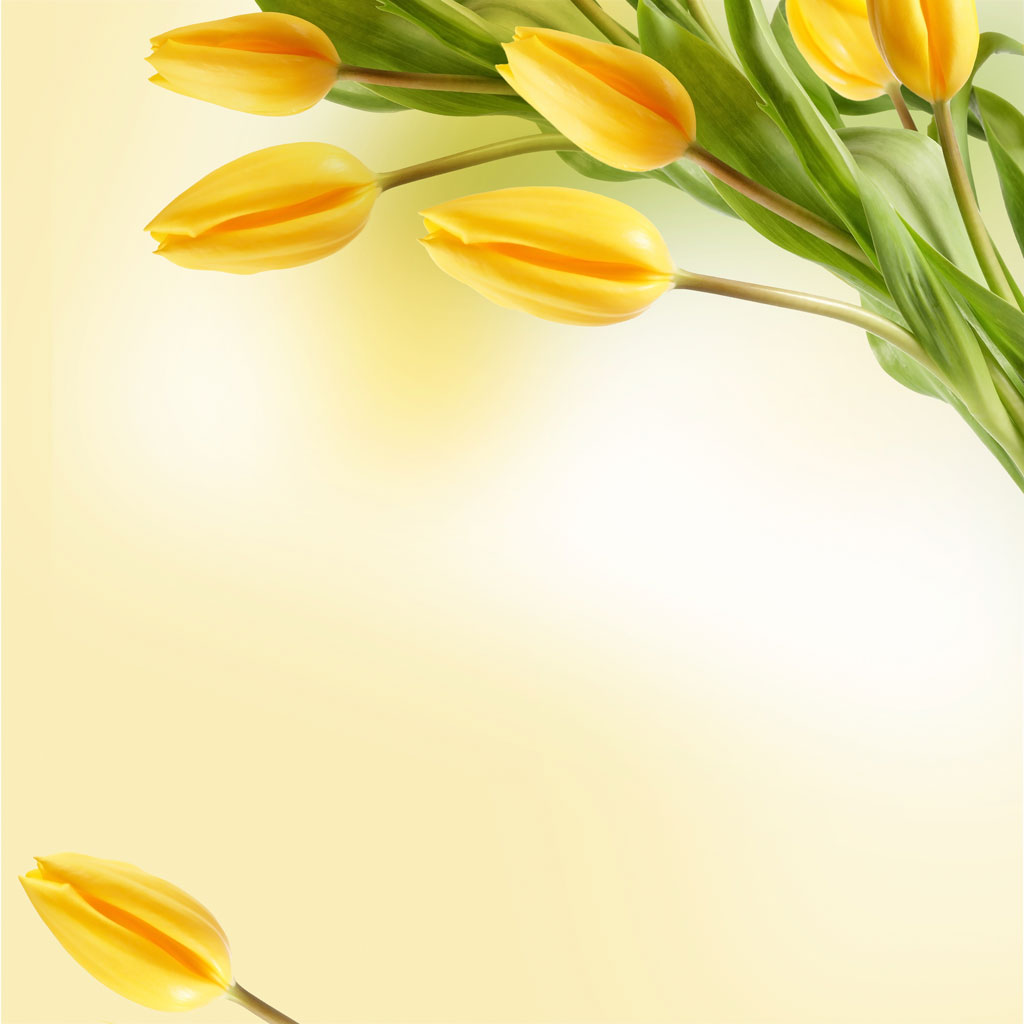 Мамочка родная
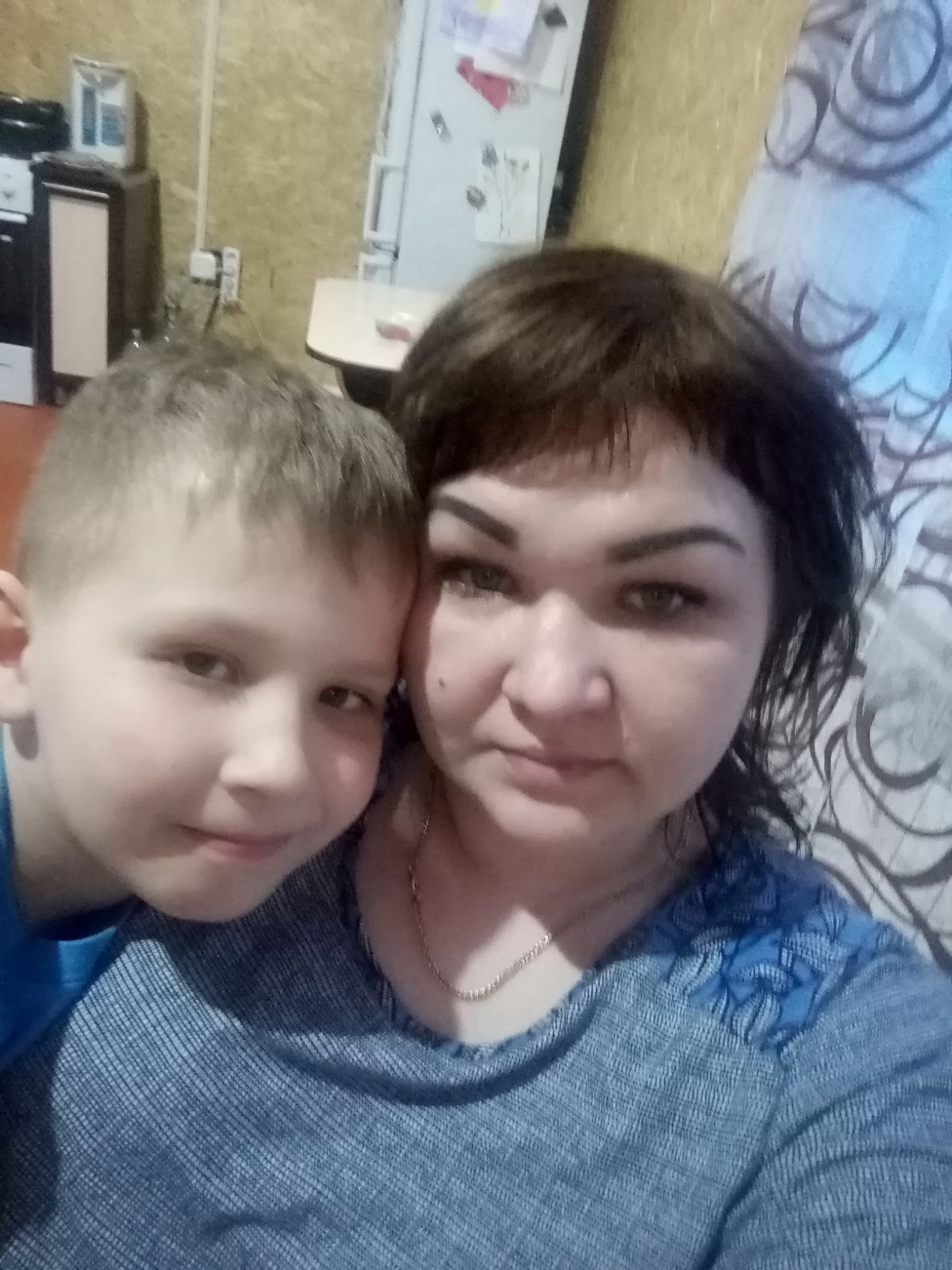 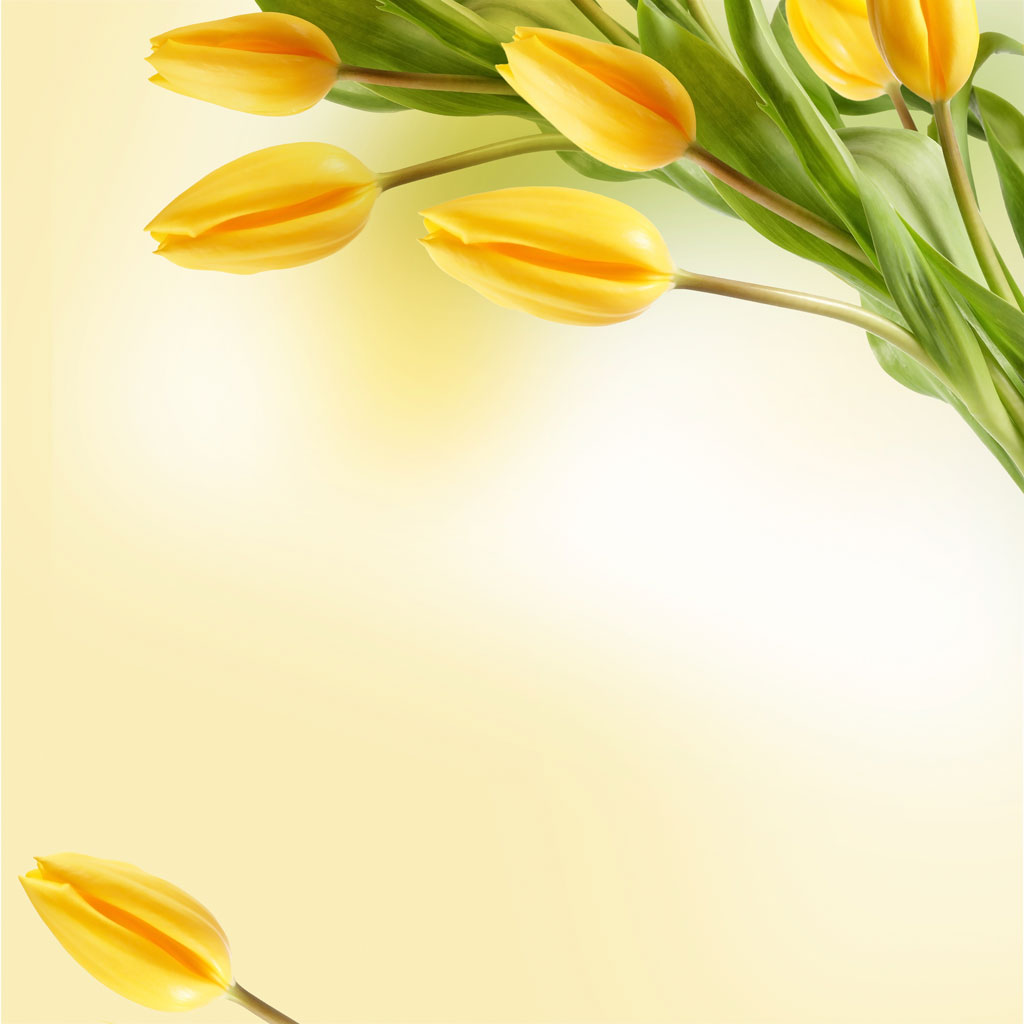 Мамочка родная
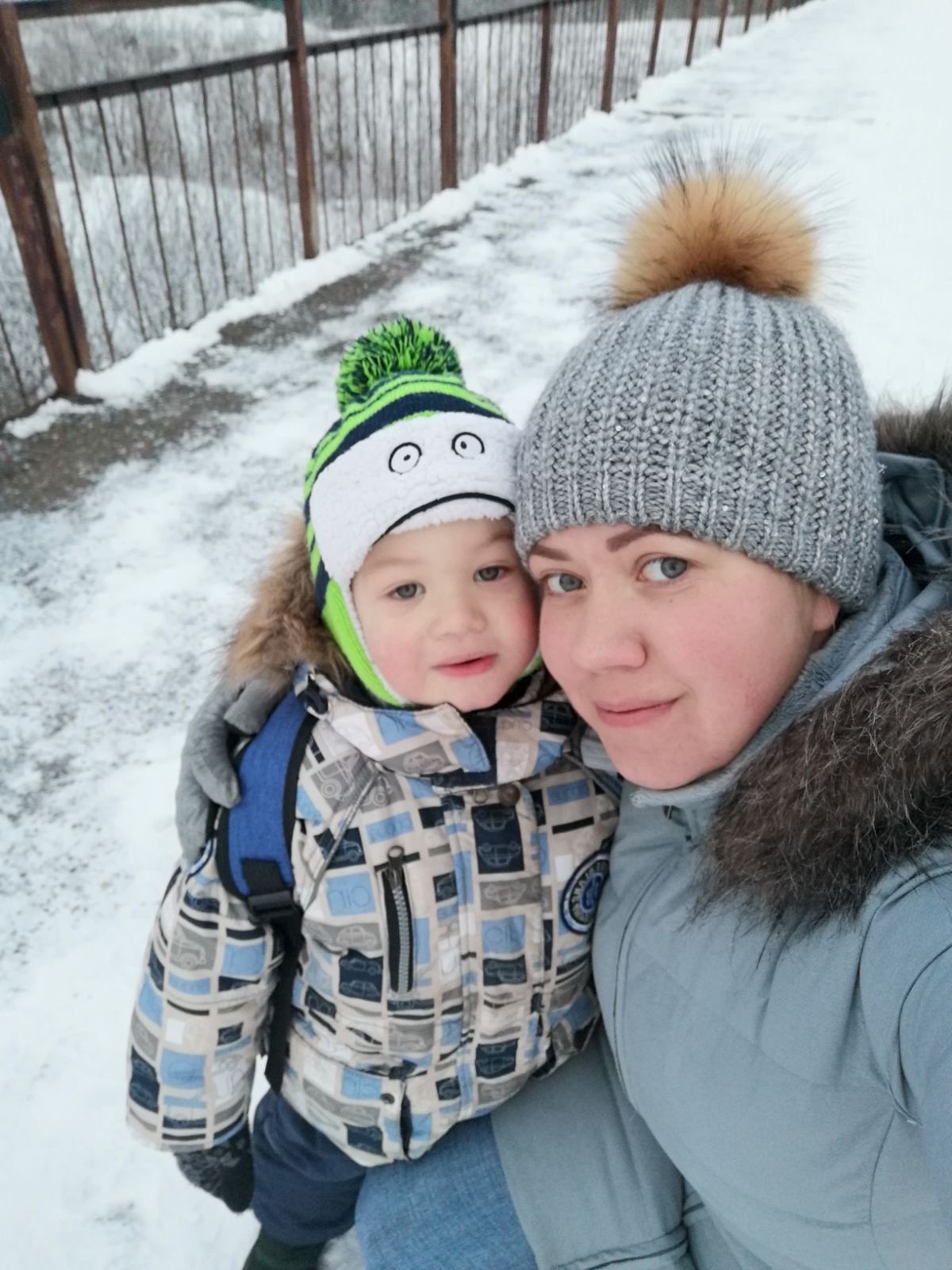 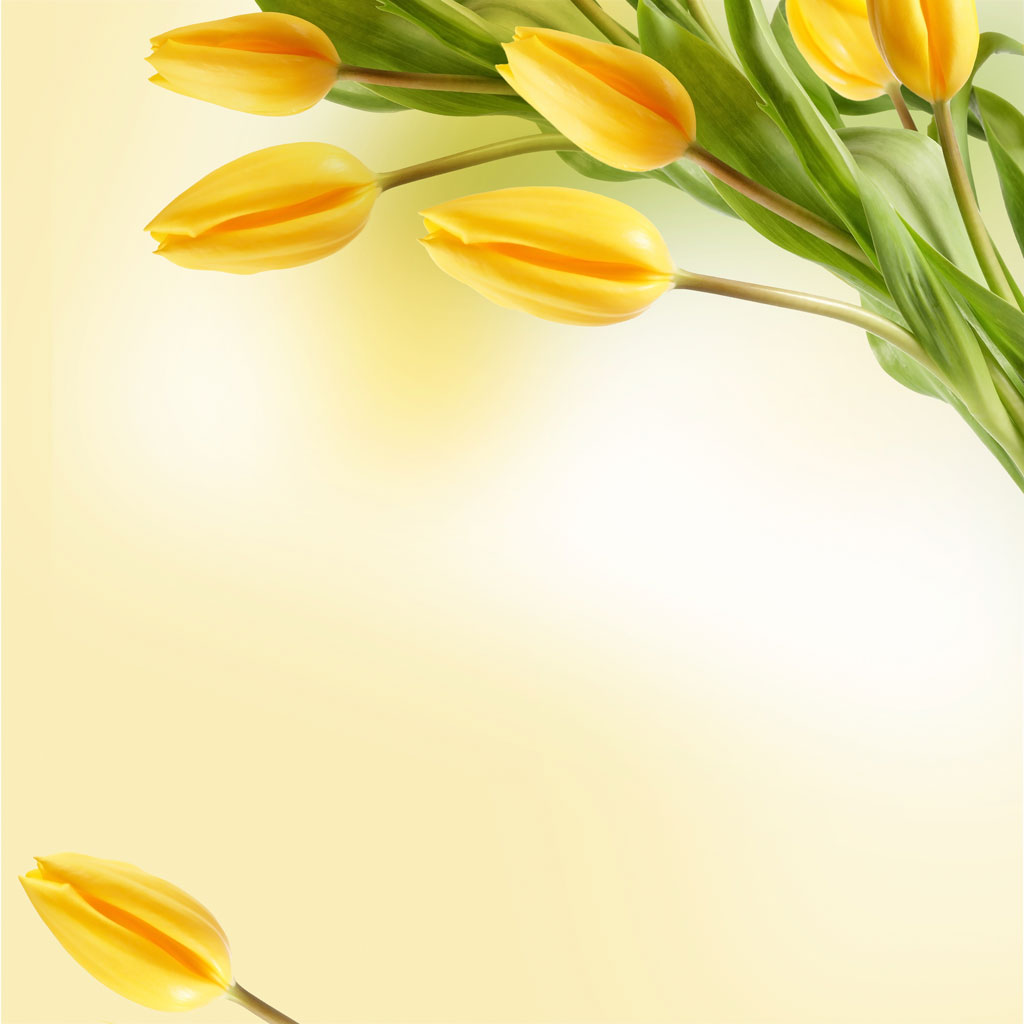 Мамочка родная
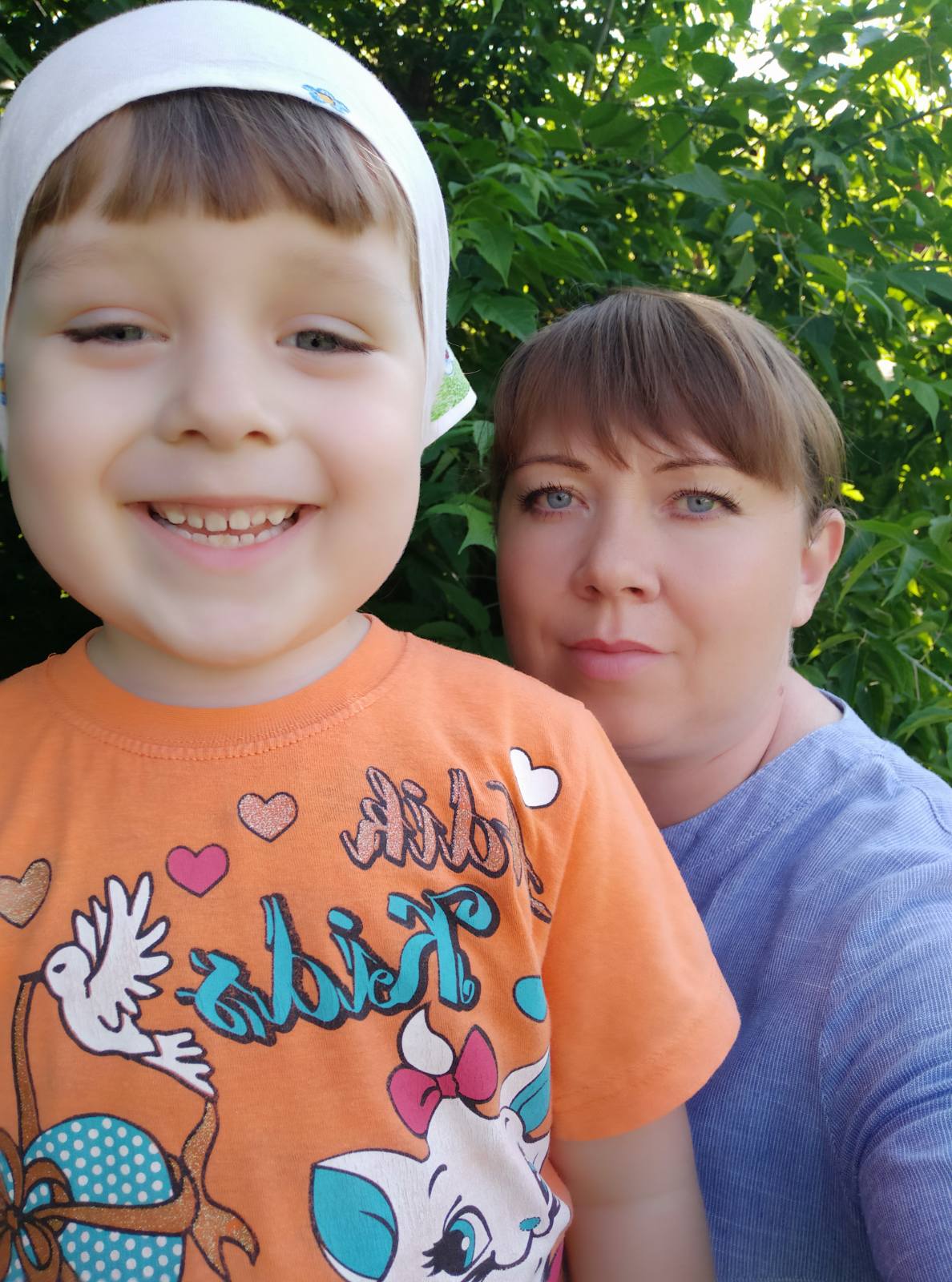 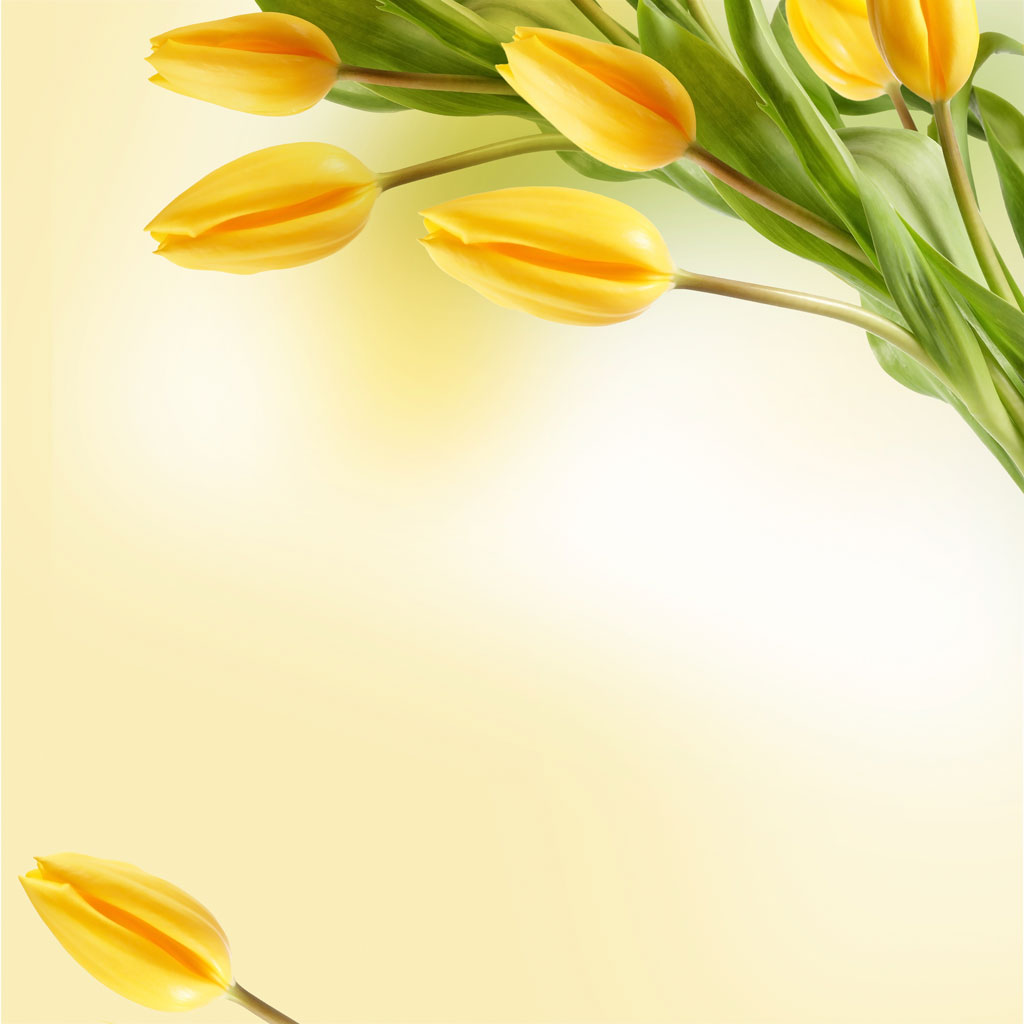 Мамочка родная
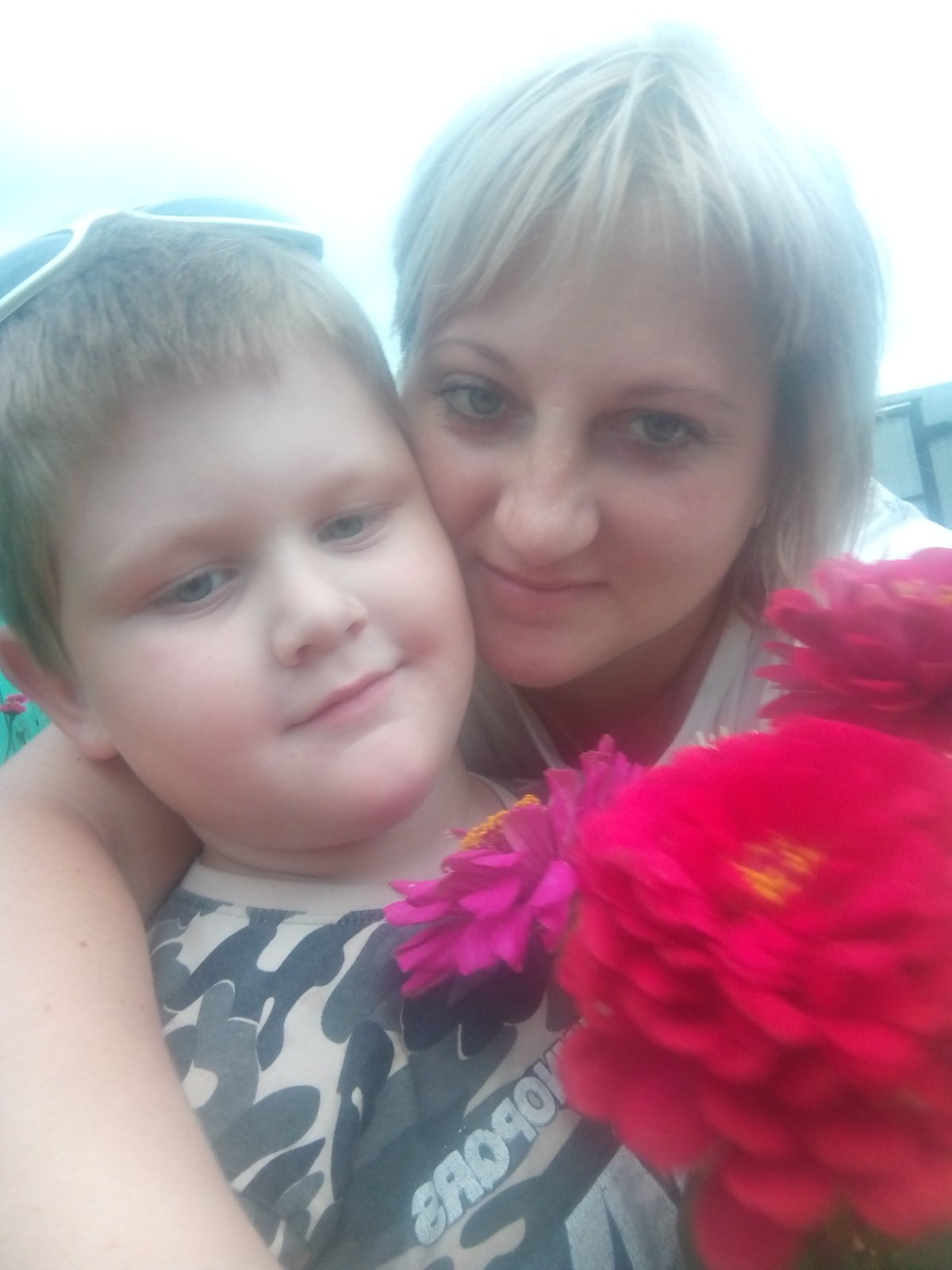 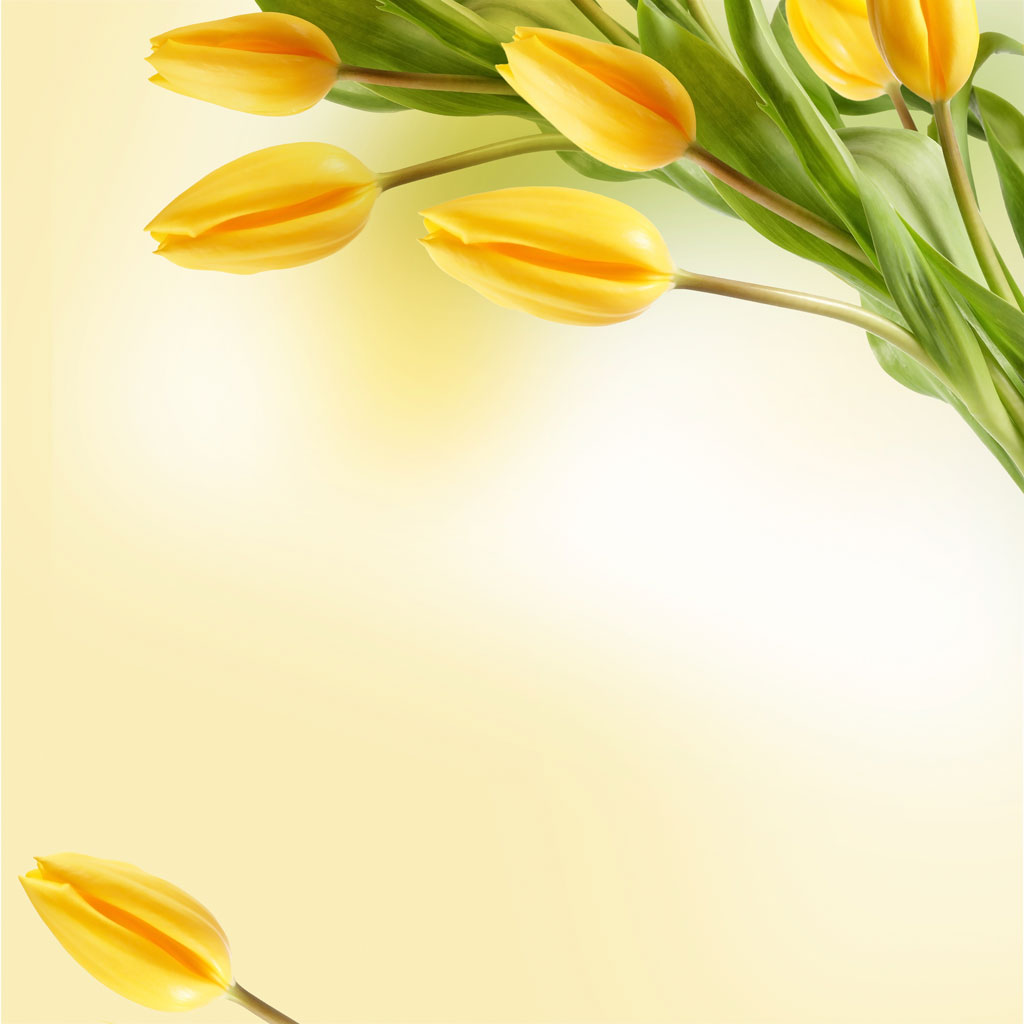 Мамочка родная
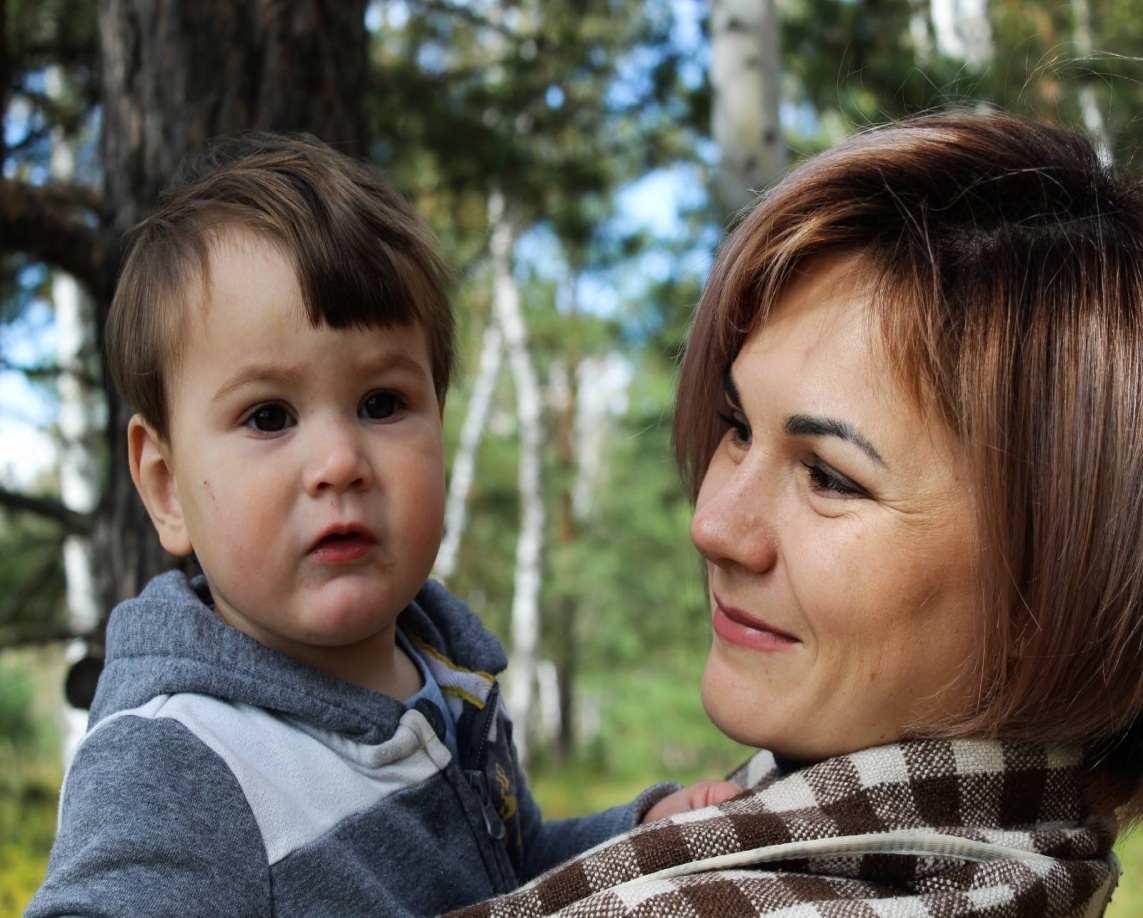 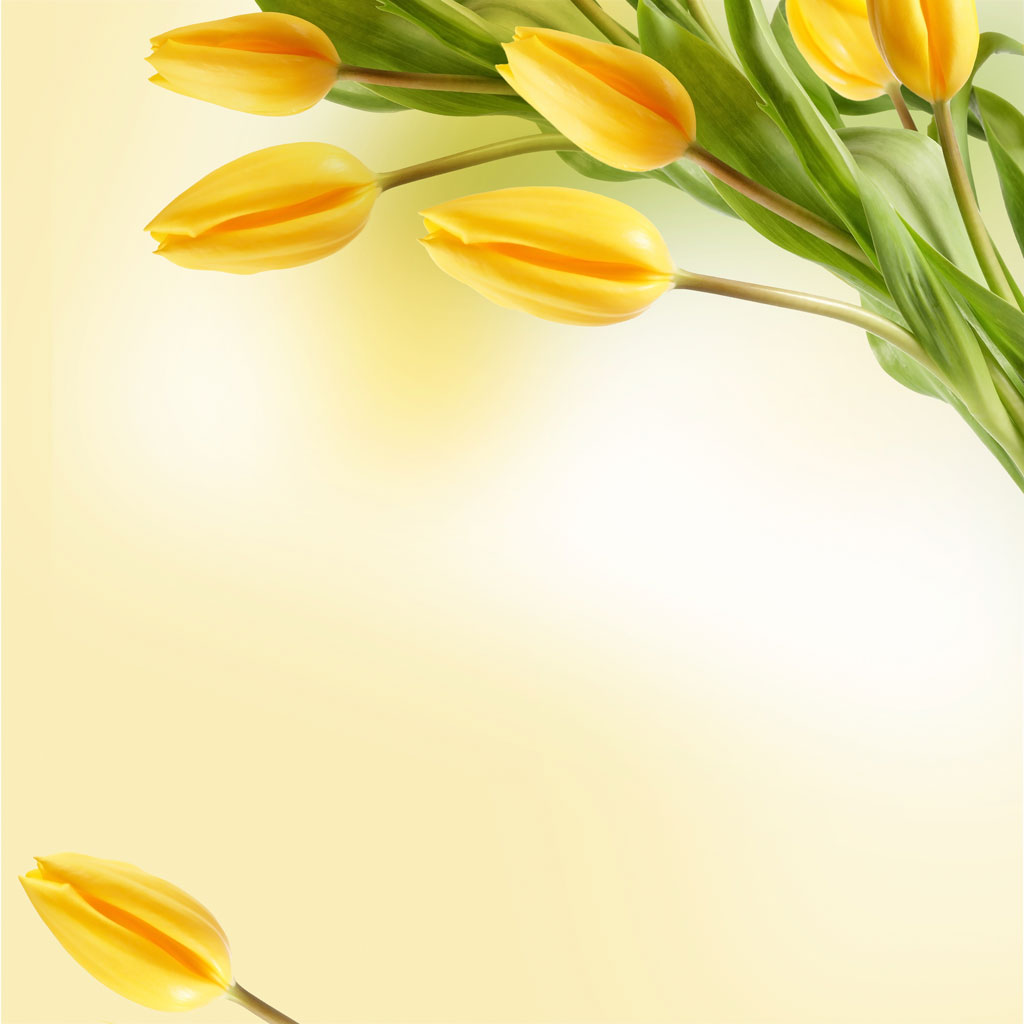 Мамочка родная
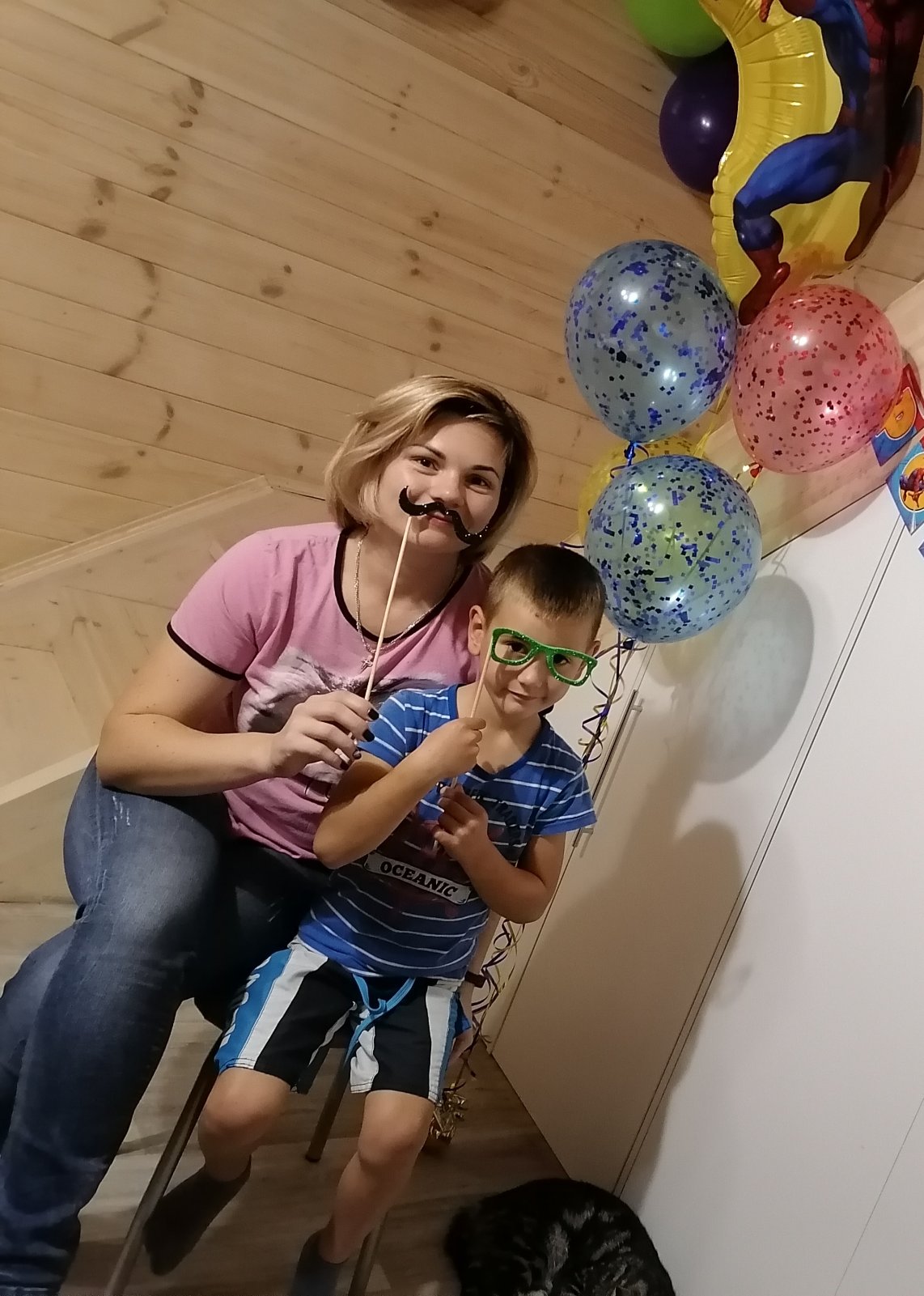 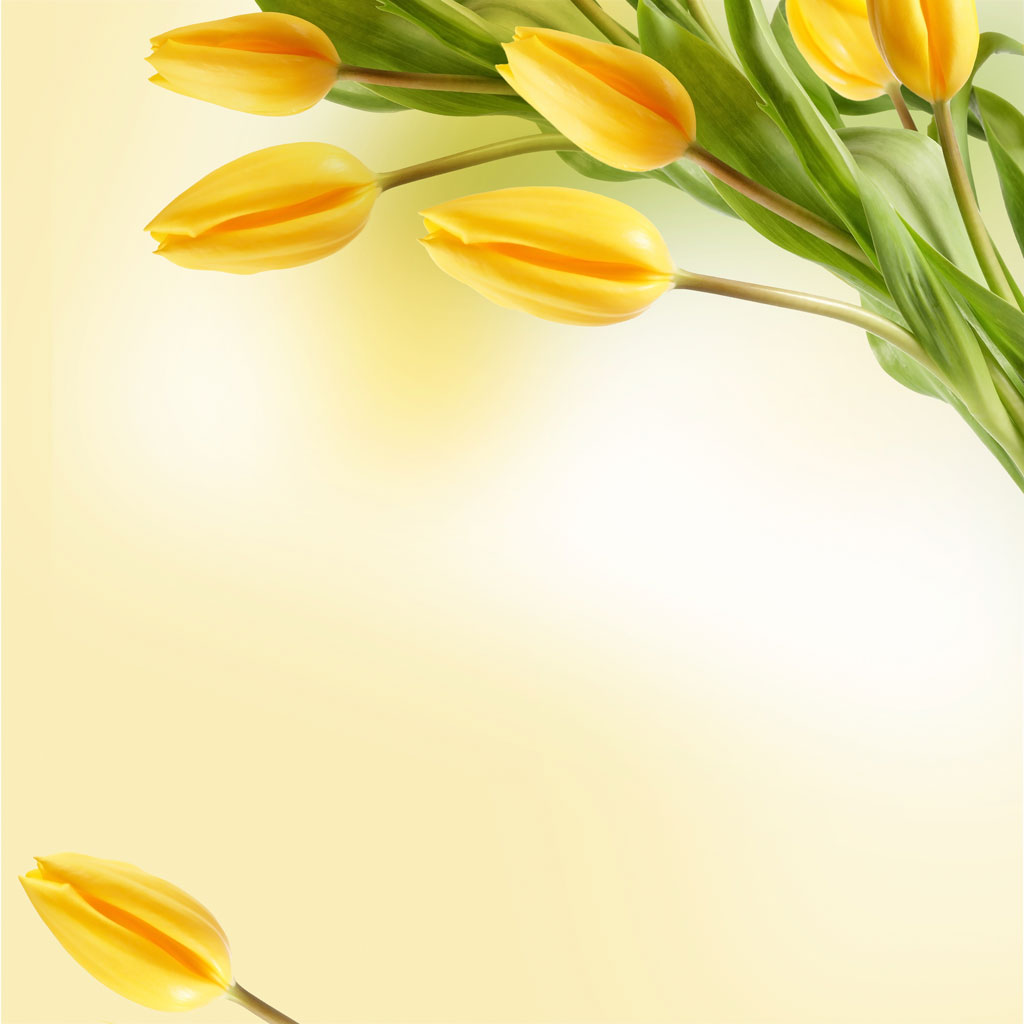 Мамочка родная
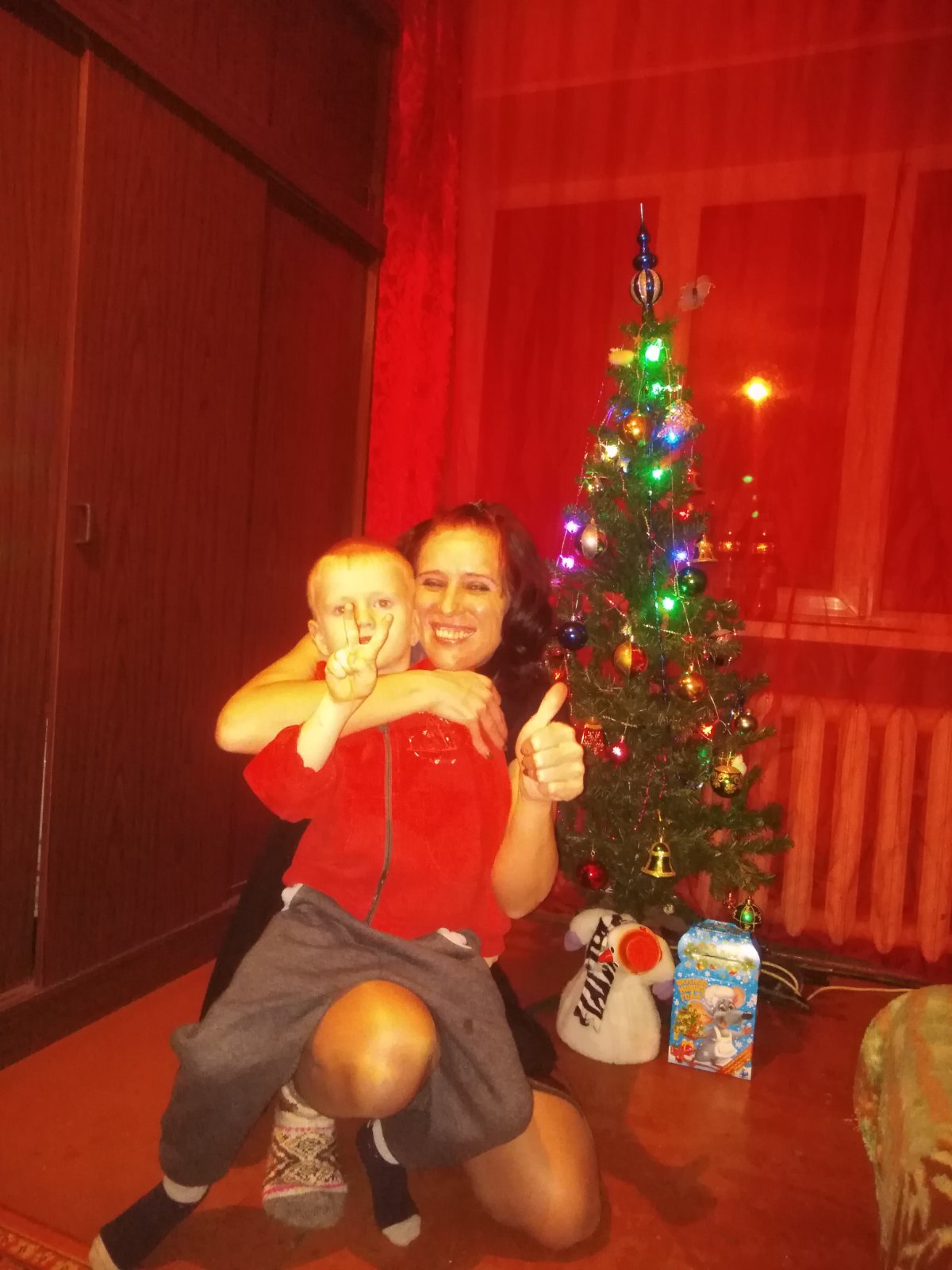 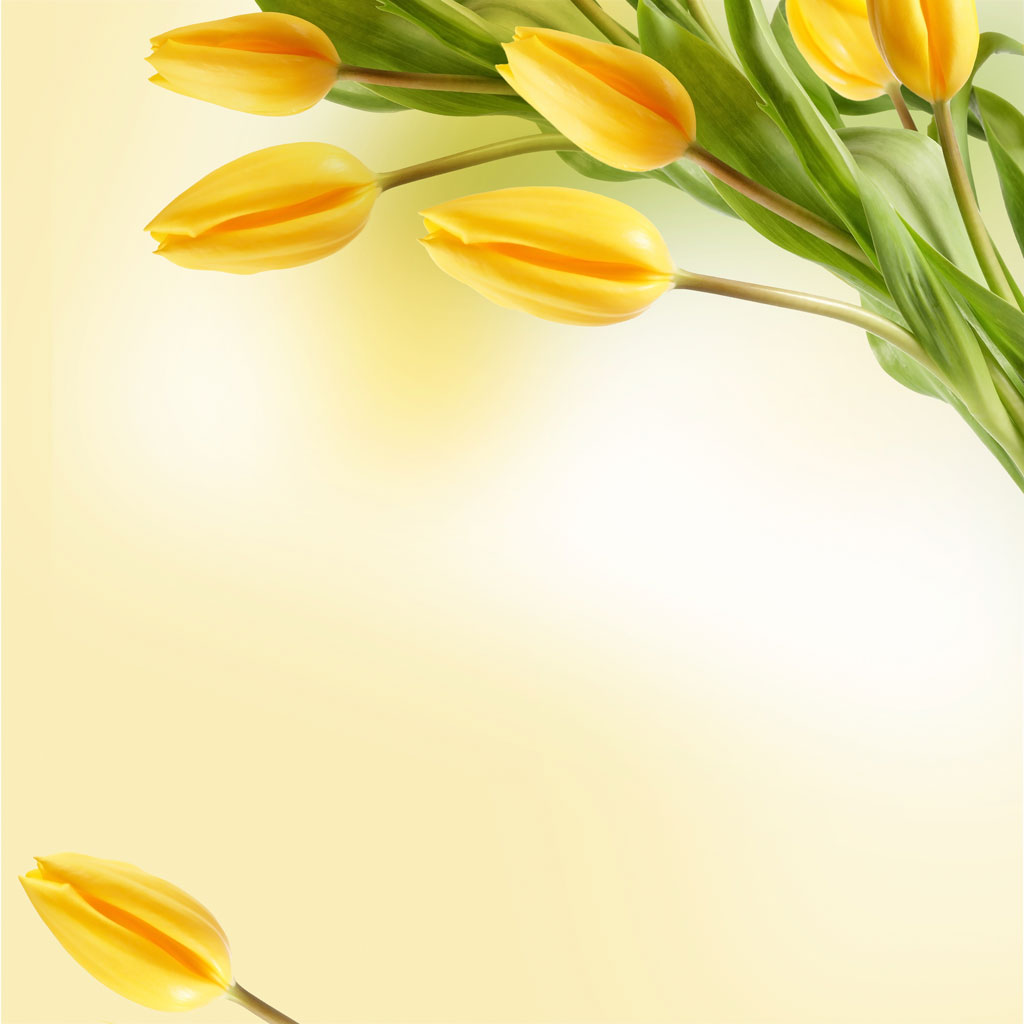 Мамочка родная
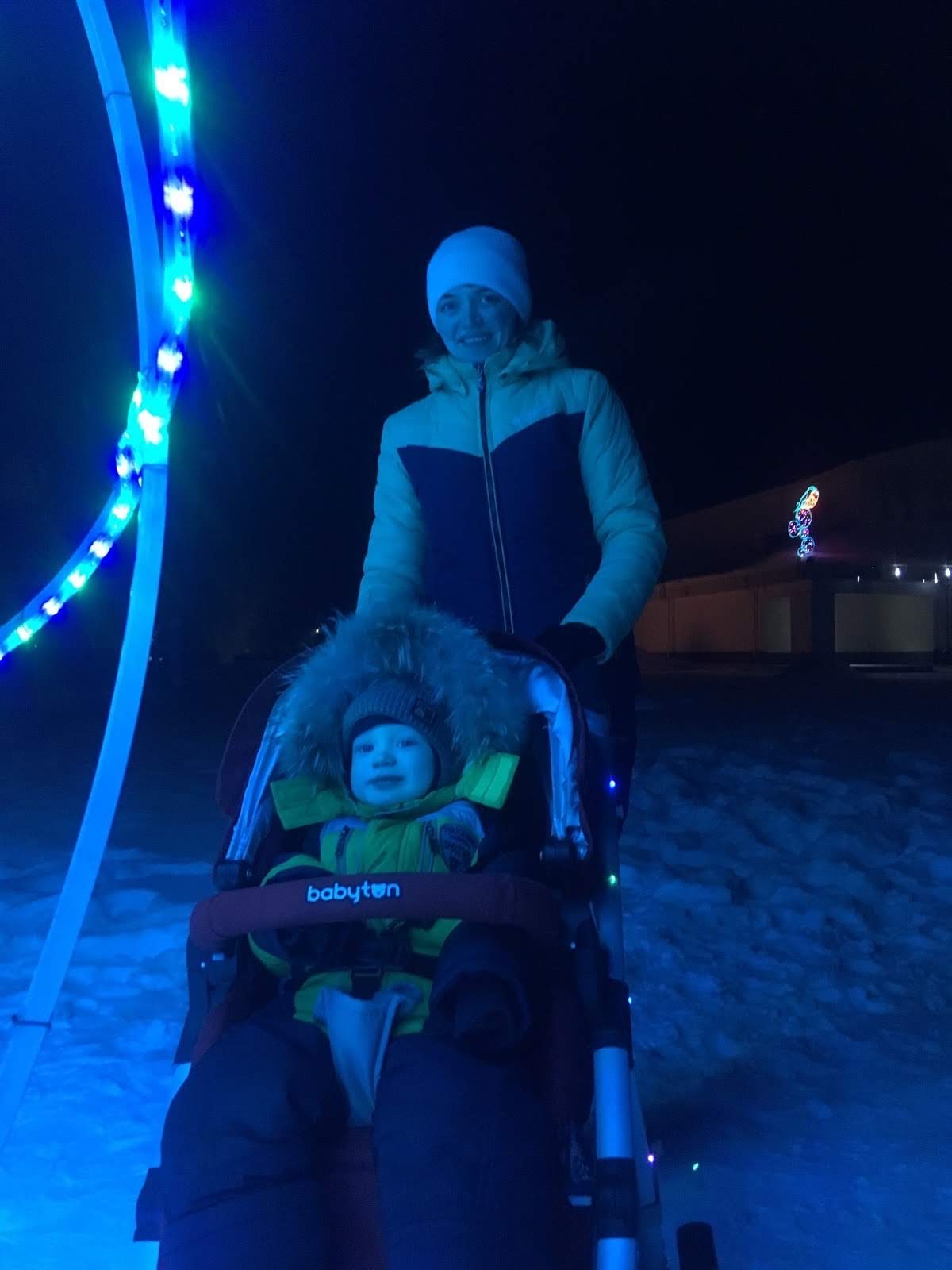 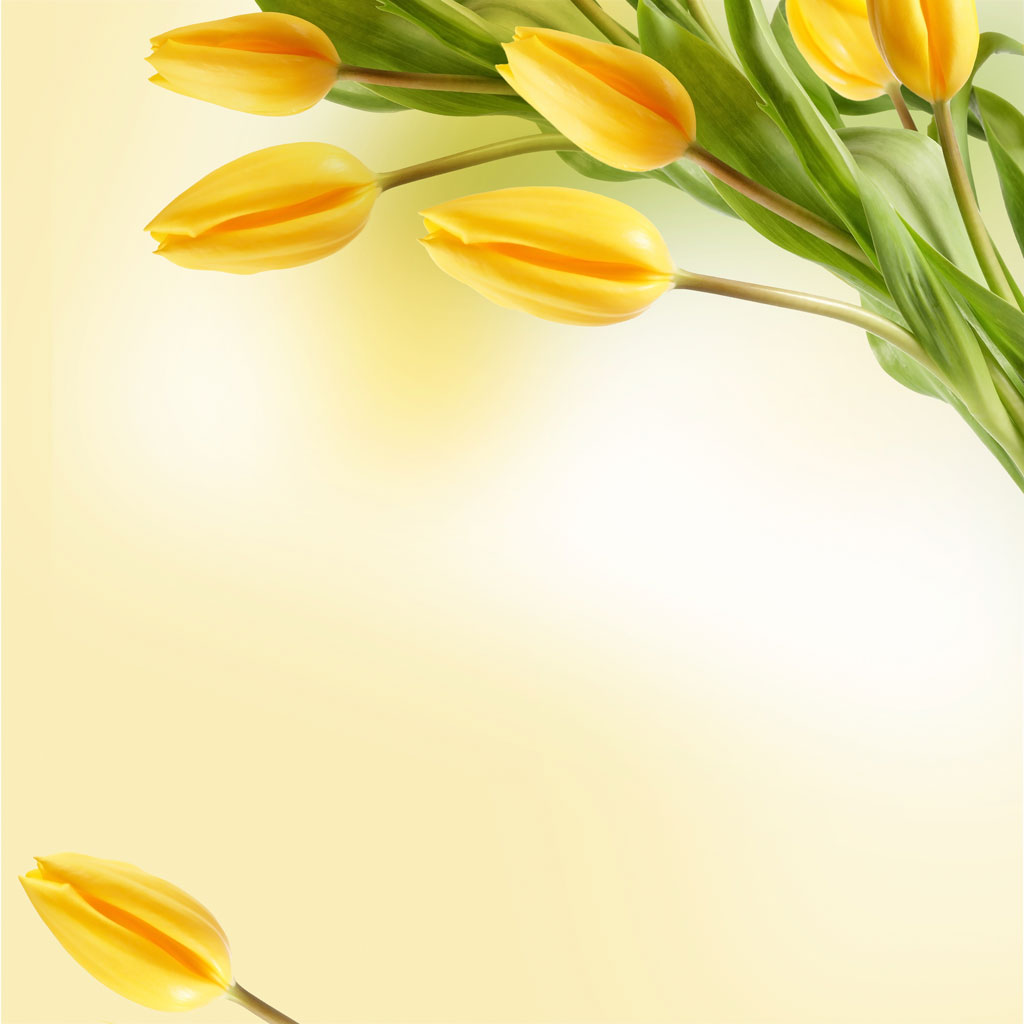 Бабушка и я
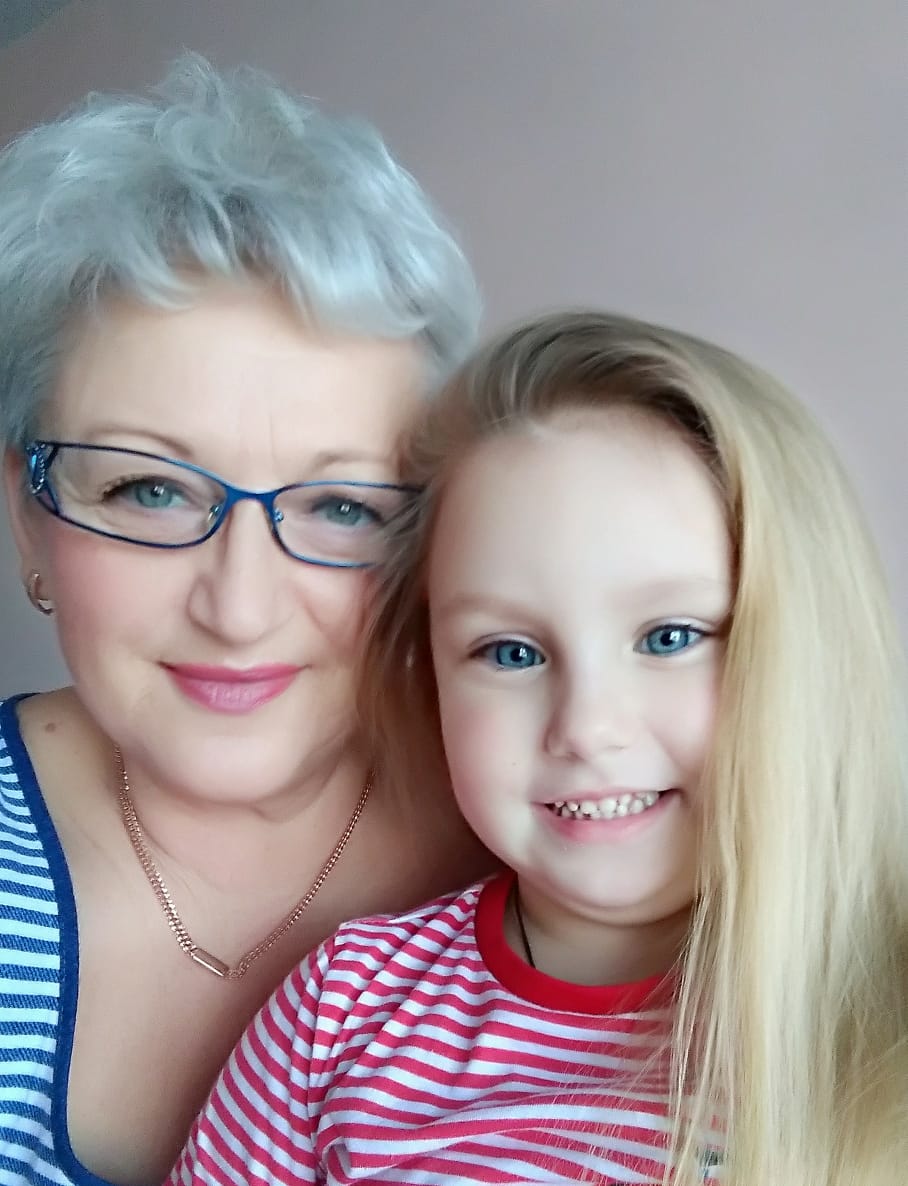 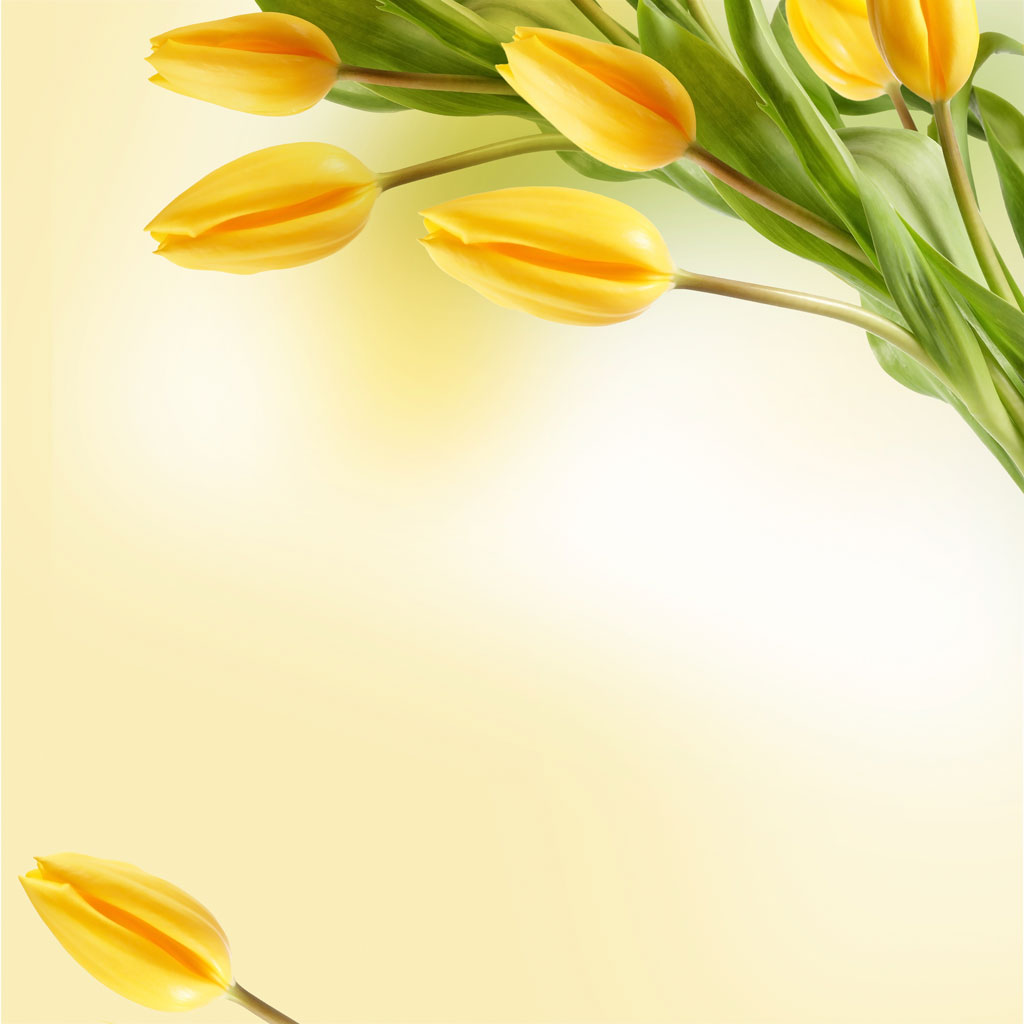 Бабушка и я
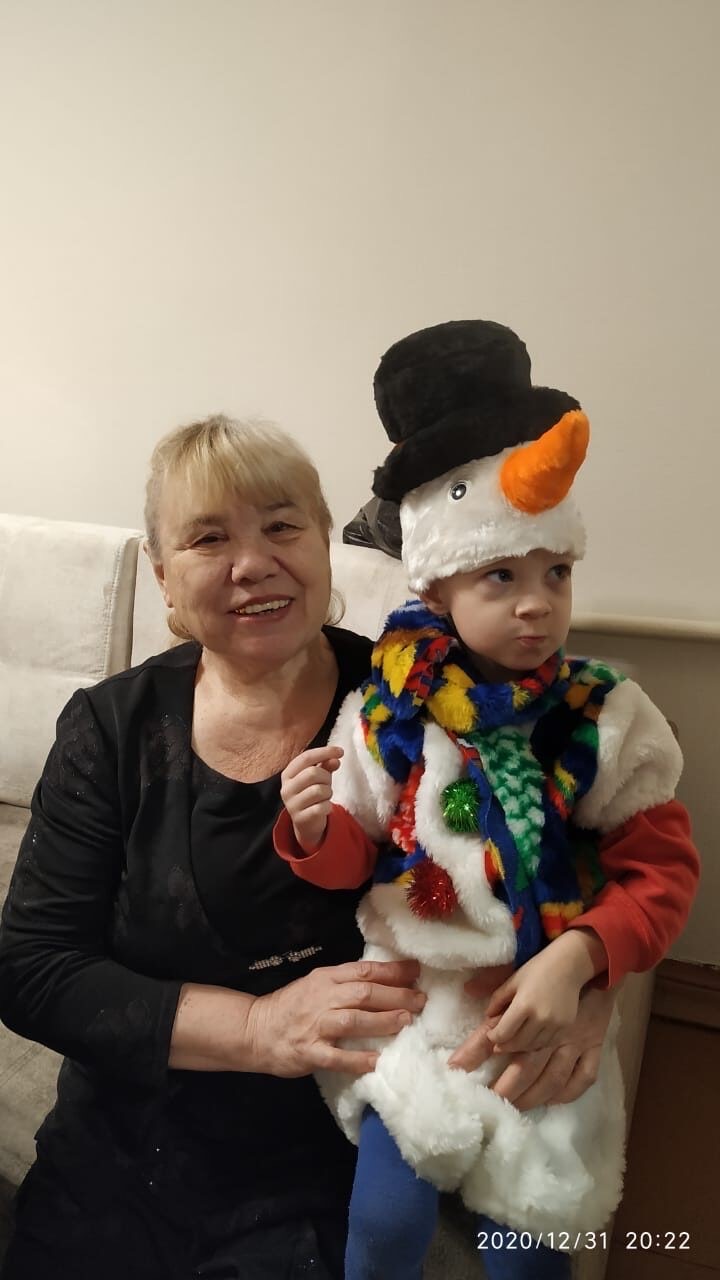 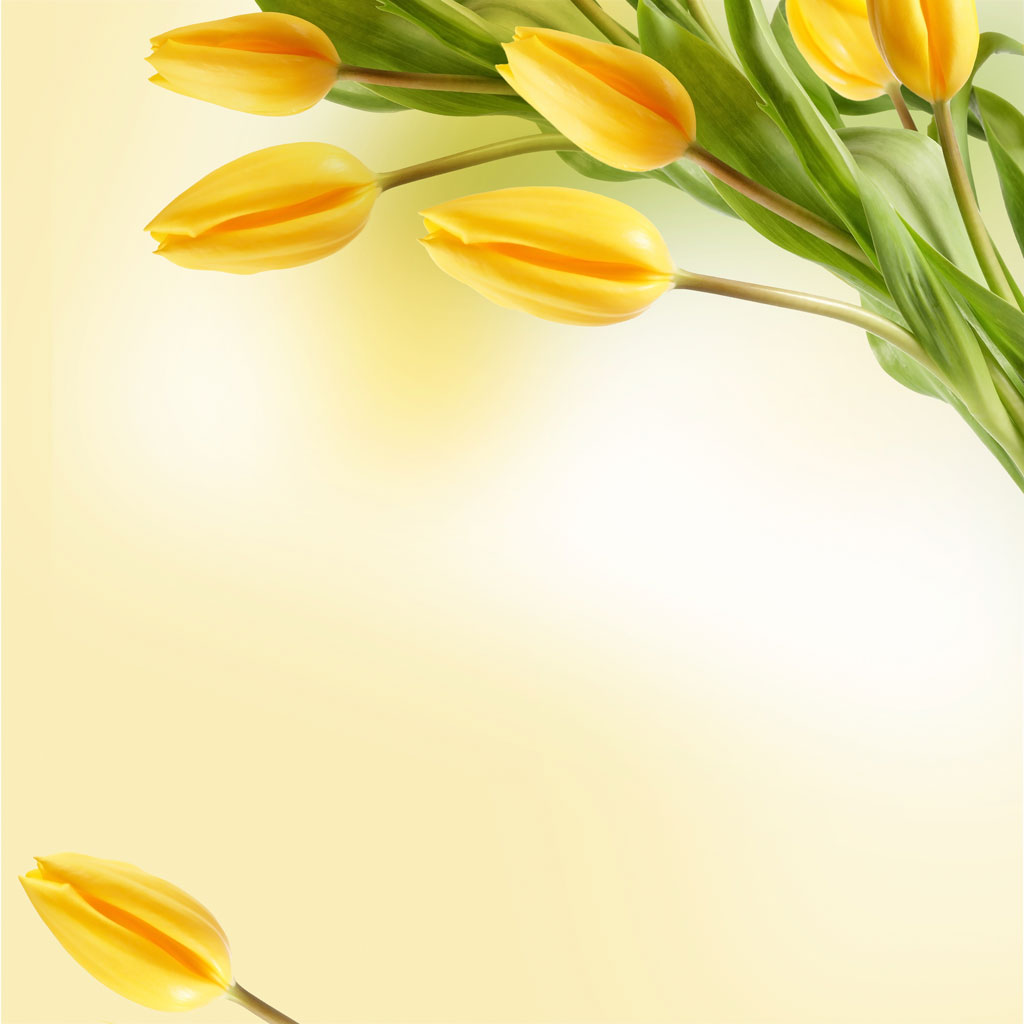 Бабушка и я
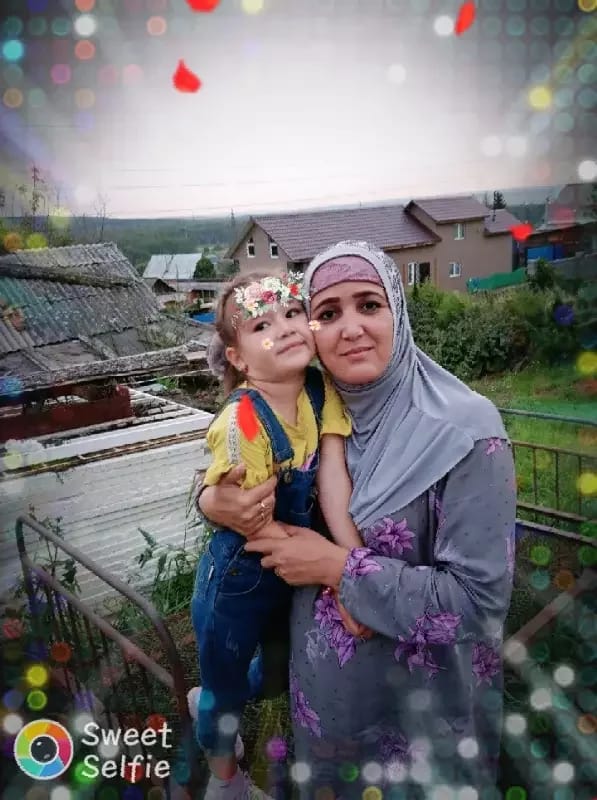 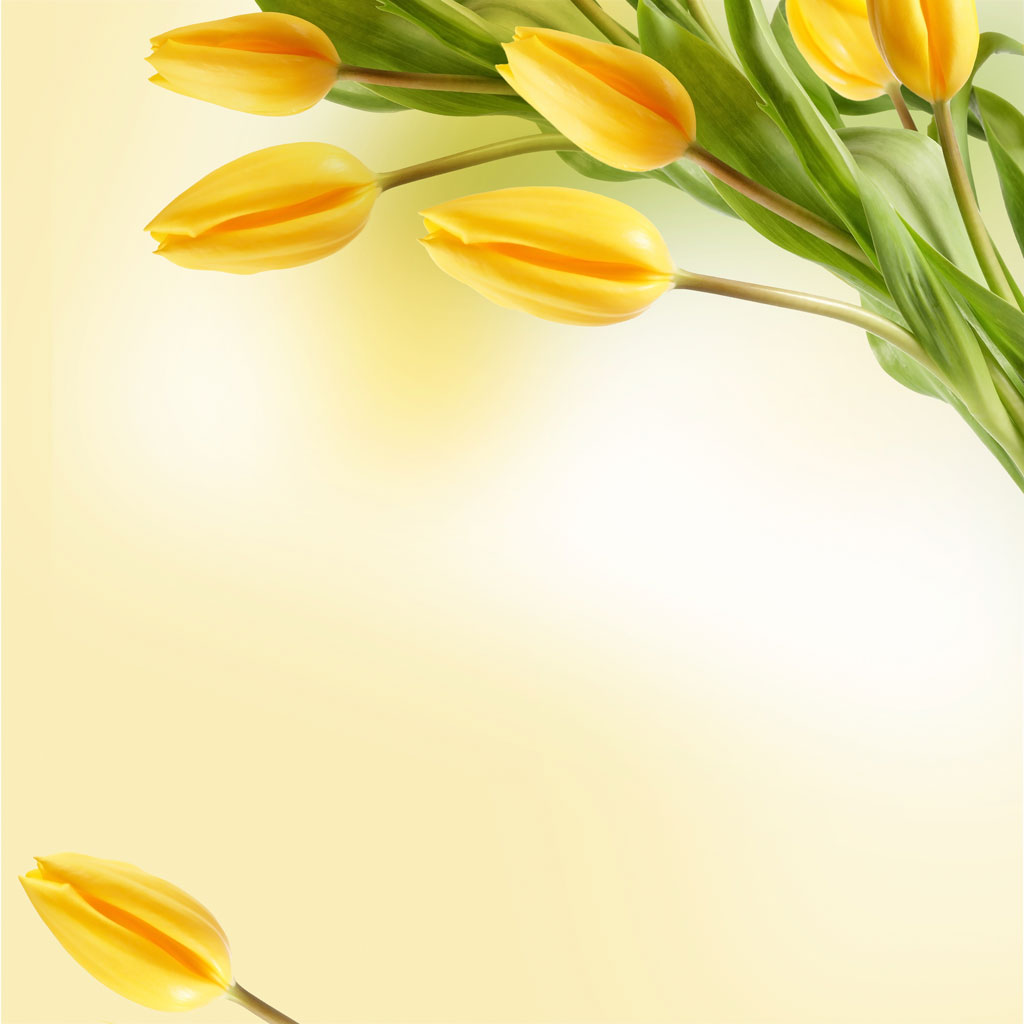 Бабушка и я
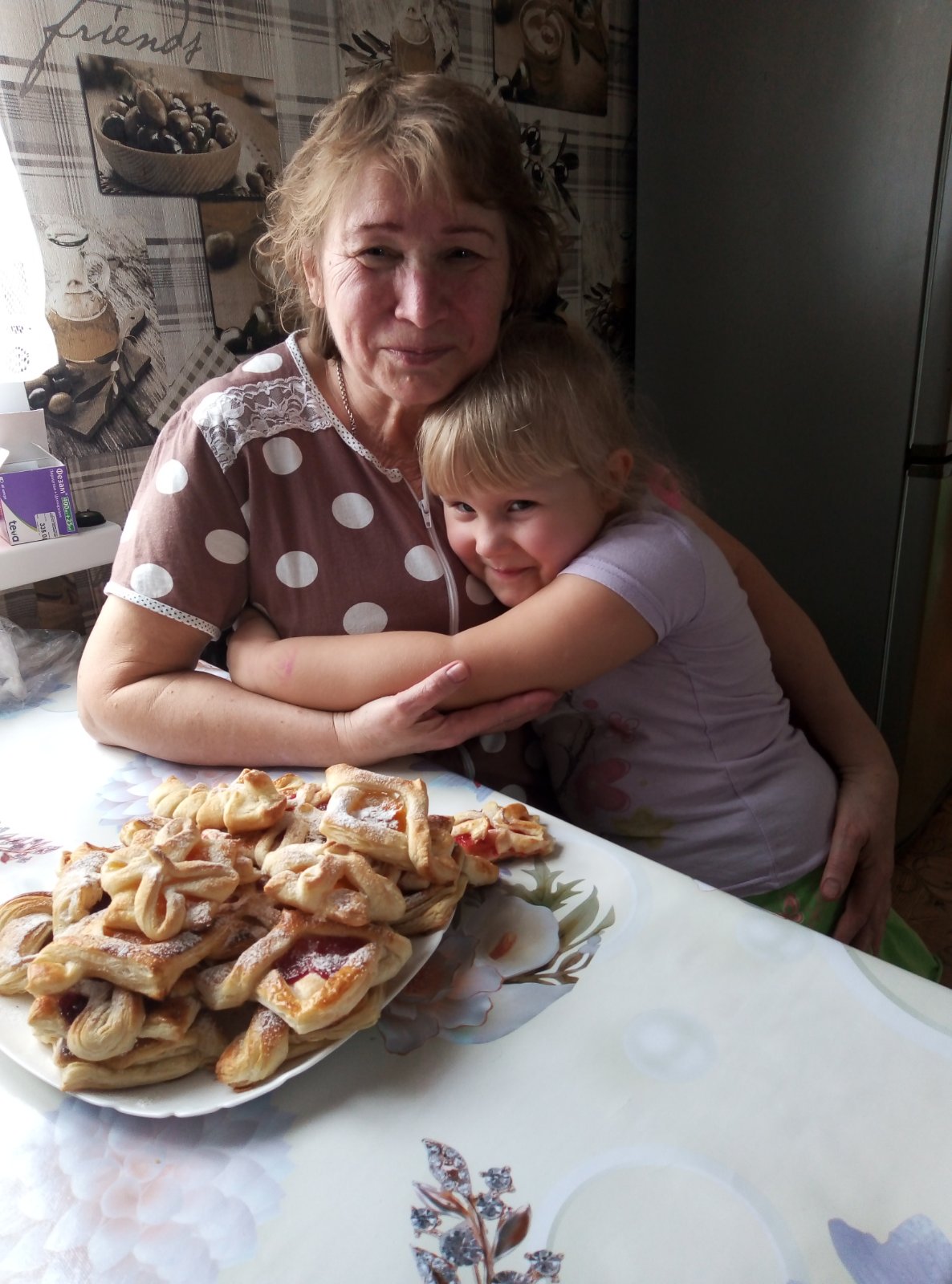 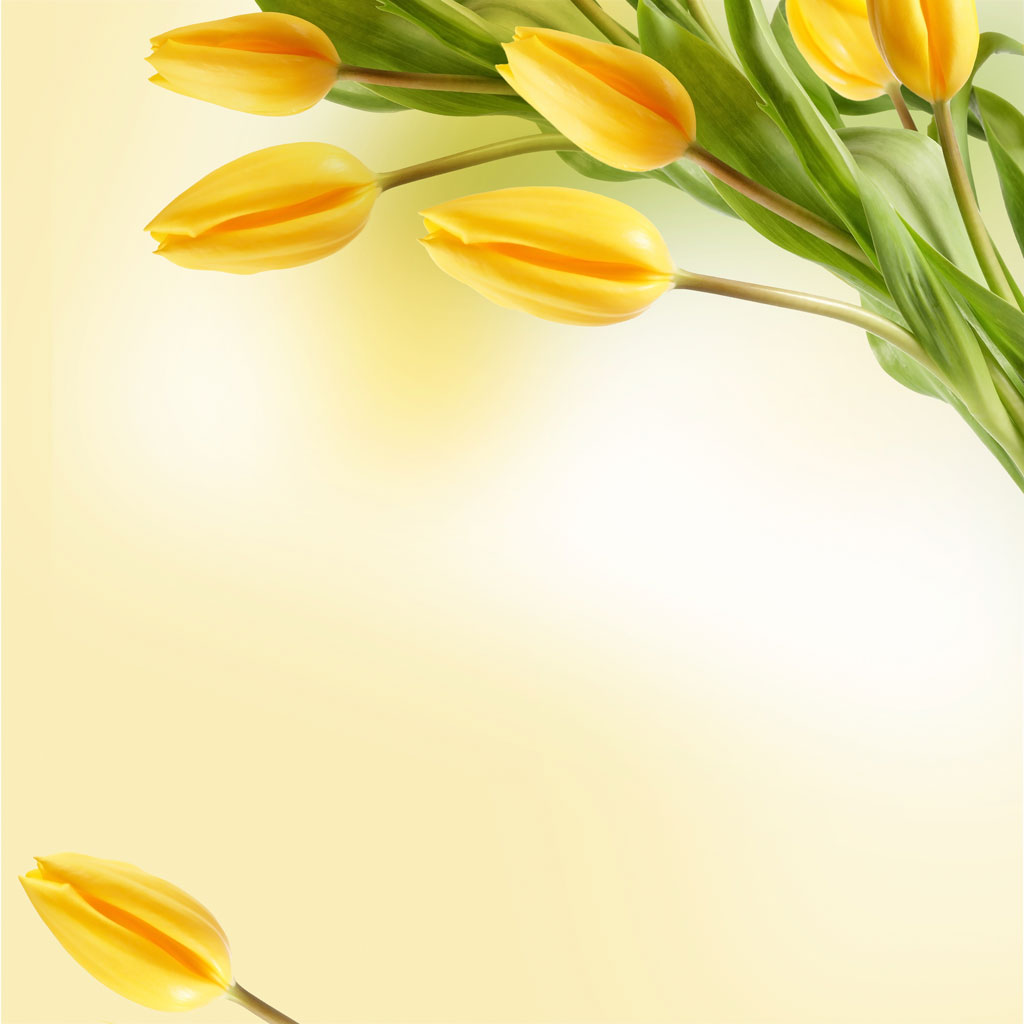 Бабушка и я
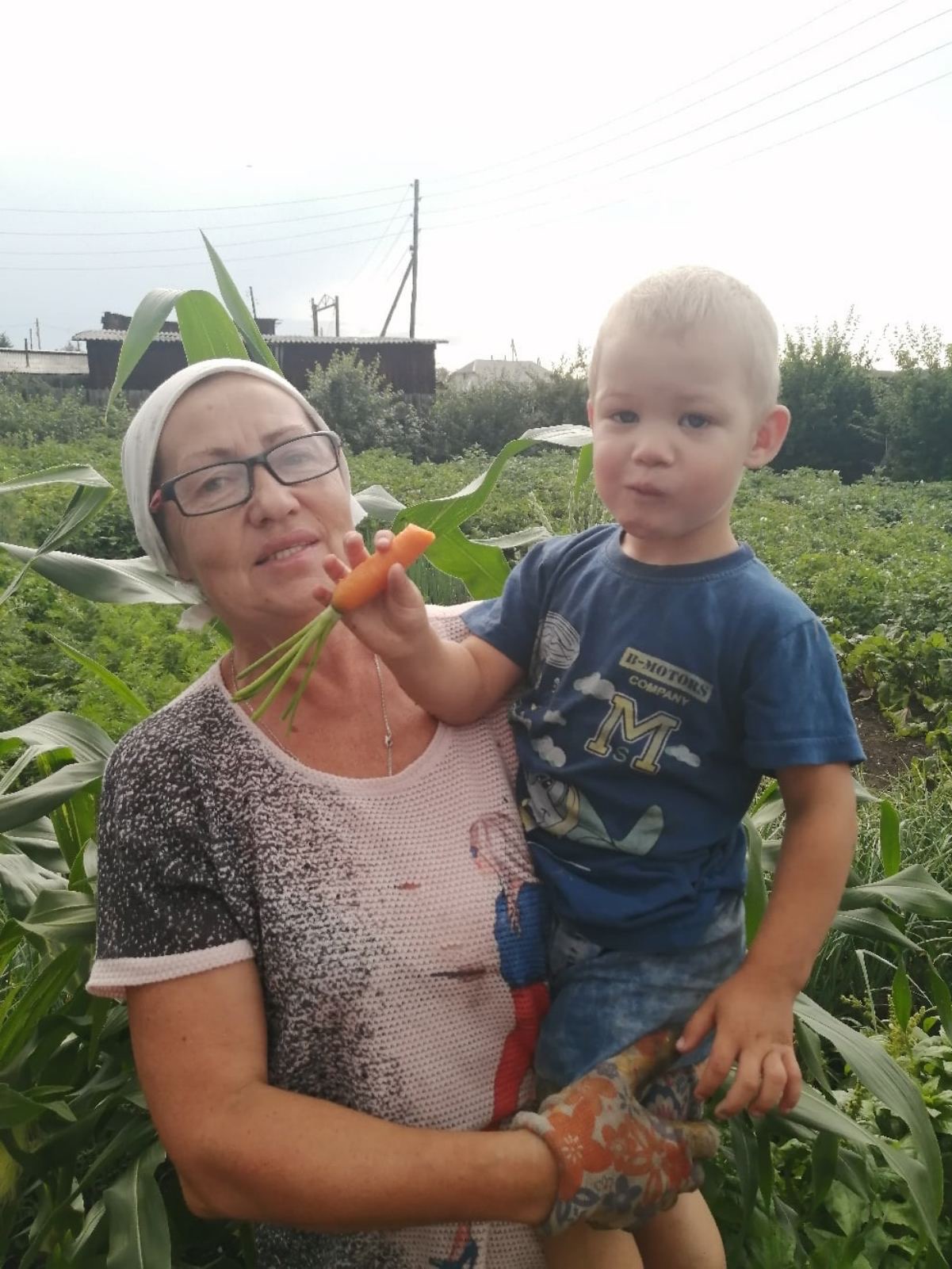 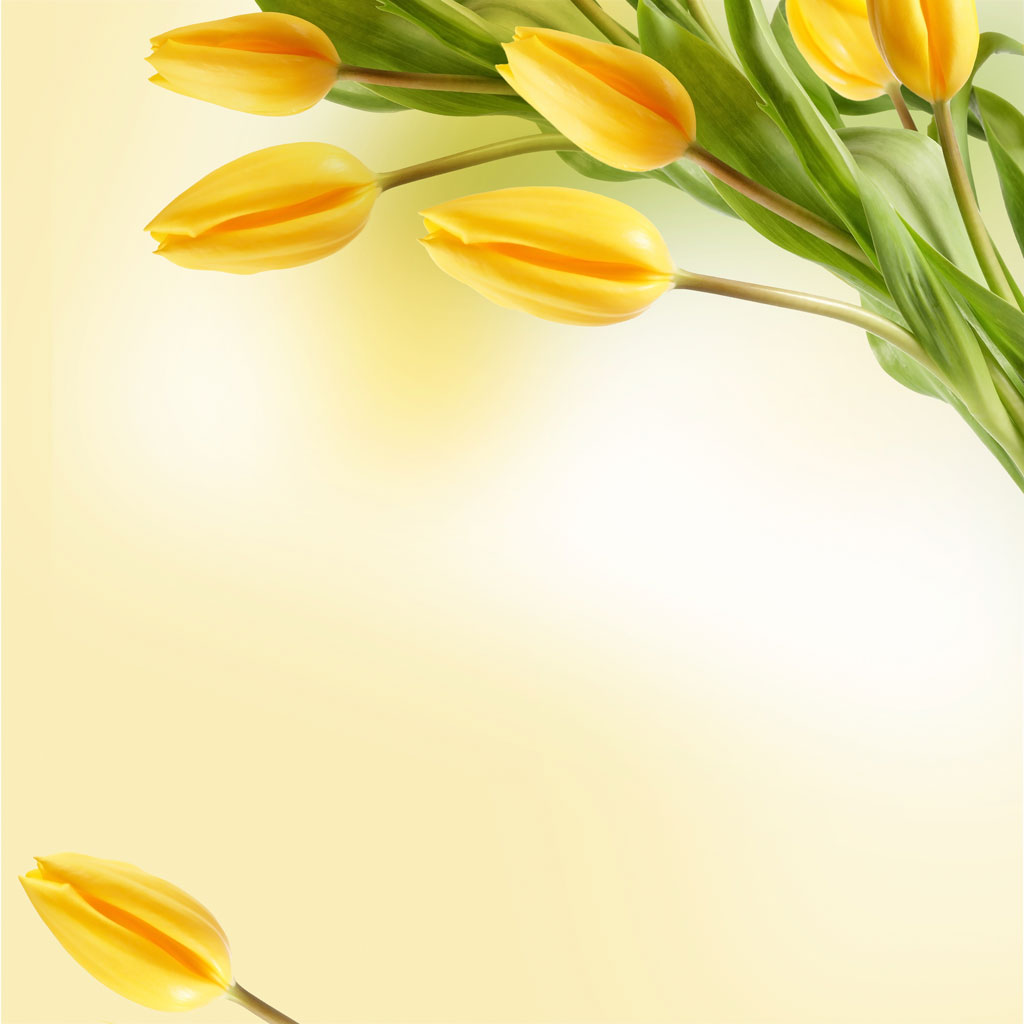 Бабушка и я
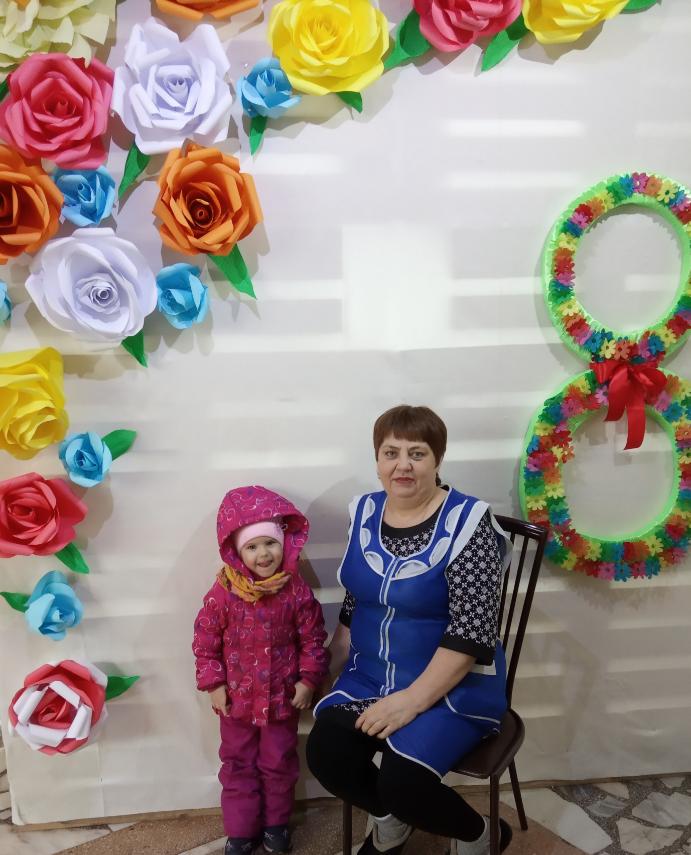 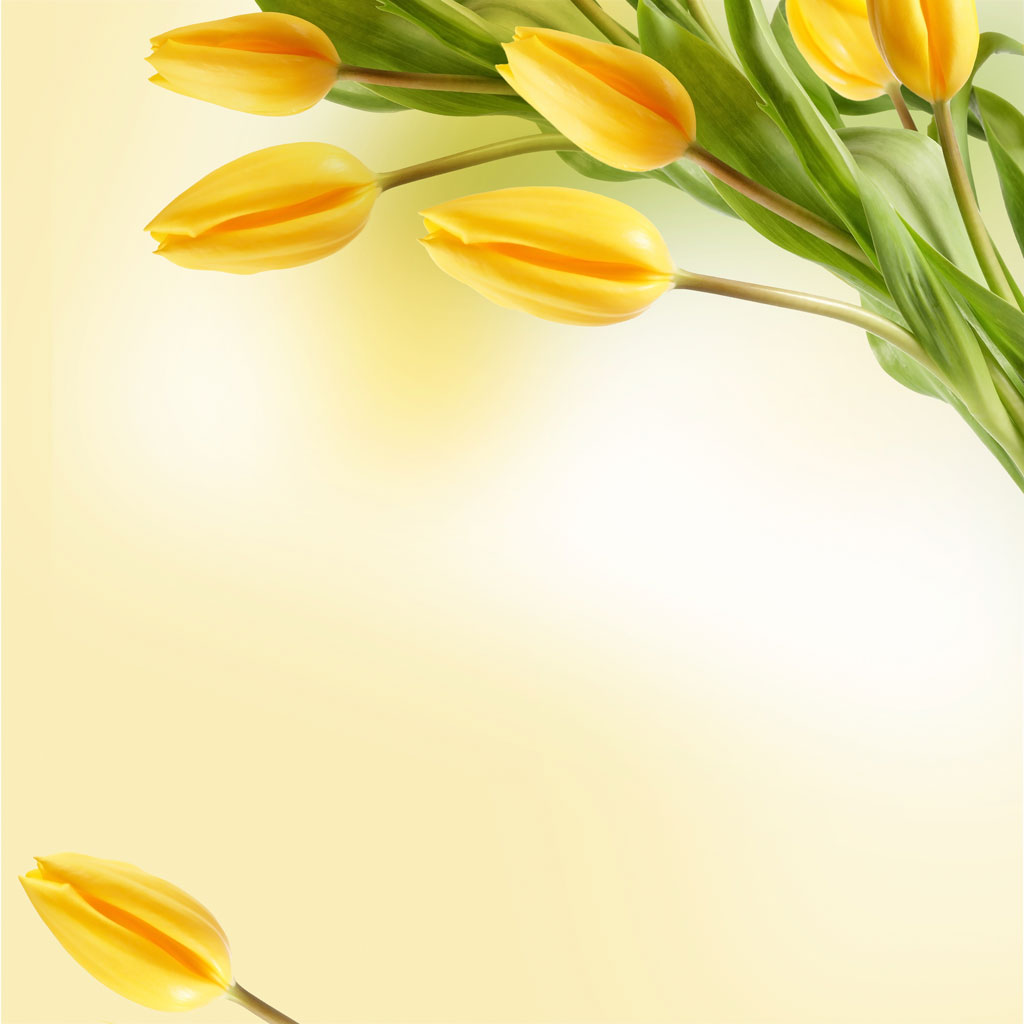 Бабушка и я
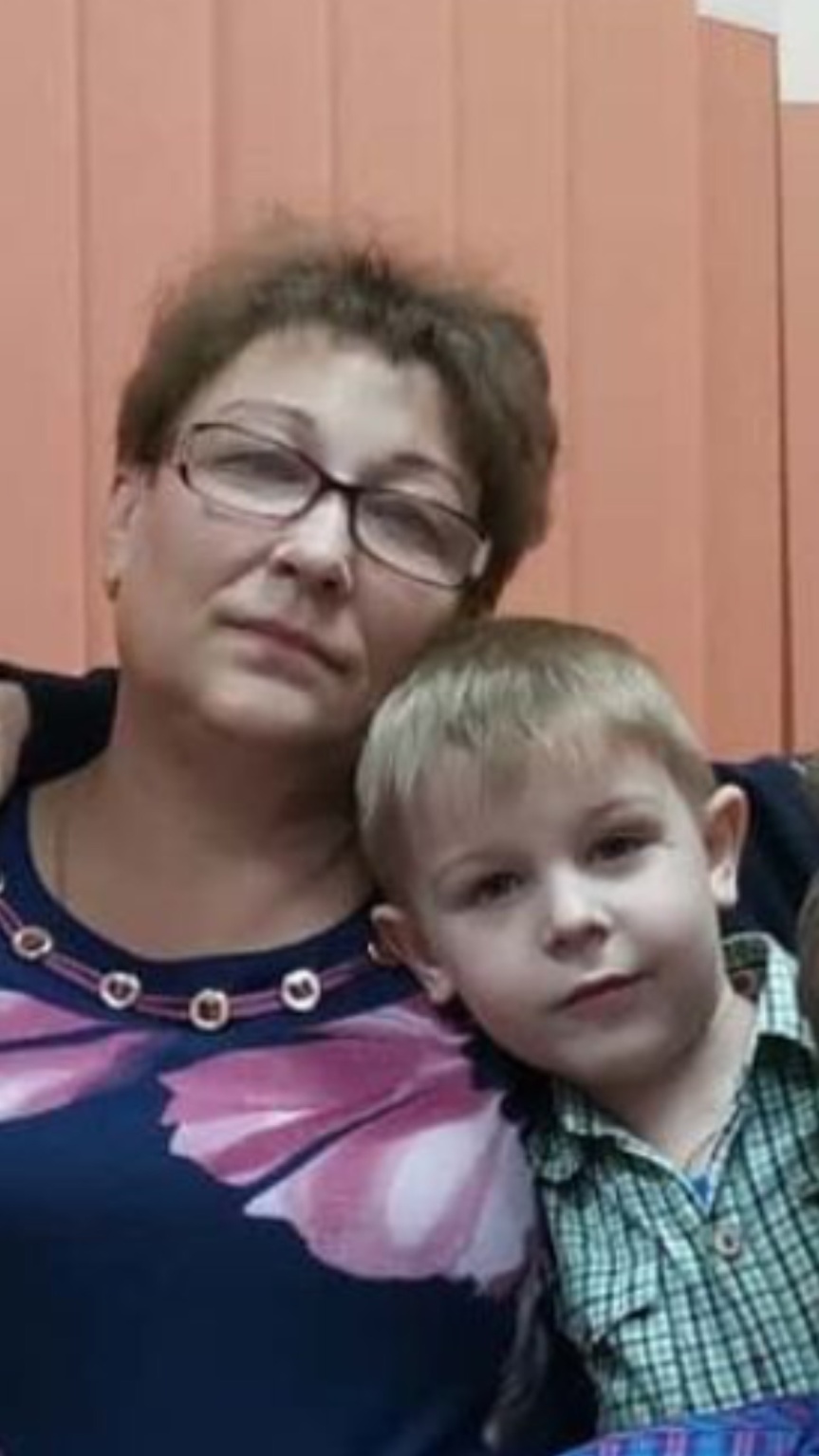 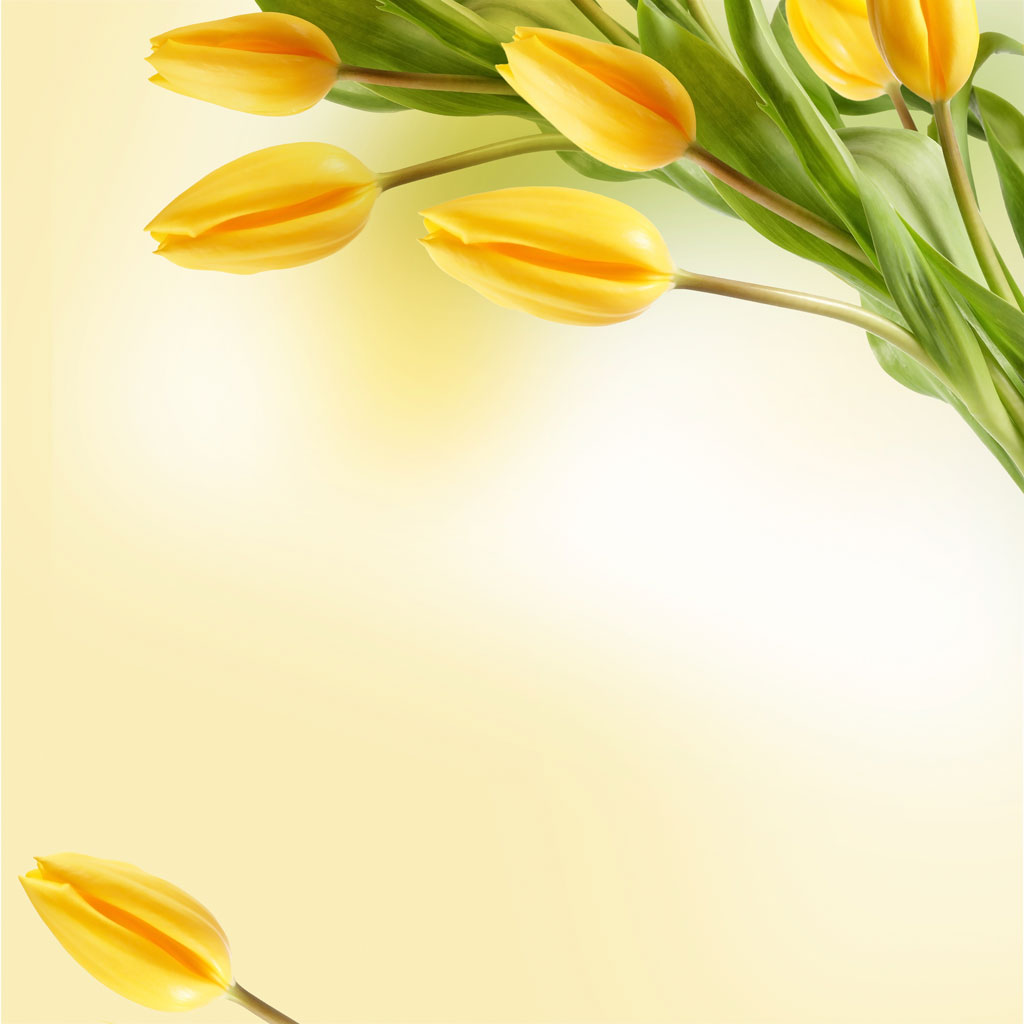 Бабушка и я
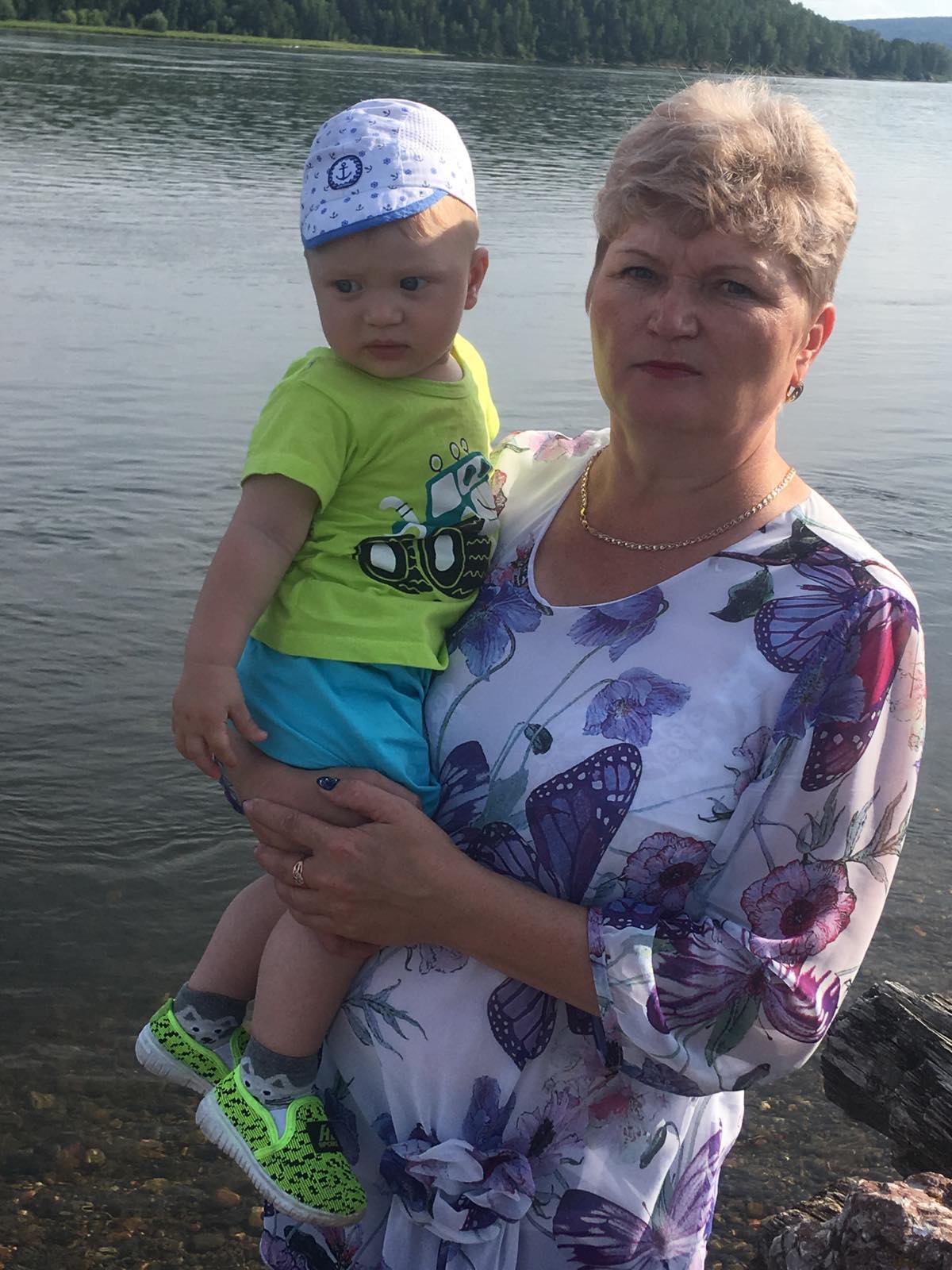 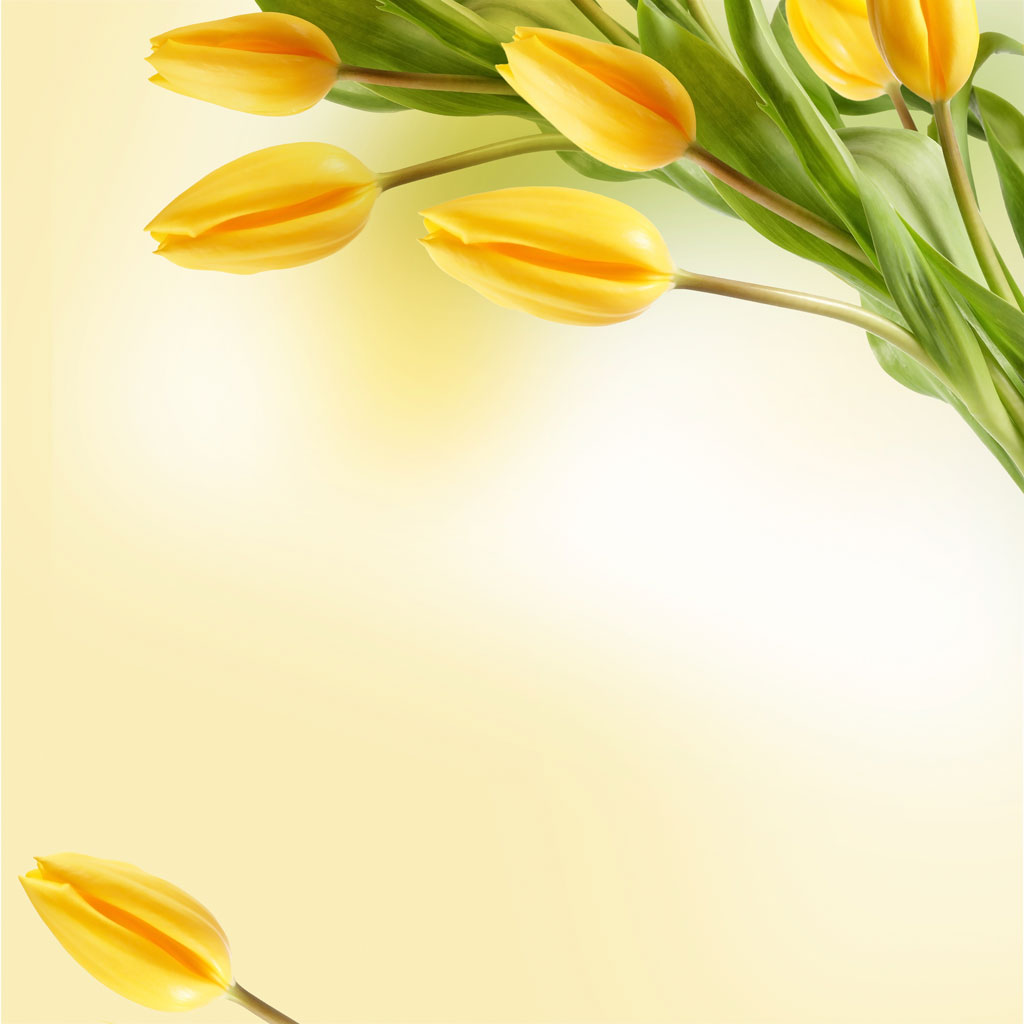 Бабушка и я
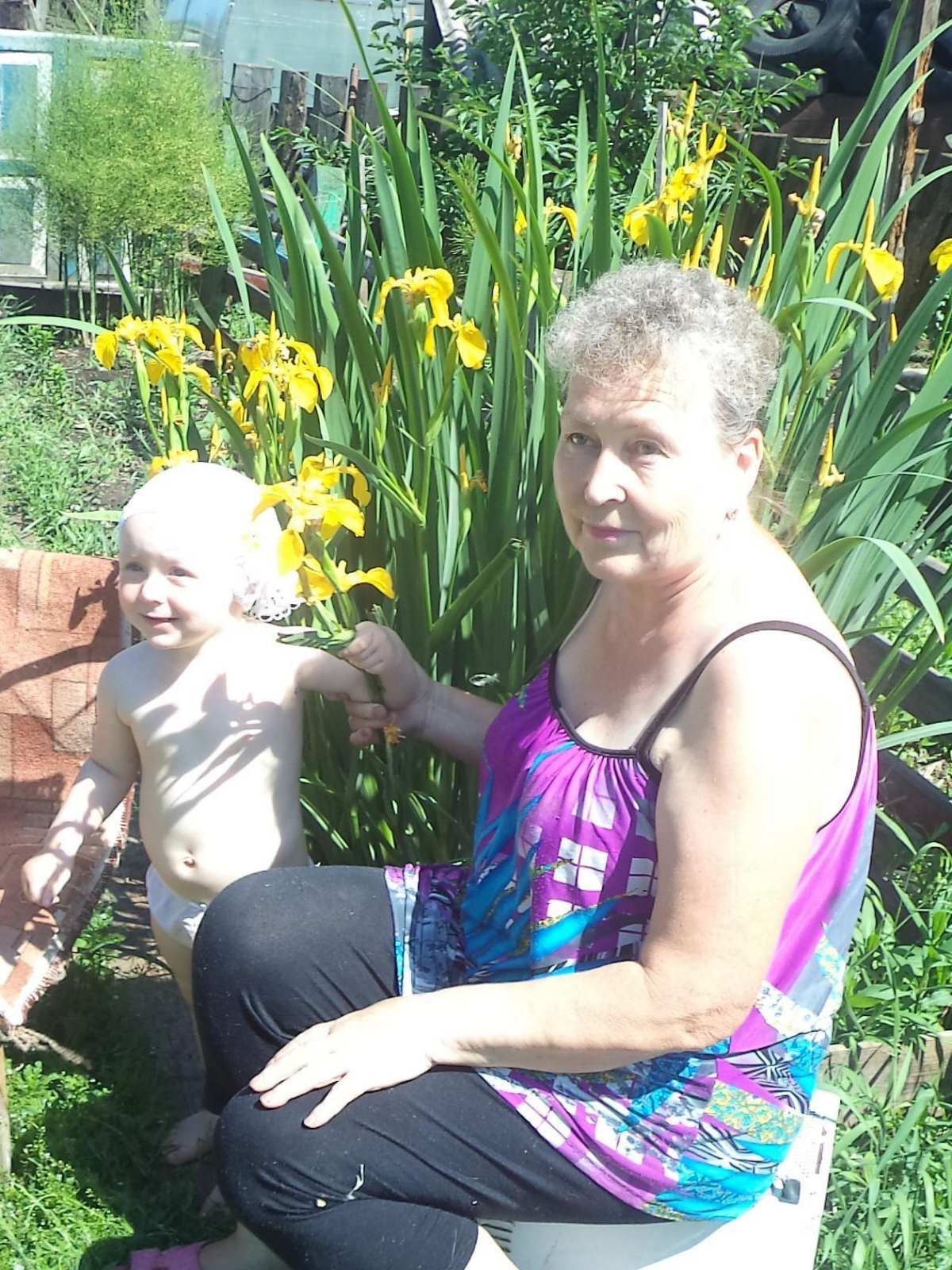 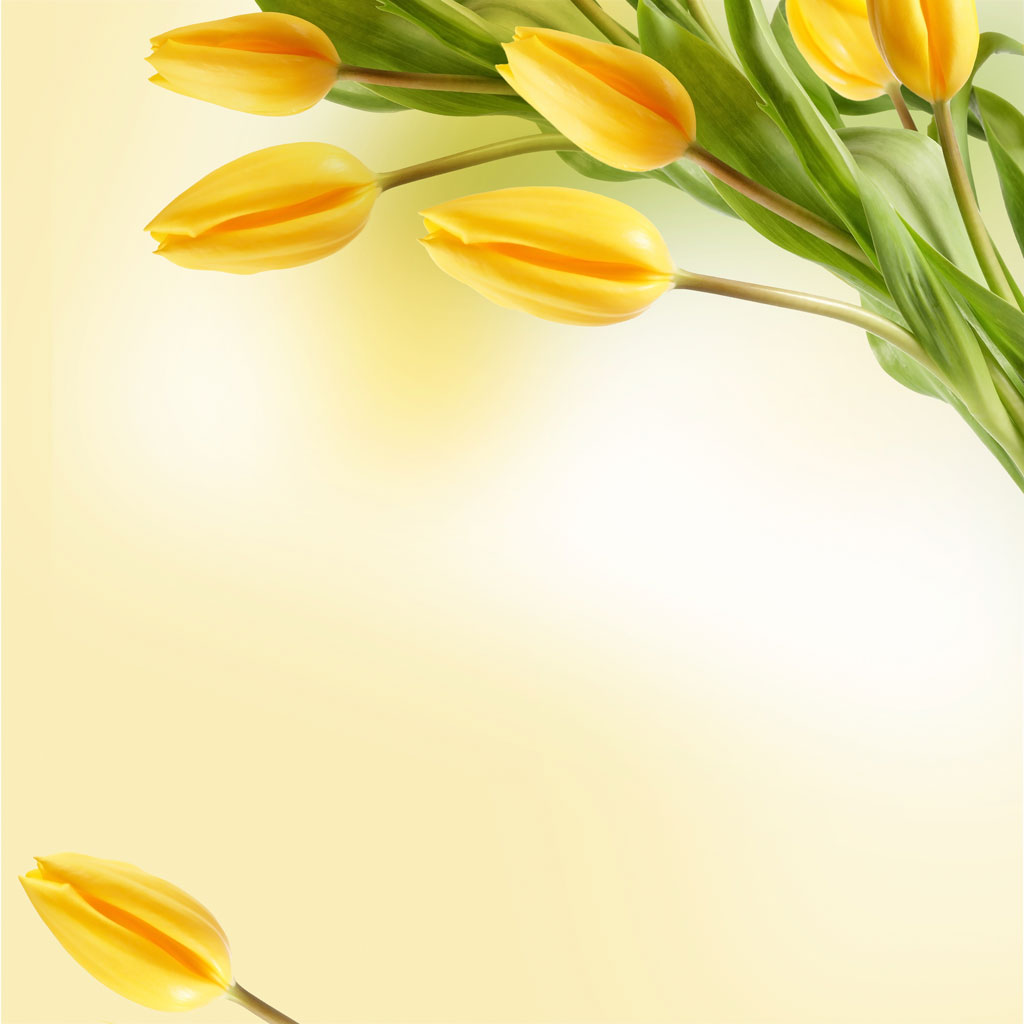 Бабушки и я
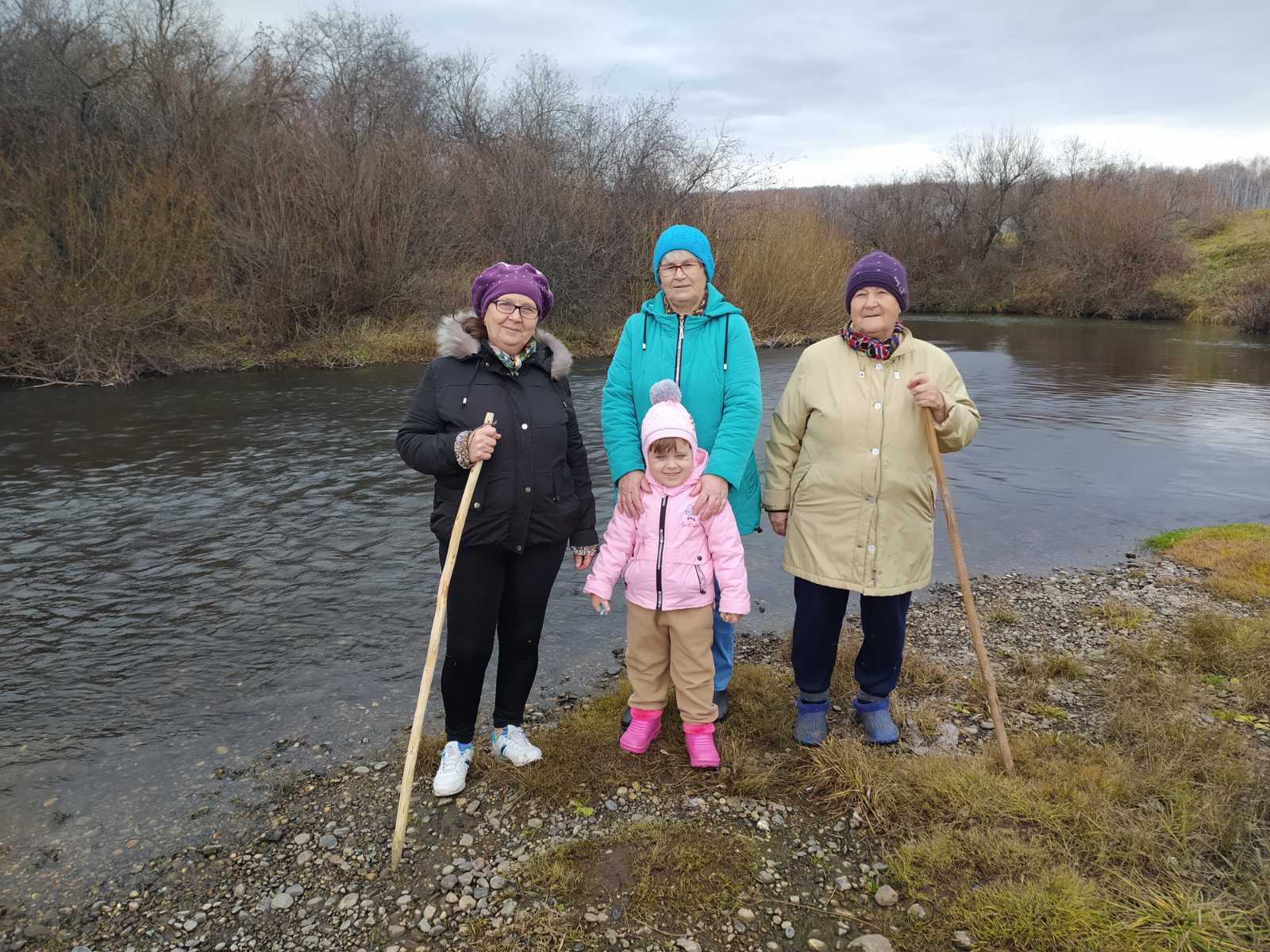 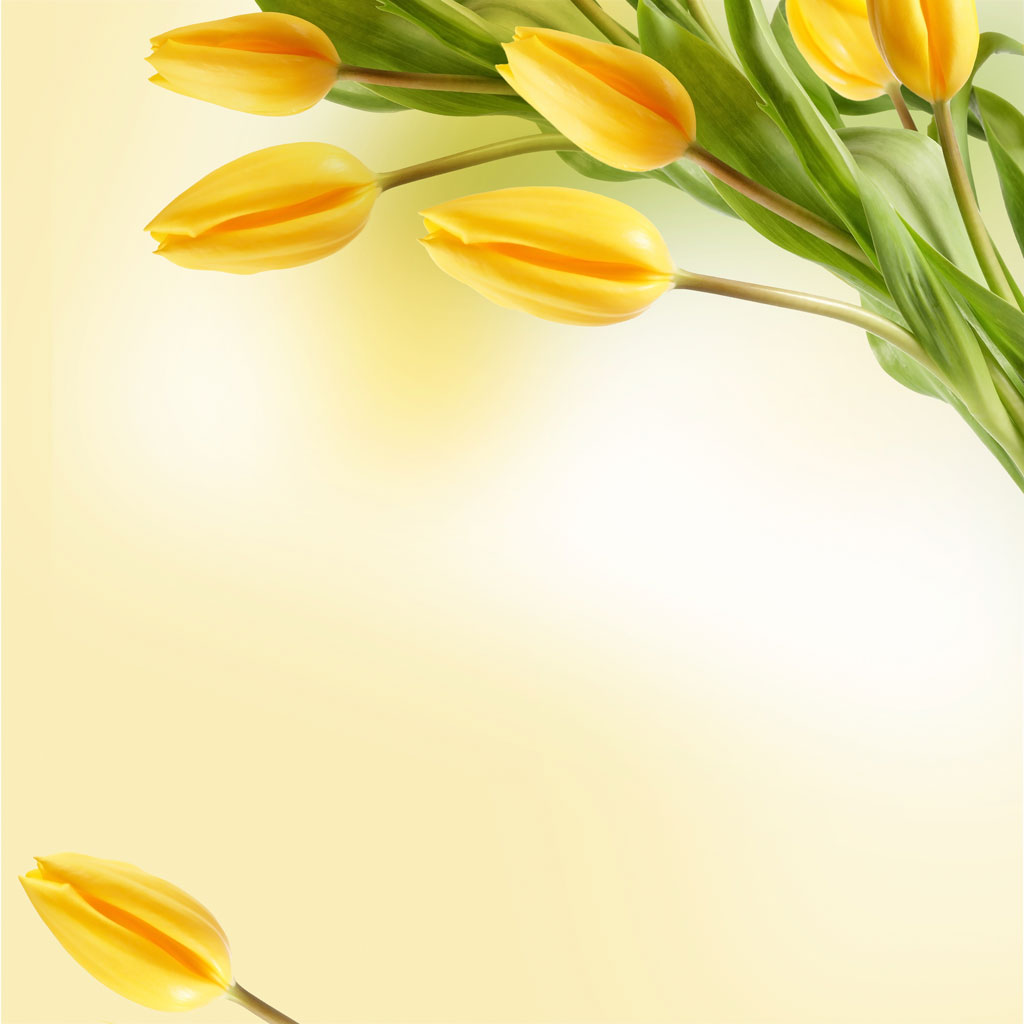 Бабушки и я
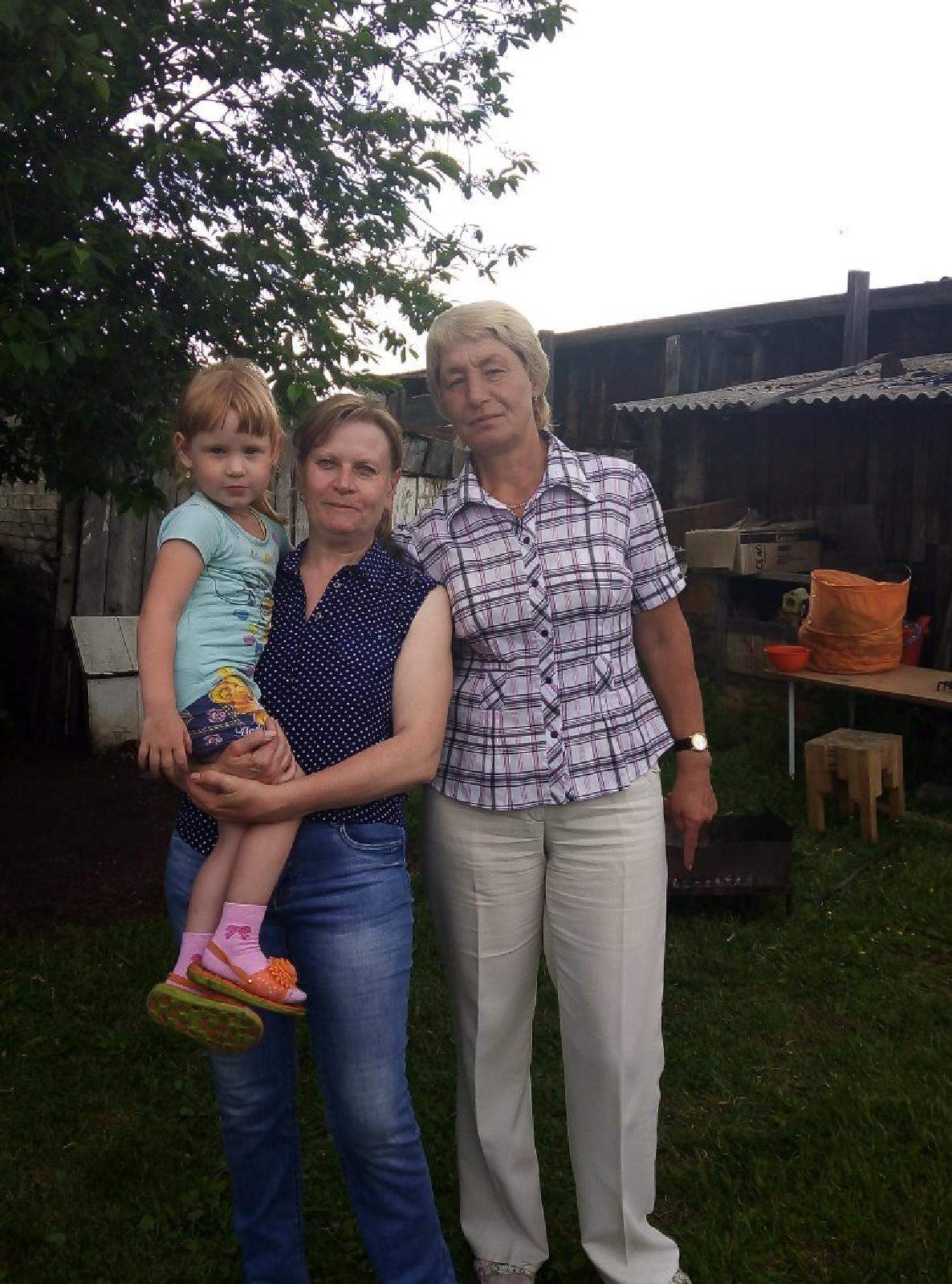 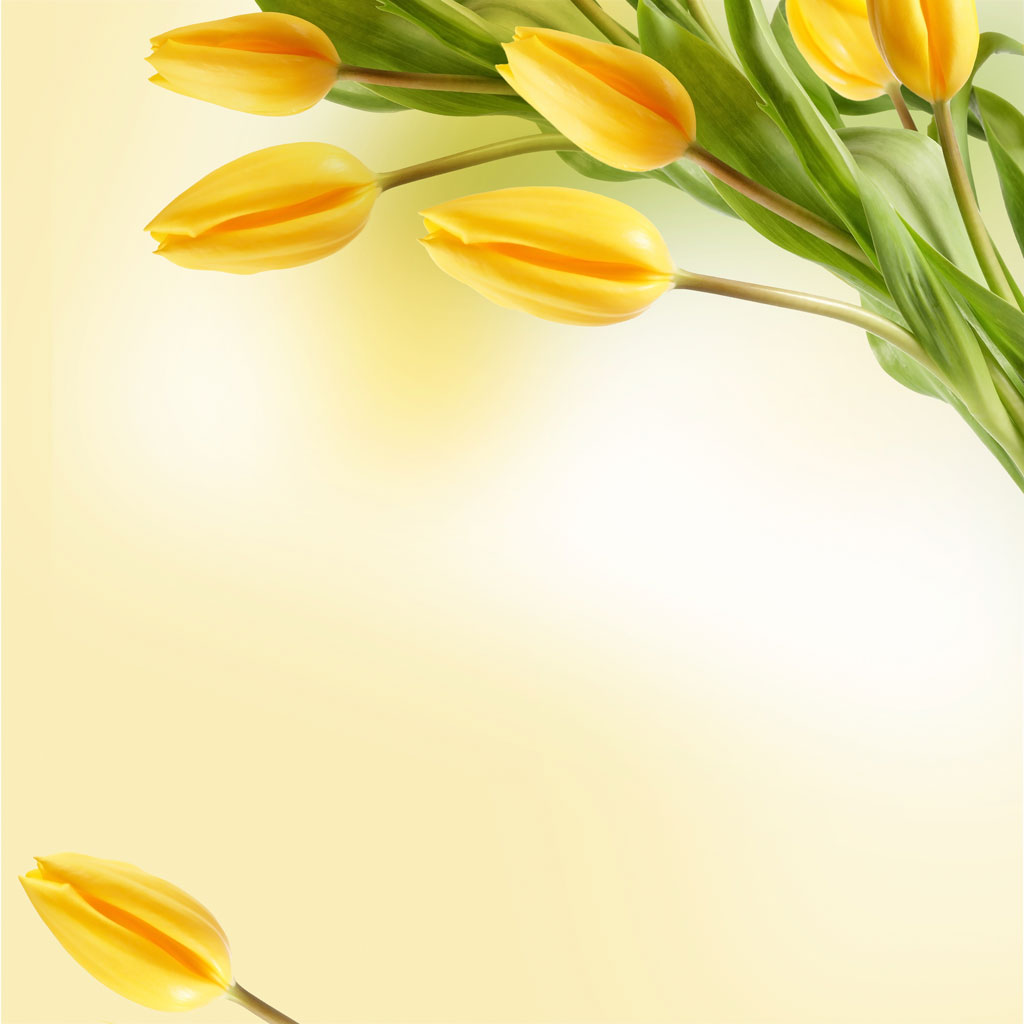 Три поколения
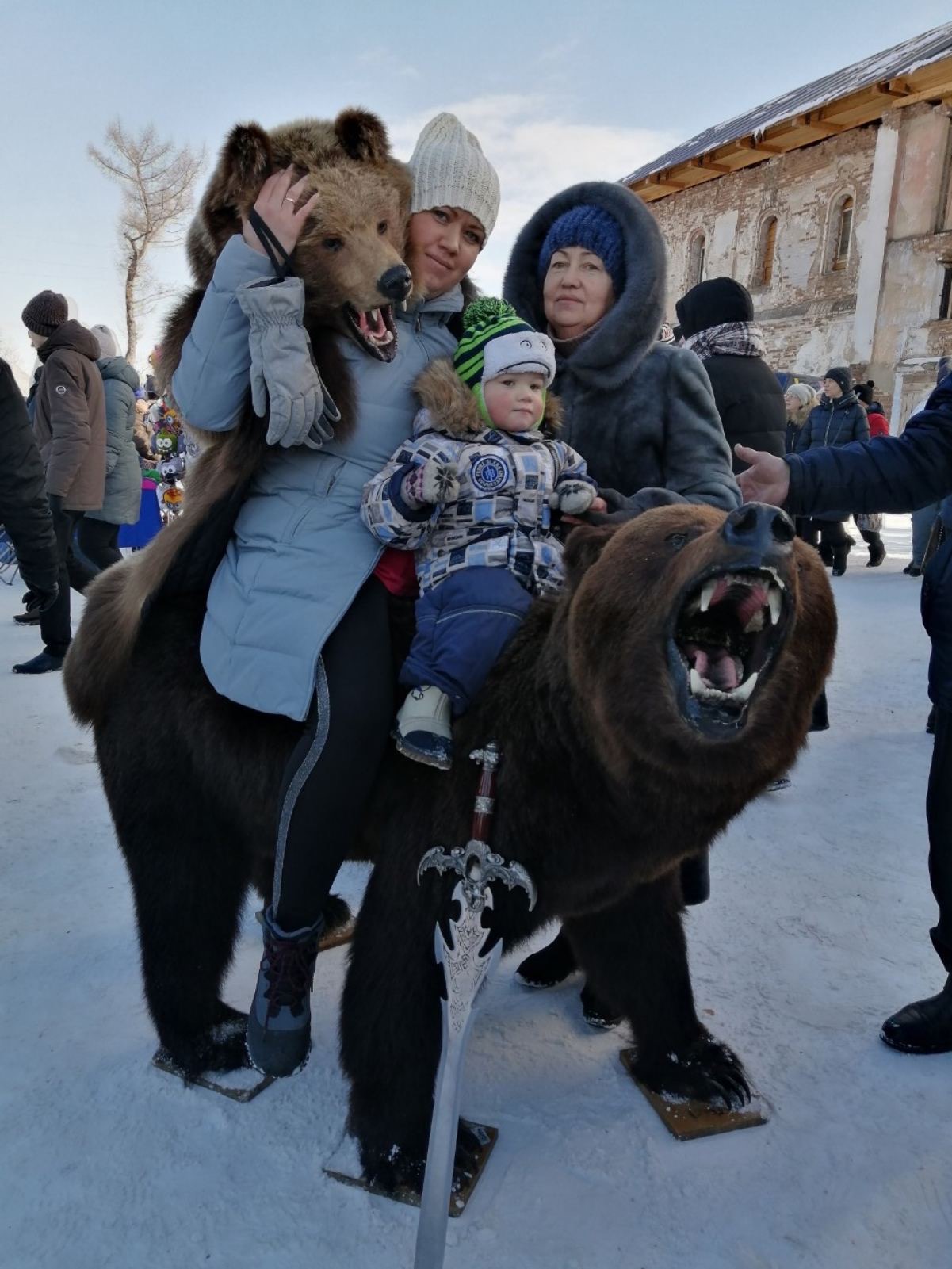 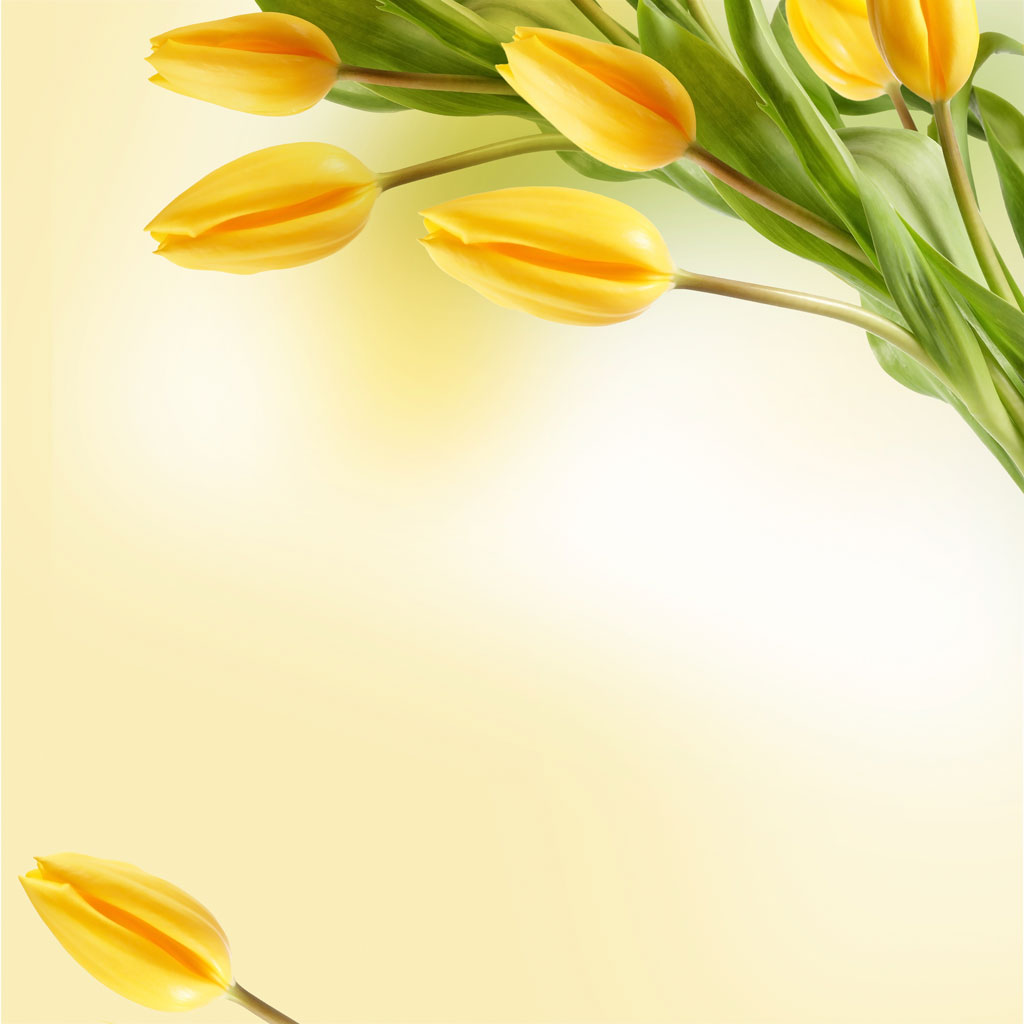 Три поколения
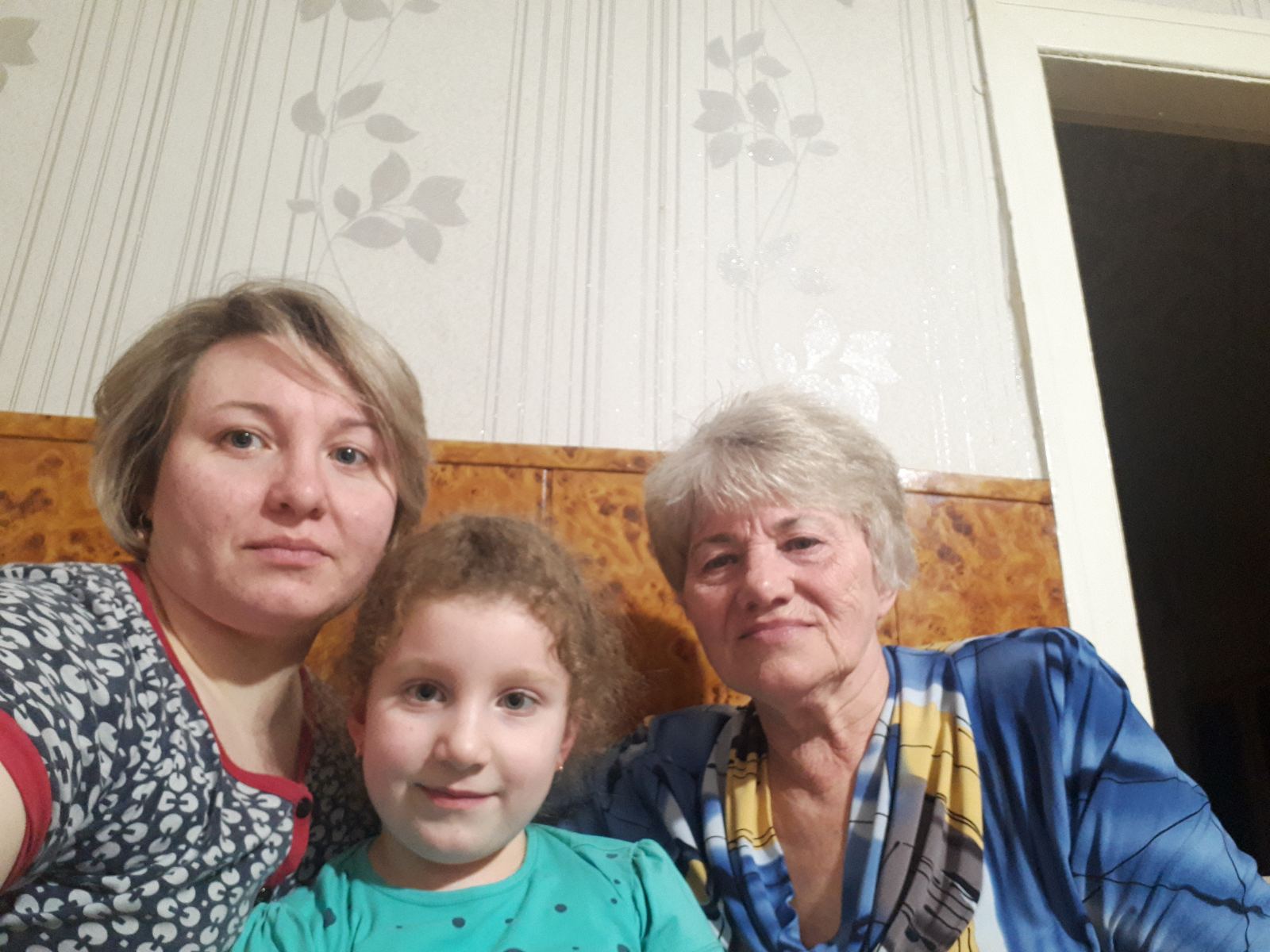